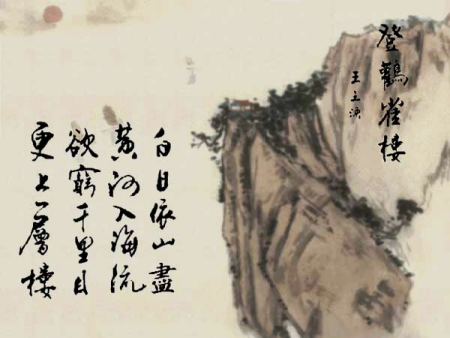 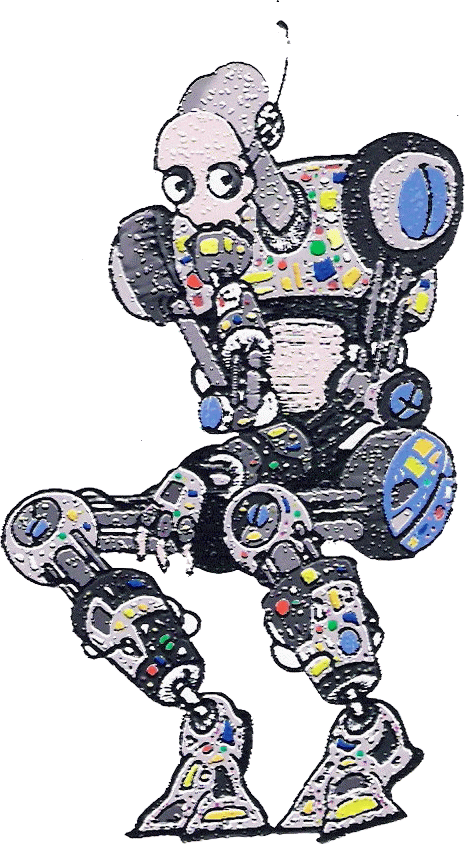 超簡單！文本機器分類入門
不寫程式
   你也能做到！
陳勇汀(布丁) 
pudding@nccu.edu.tw
課程網頁: http://l.pulipuli.info/nccu/17-tm  
2017/3/31
[Speaker Notes: 放映版
https://docs.google.com/presentation/d/1zeiKFo6LGlrcBkL2-rUxj0mxwEssluxC8RB0meSOudk/pub?start=false&loop=false&delayms=3000 

Google簡報
https://docs.google.com/presentation/d/1zeiKFo6LGlrcBkL2-rUxj0mxwEssluxC8RB0meSOudk/edit?usp=sharing

PowerPoint格式
https://docs.google.com/presentation/d/1zeiKFo6LGlrcBkL2-rUxj0mxwEssluxC8RB0meSOudk/export/pptx]
研究生與質性研究
訪談
逐字稿
編碼
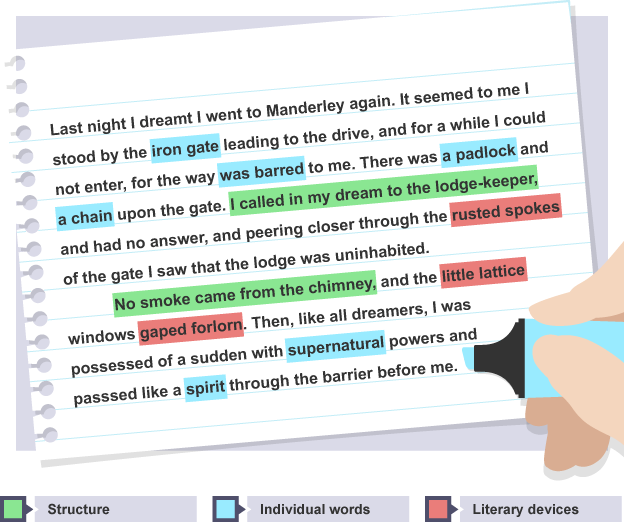 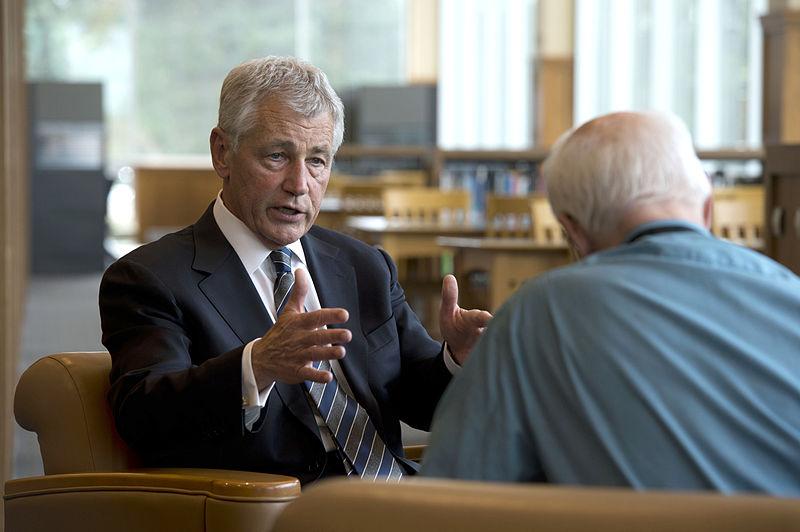 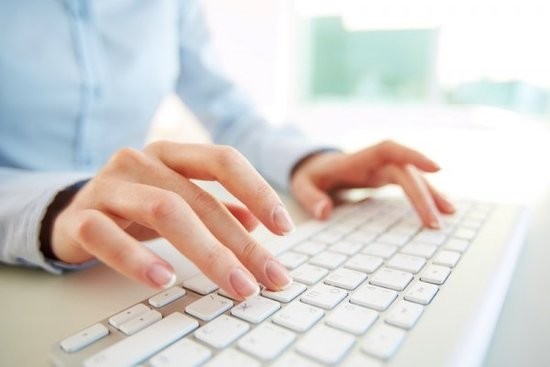 ‹#›
[Speaker Notes: http://www.acfetaiwan.com.tw/3121/%E6%89%BE%E5%87%BA%E7%9C%9F%E7%9B%B8%EF%BC%9A%E6%9C%89%E6%95%88%E7%9A%84%E8%A8%AA%E8%AB%87%E8%88%87%E6%BA%9D%E9%80%9A%E6%8A%80%E5%B7%A7%EF%BC%88%EF%BD%81%EF%BD%83%EF%BD%86%EF%BD%85%EF%BC%89 

https://www.fingerdaily.com/thread-61680-1-1.html 

http://www.bbc.co.uk/education/guides/zp3gr82/revision]
討論區與編碼
P4
‹#›
一份逐字稿…
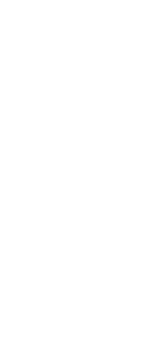 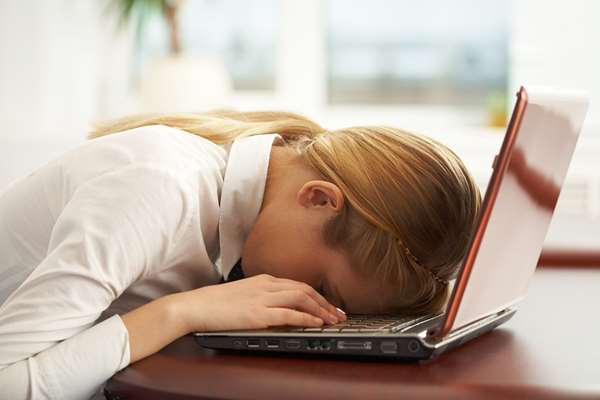 兩份逐字稿……
三份………zzz
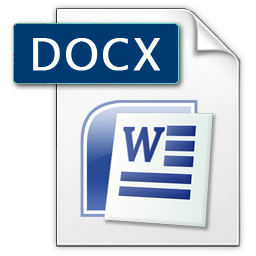 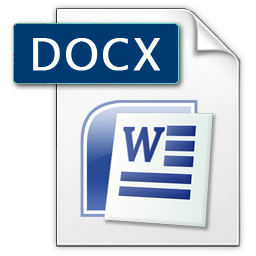 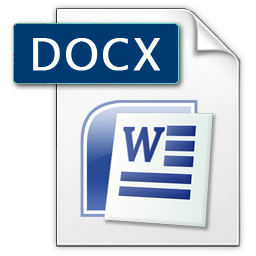 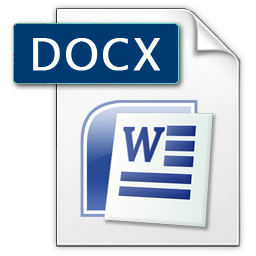 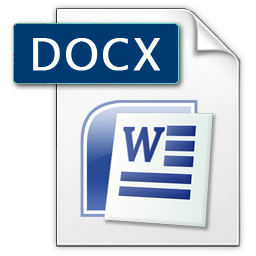 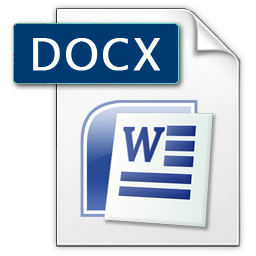 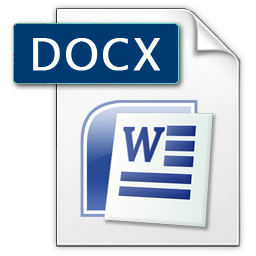 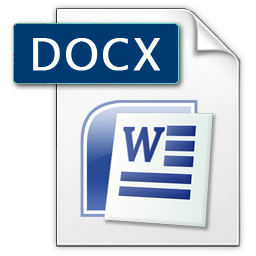 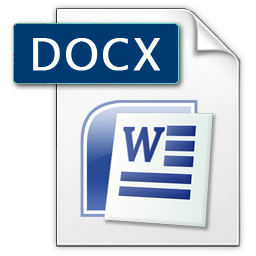 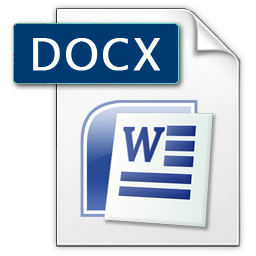 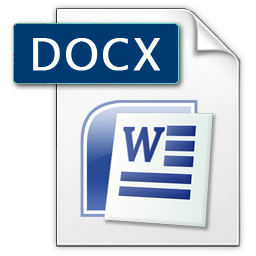 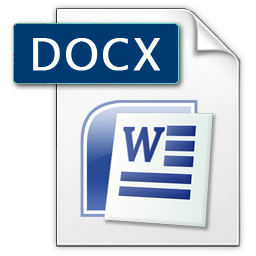 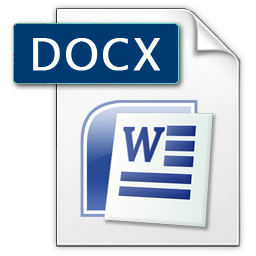 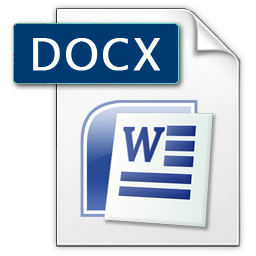 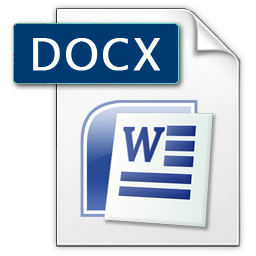 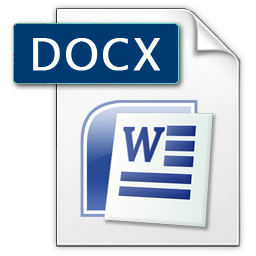 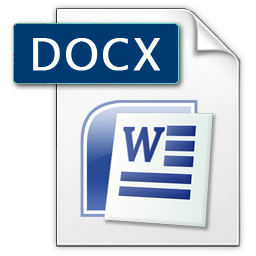 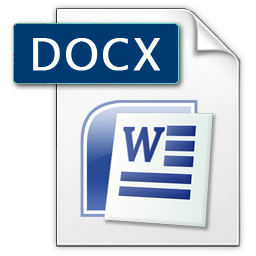 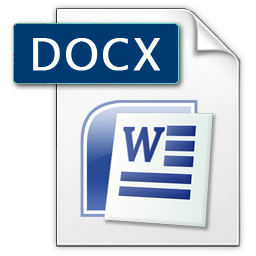 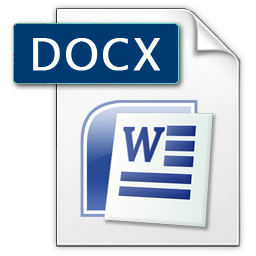 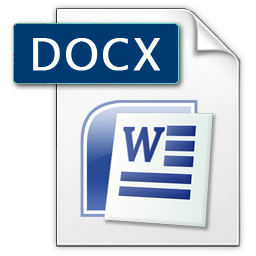 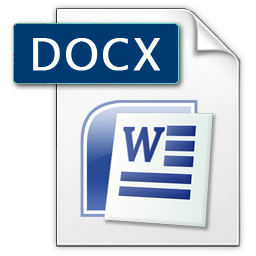 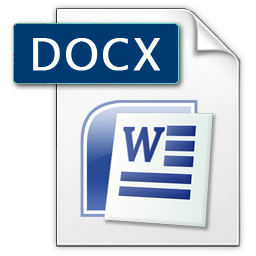 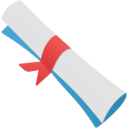 ‹#›
[Speaker Notes: http://ptt01.cc/post_4570]
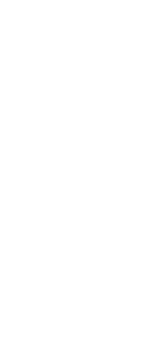 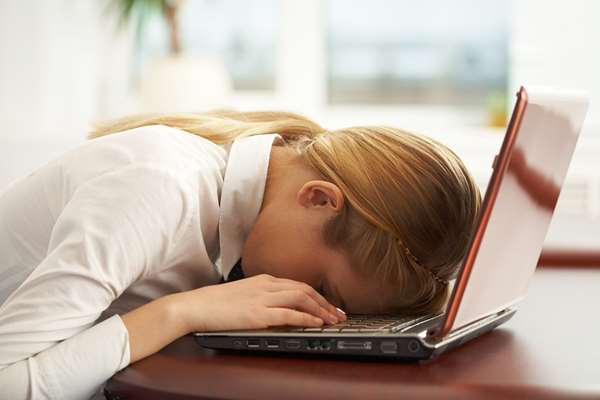 P4
P6
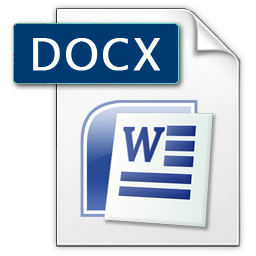 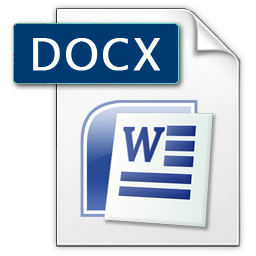 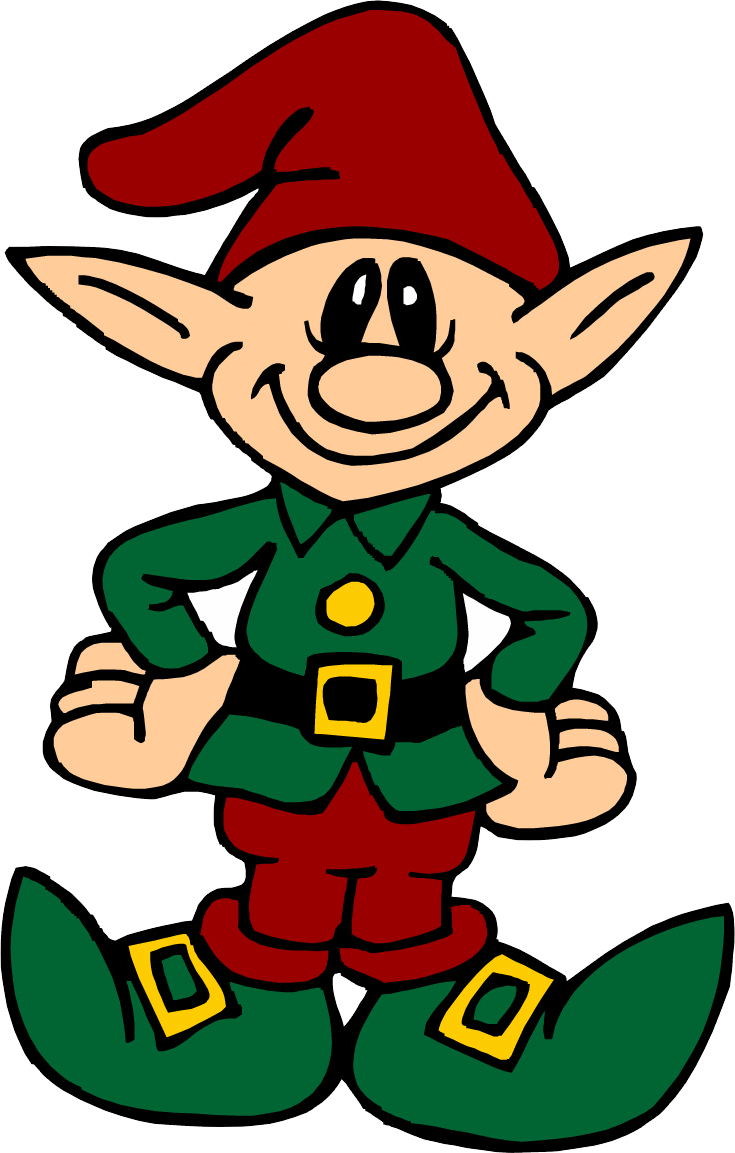 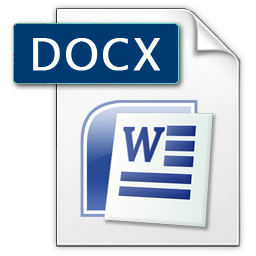 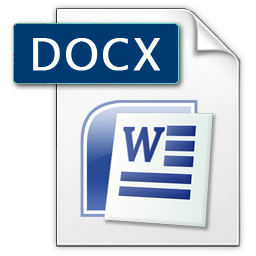 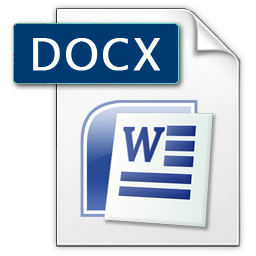 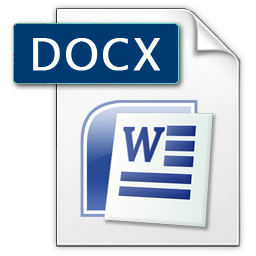 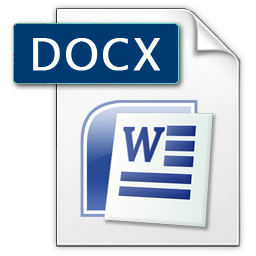 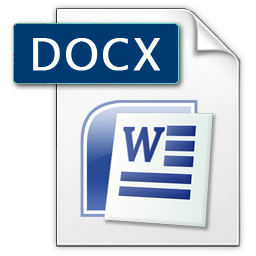 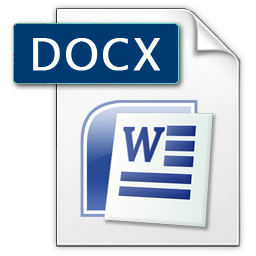 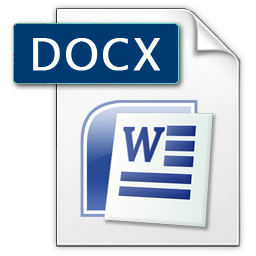 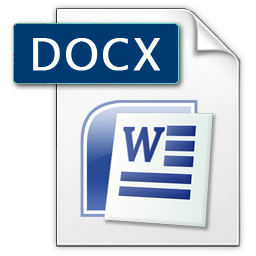 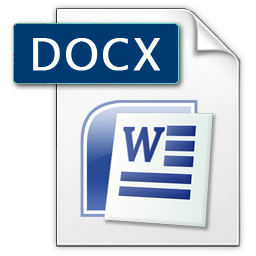 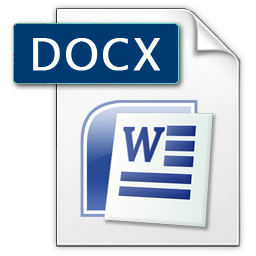 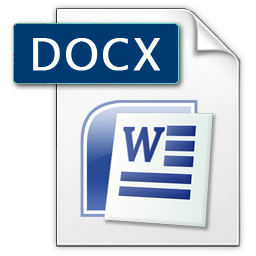 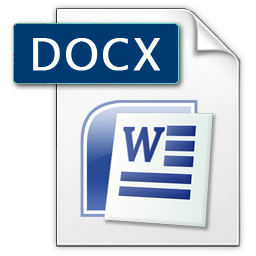 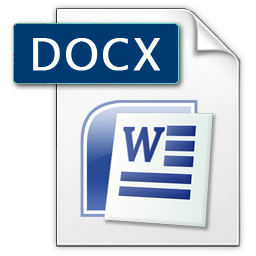 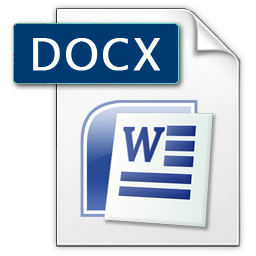 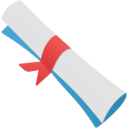 ‹#›
[Speaker Notes: http://ptt01.cc/post_4570]
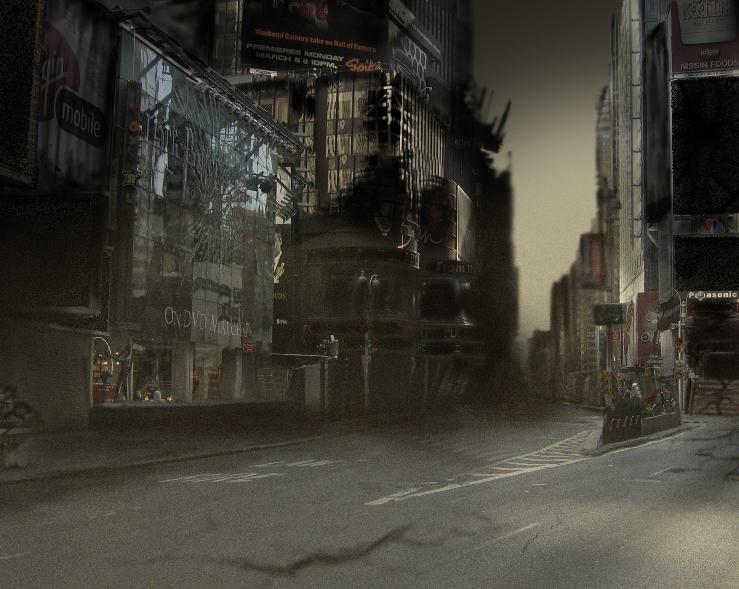 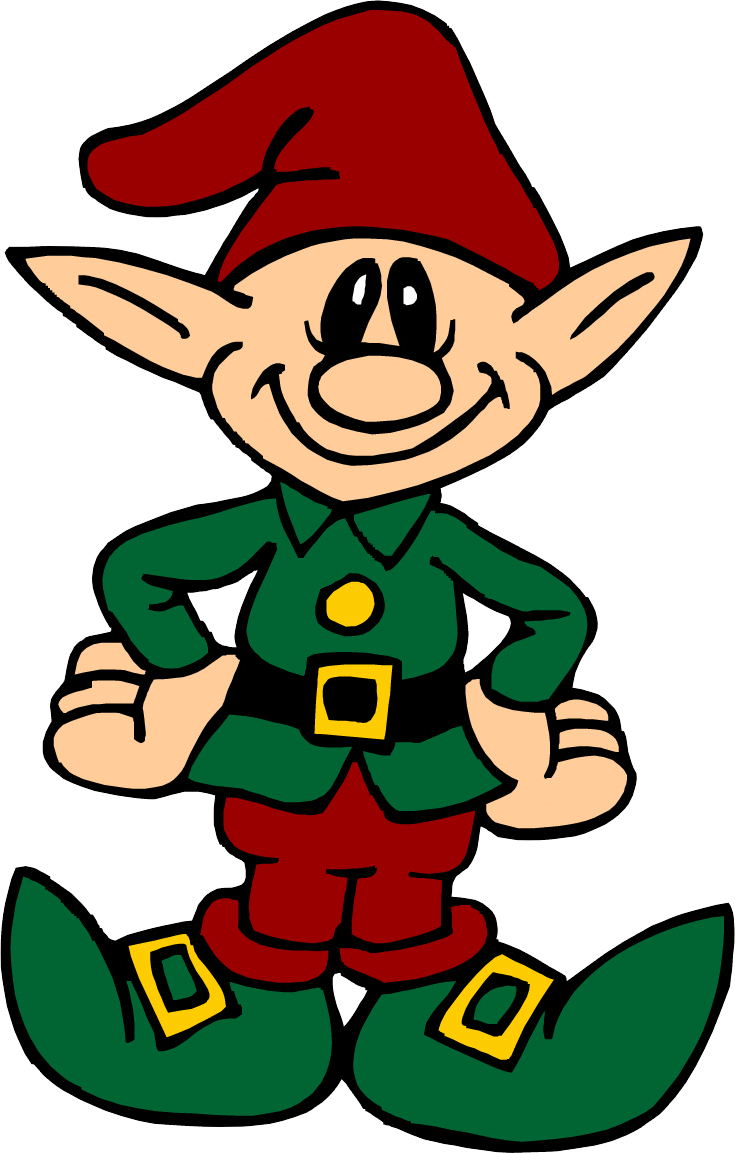 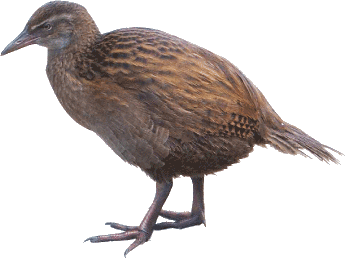 毀滅人類的凶手
人工智慧Weka
‹#›
[Speaker Notes: http://www.360doc.com/content/12/0427/10/2198695_206865808.shtml]
電腦不只會挑花生
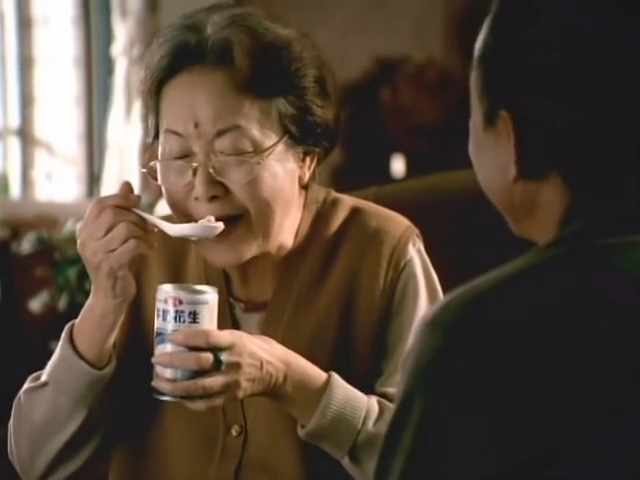 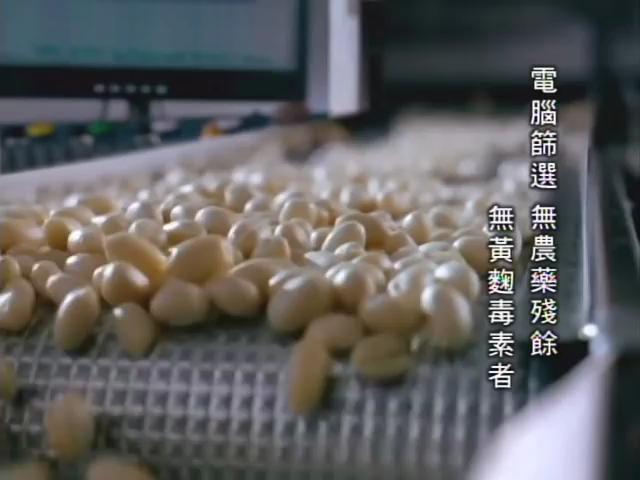 ‹#›
https://www.youtube.com/watch?v=-W3pnicVgn0
電腦還會讀詩
新詩
唐詩
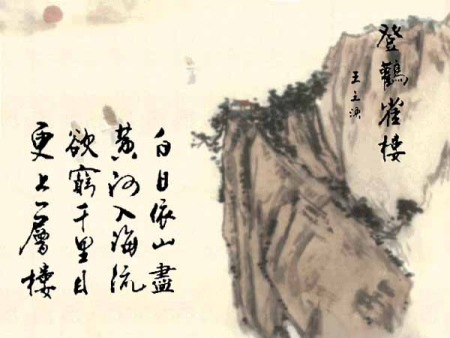 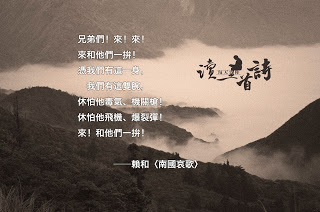 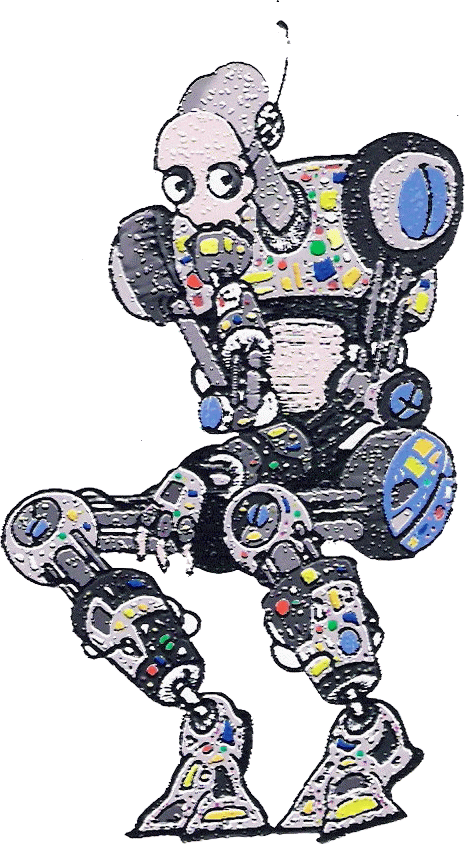 ‹#›
超簡單！文本機器分類入門
從資料談起：非結構資料到結構資料
文本語義分析
機器學習：文本分類
找出分類關鍵字：特徵篩選
進階文本分類：如何讓分類更精準
結論
‹#›
使用工具
本機端安裝工具
Weka 3.8
資料前處理
機器學習 (人工智慧)
資料處理工具
Google試算表
網頁工具
CSV to ARFF
ARFF to CSV
http://l.pulipuli.info/nccu/17-tm
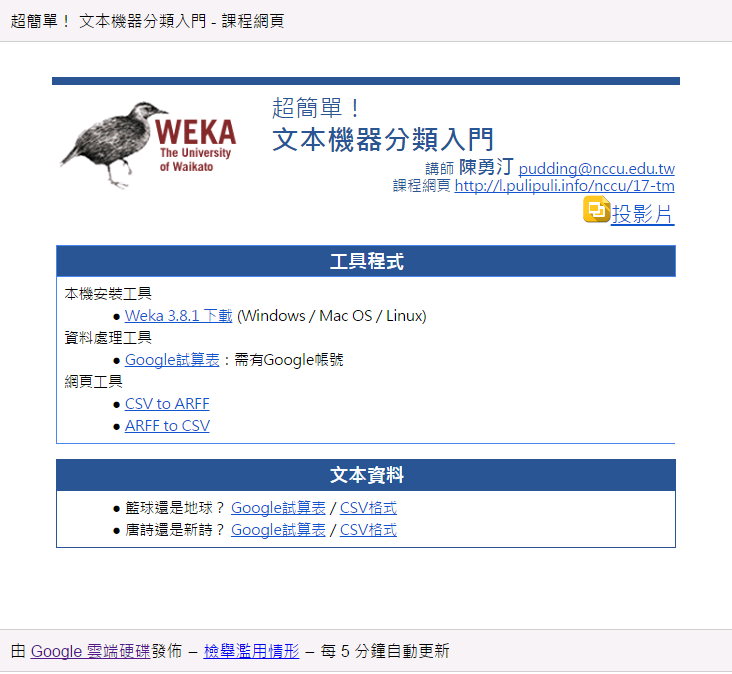 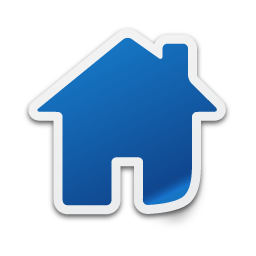 課程網頁
‹#›
[Speaker Notes: Weka 3.8

https://docs.google.com/document/d/1FMJz4rWNGuJnSVEwJG5vFx_0lpLk0VqNTCO0oEHokPs/pub]
Part 1.
從資料談起：
非結構資料到結構資料
‹#›
電腦也吃花生？略吃
花生沒吃過
     倒是常常被請喝咖啡...
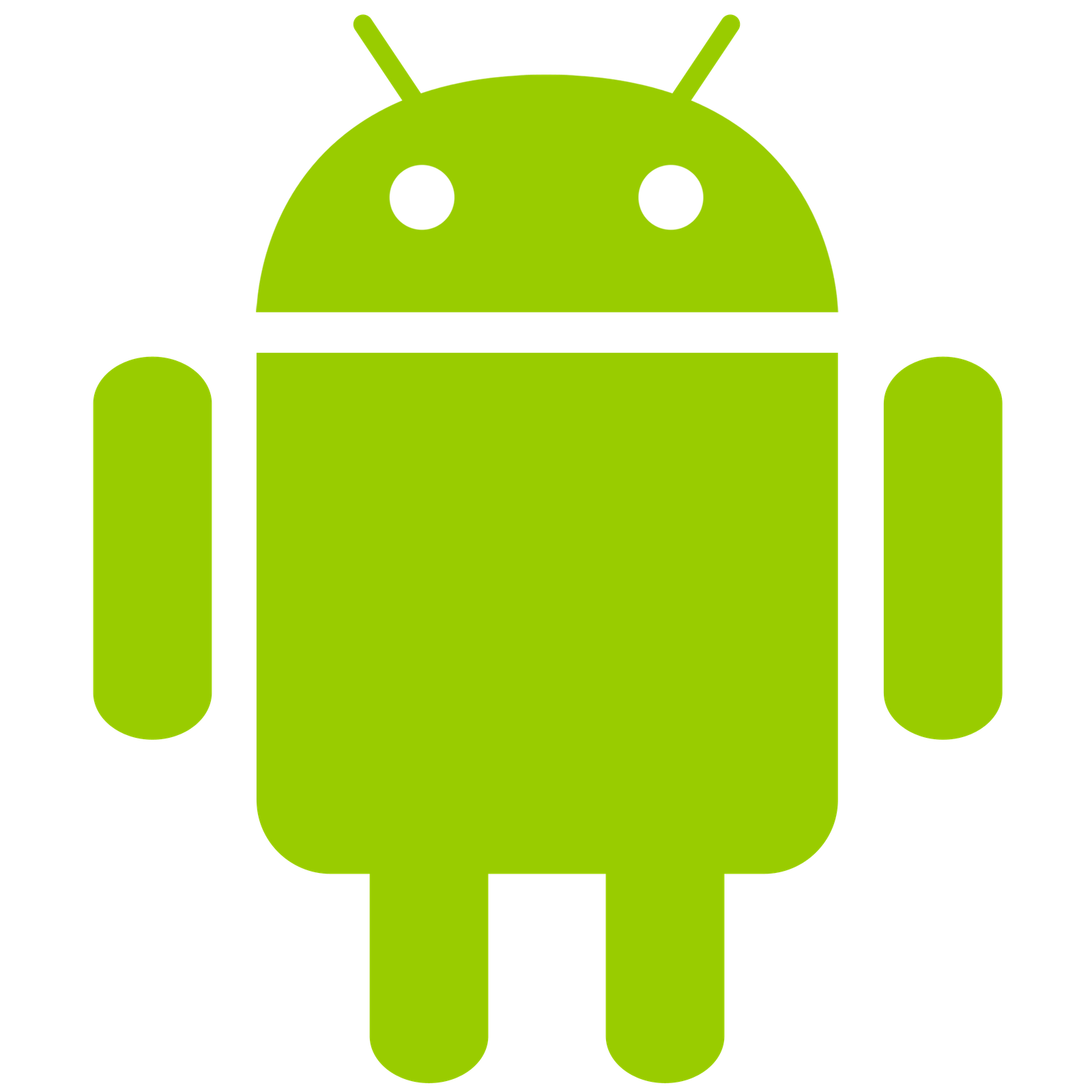 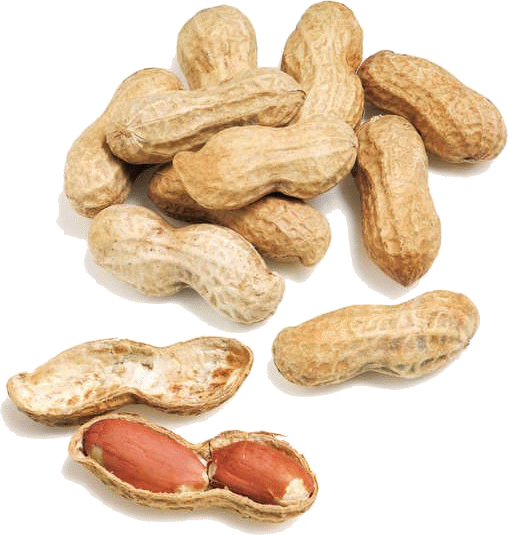 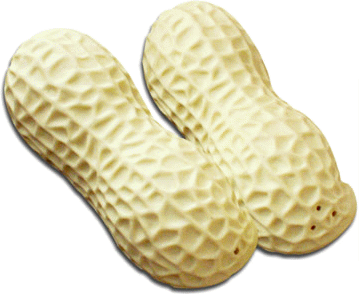 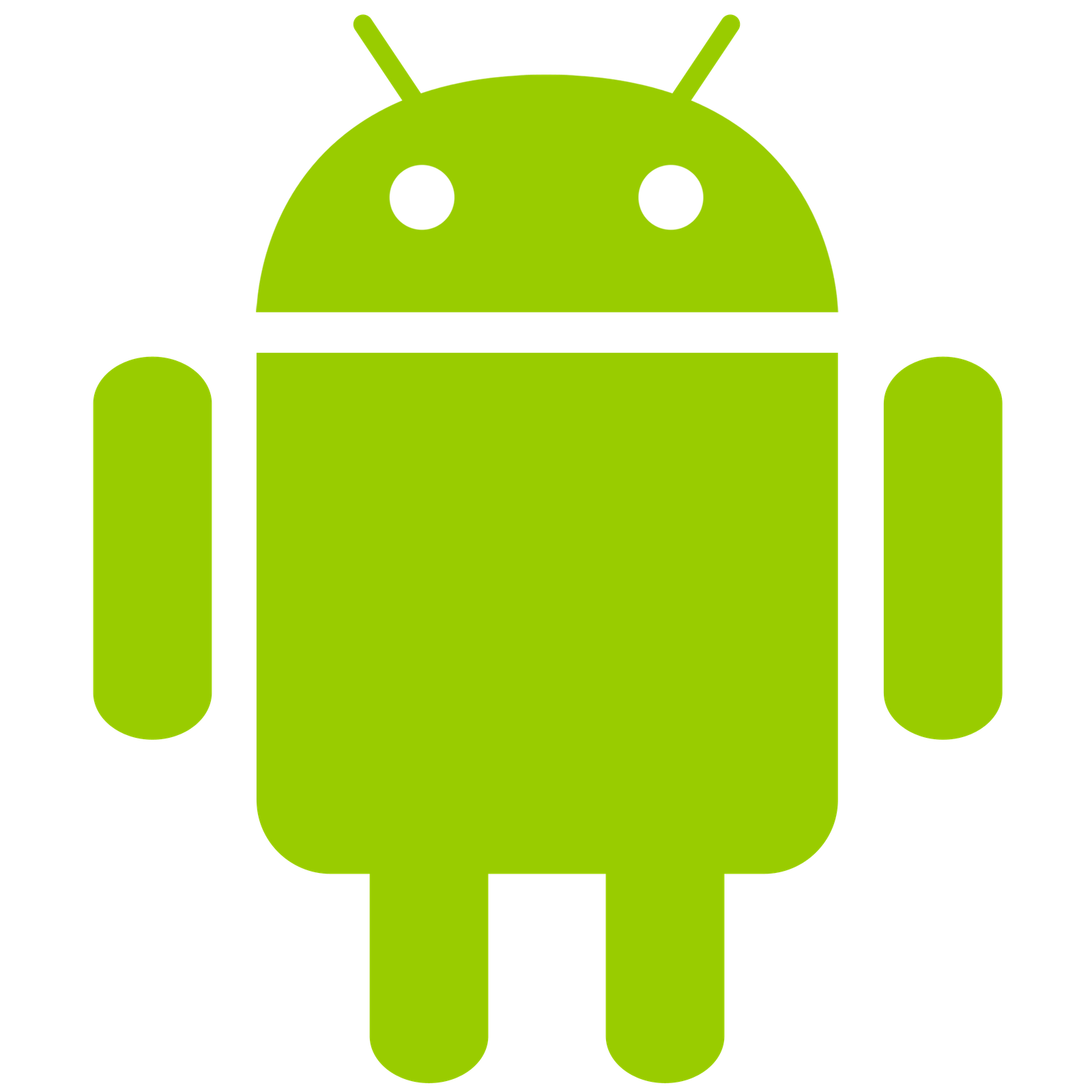 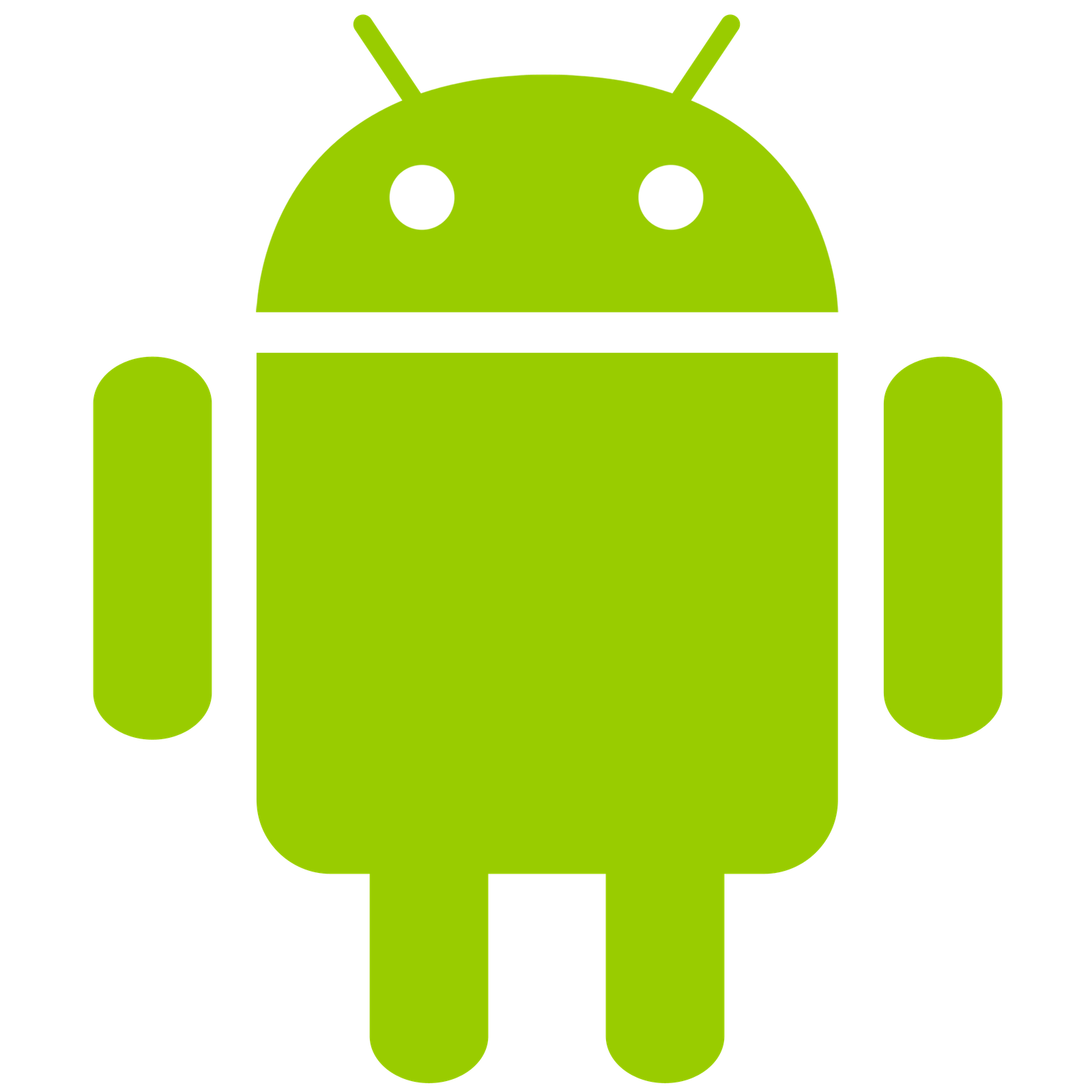 ‹#›
電腦也吃花生？略吃
非結構化資料
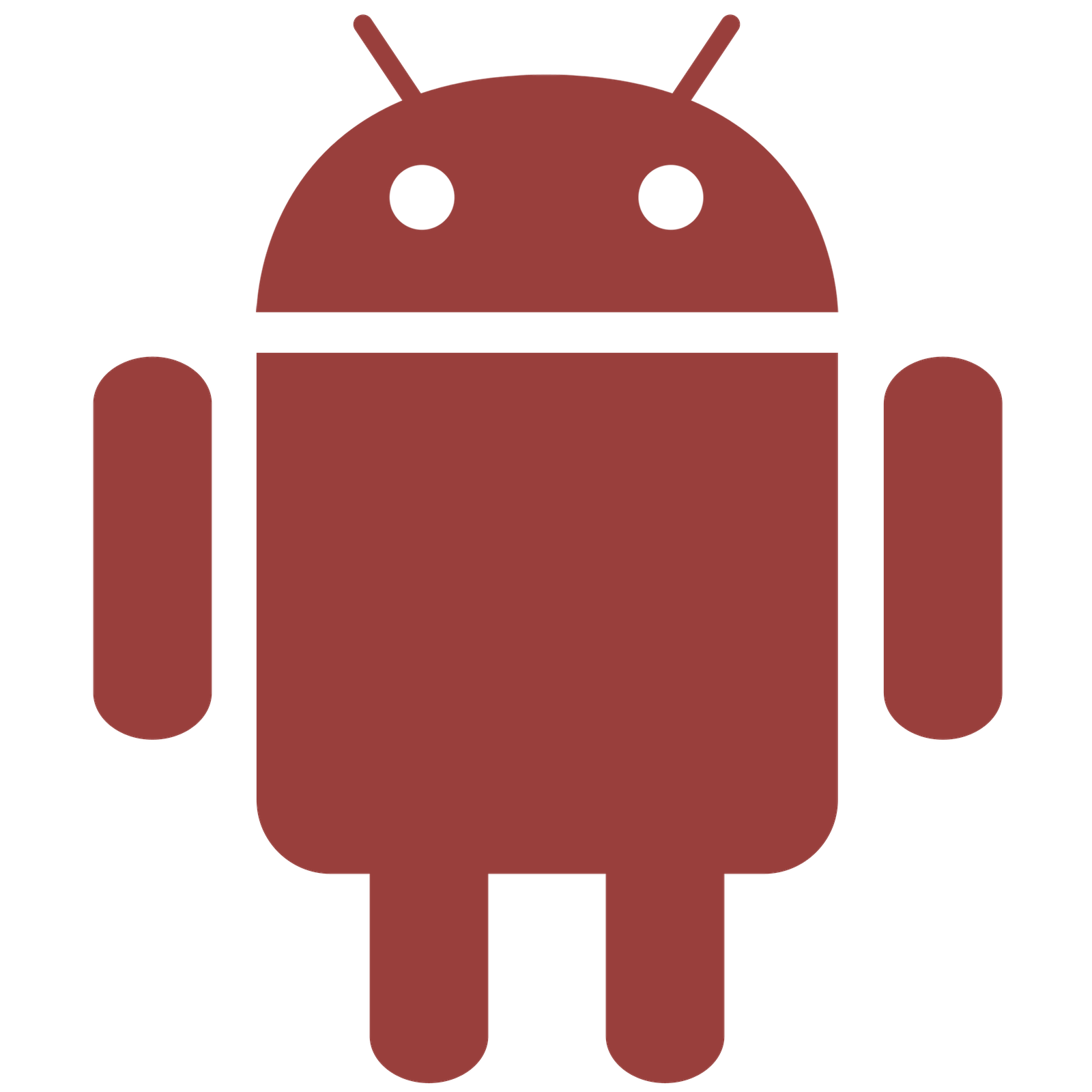 這個我吃不下
      叫你們老闆出來
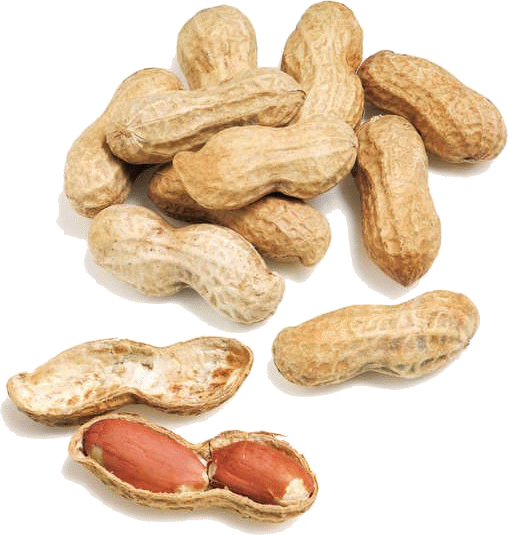 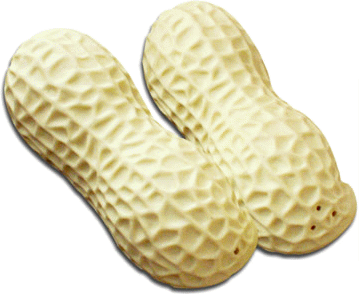 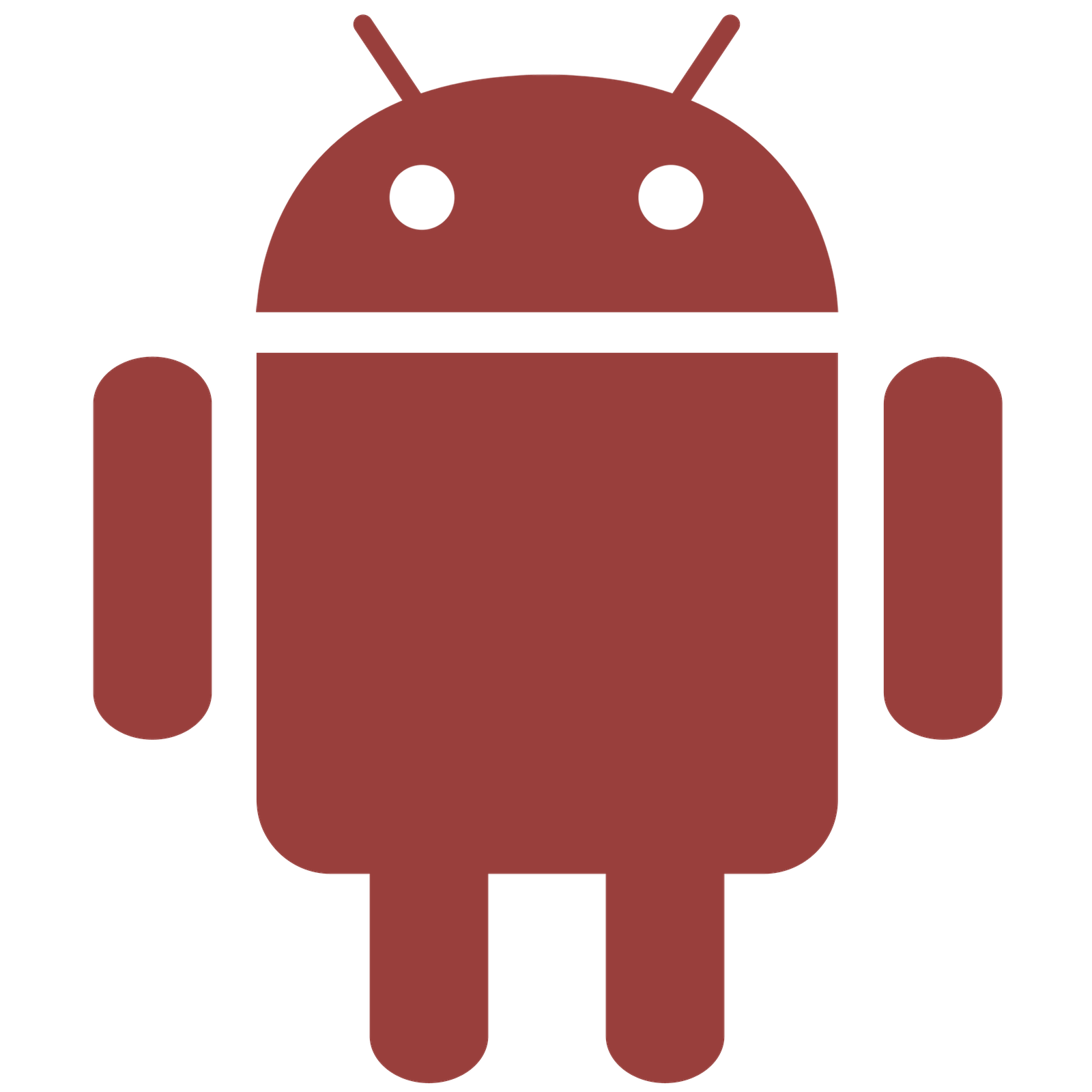 ‹#›
電腦也吃花生？略吃
非結構化資料
結構化資料
這才是我的菜
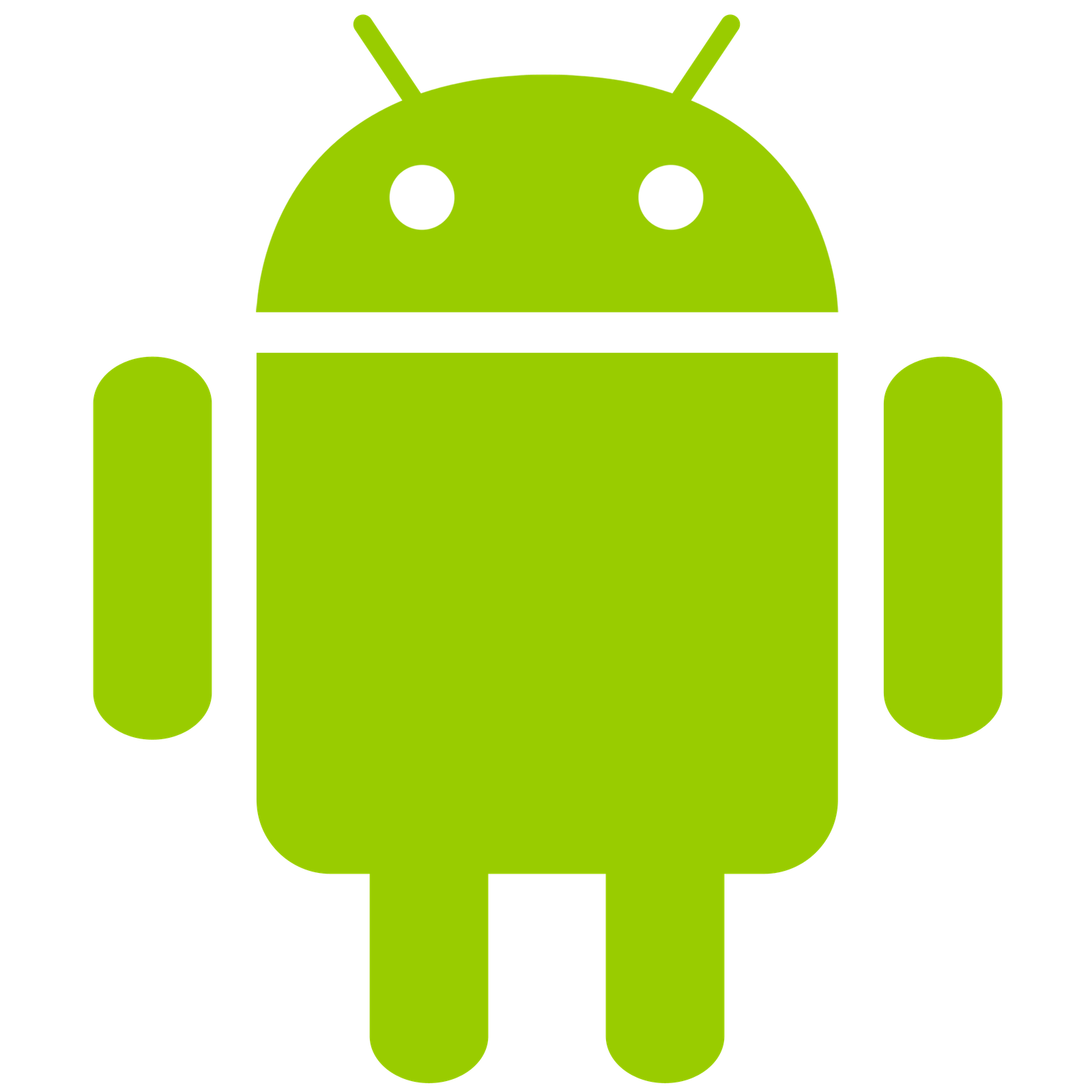 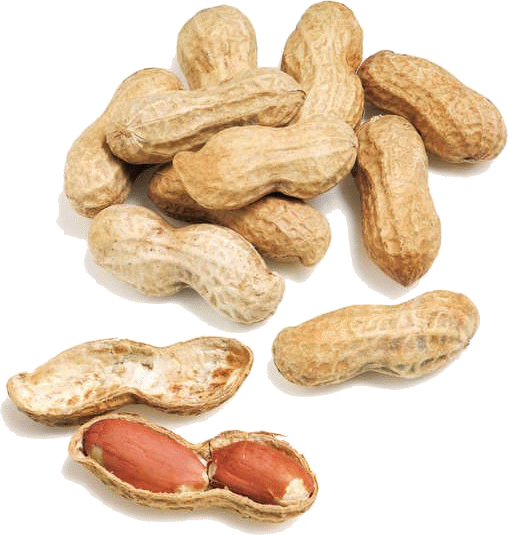 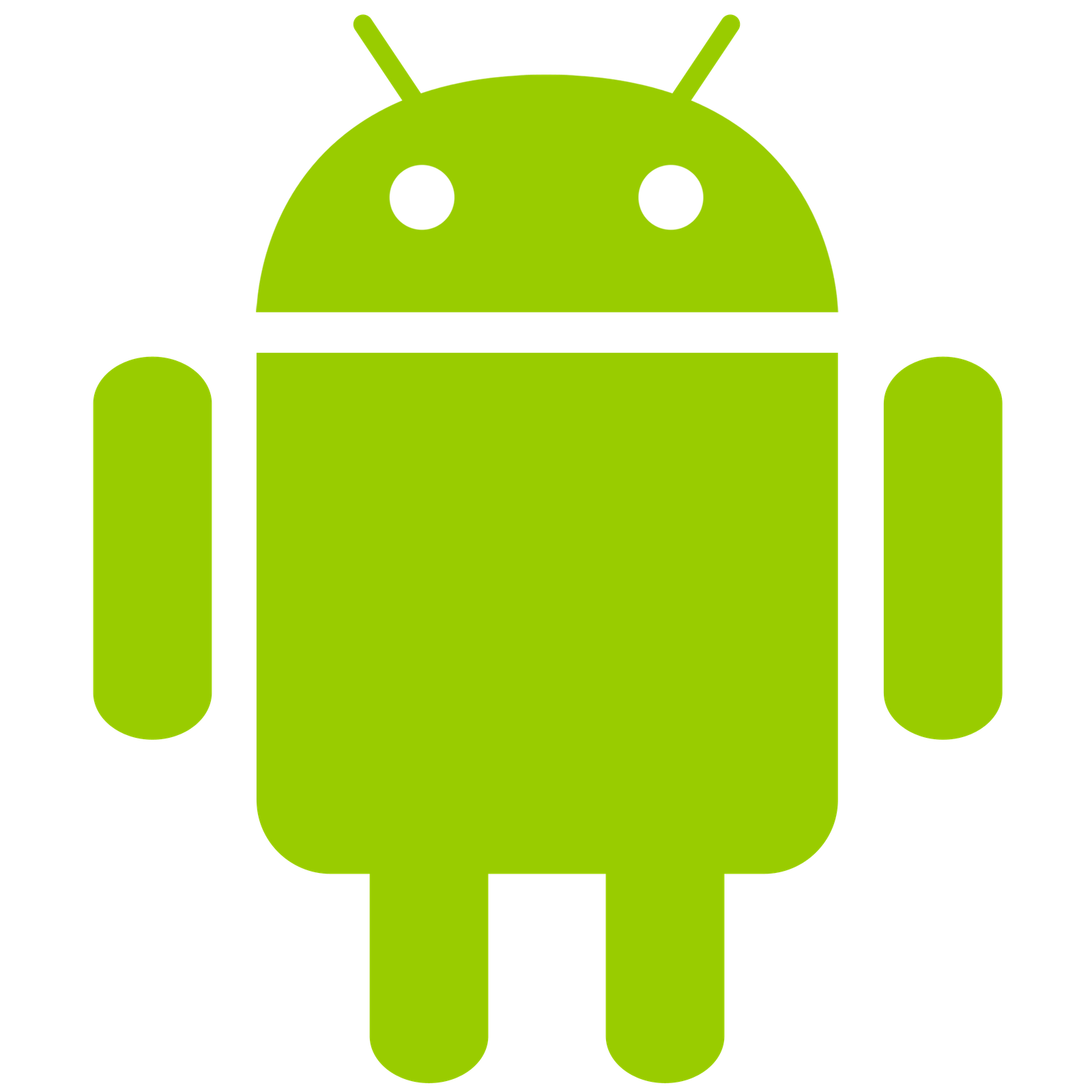 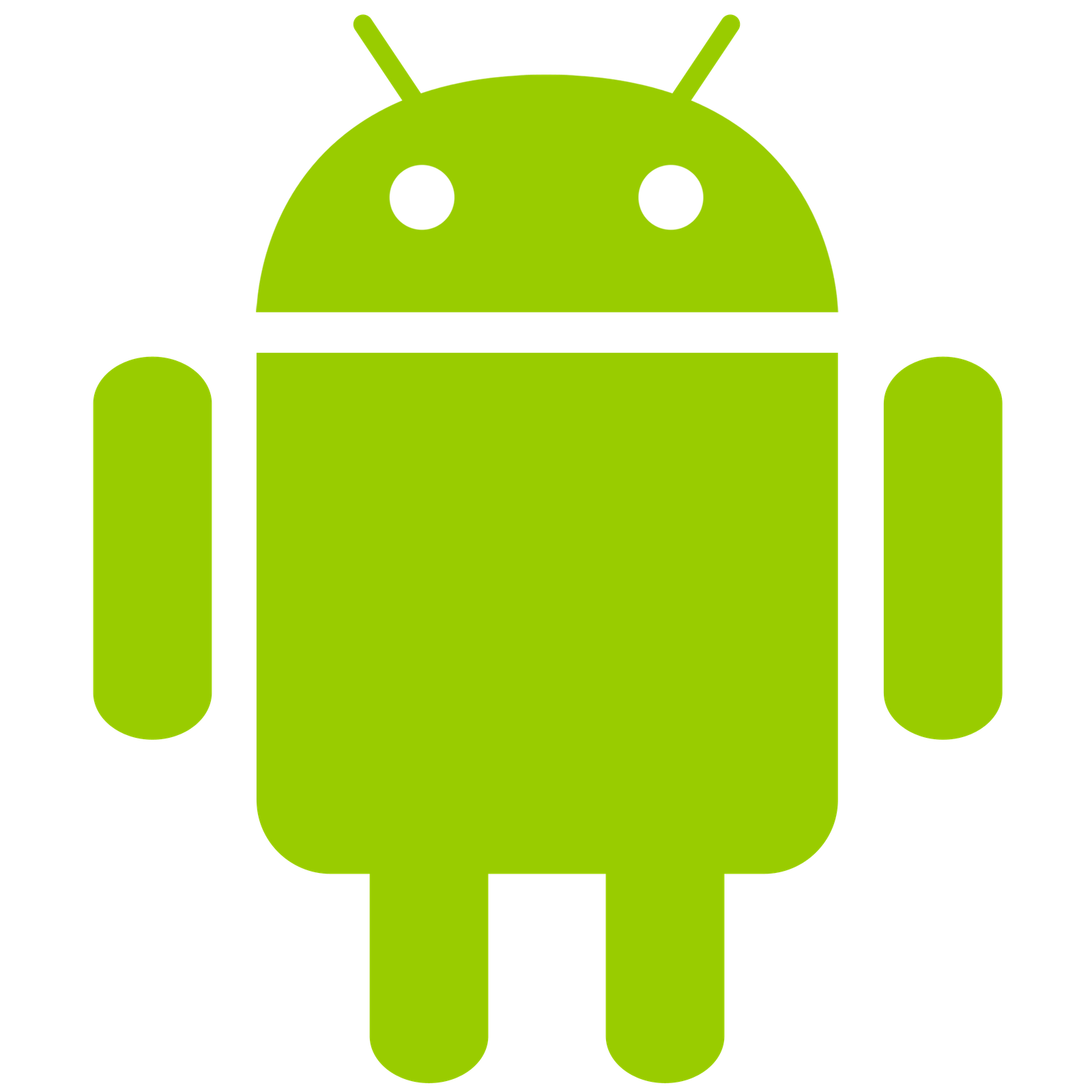 特徵萃取
‹#›
非結構化資料
思想型資料
圖片型資料
文字型資料
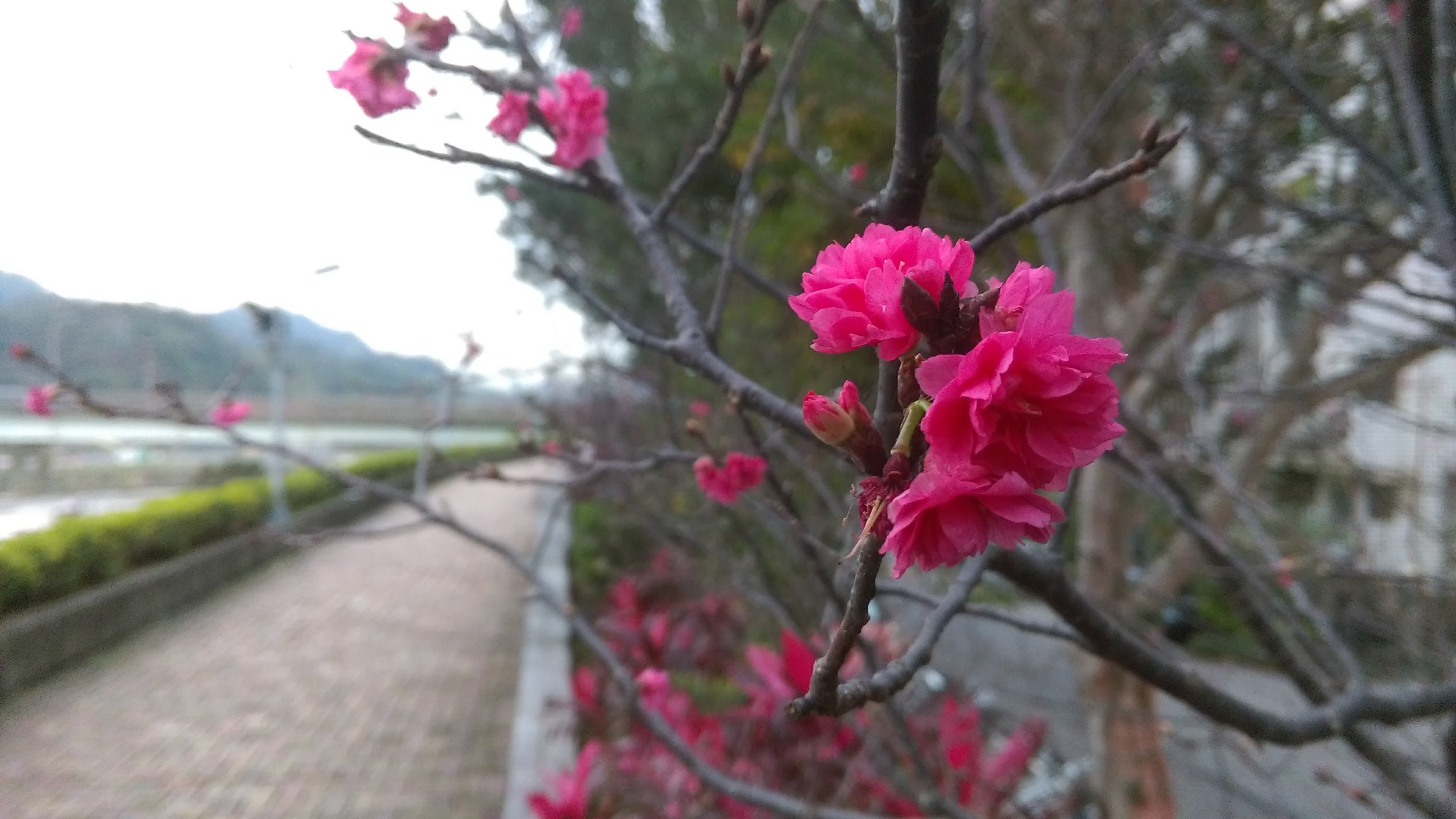 兄弟們！來！來！
來和他們一拼！
憑我們有這一身，
　我們有這雙腕，
休怕他毒氣、機關槍！
休怕他飛機、炸裂彈！
來！和他們一拼！

──賴和《南國哀歌》
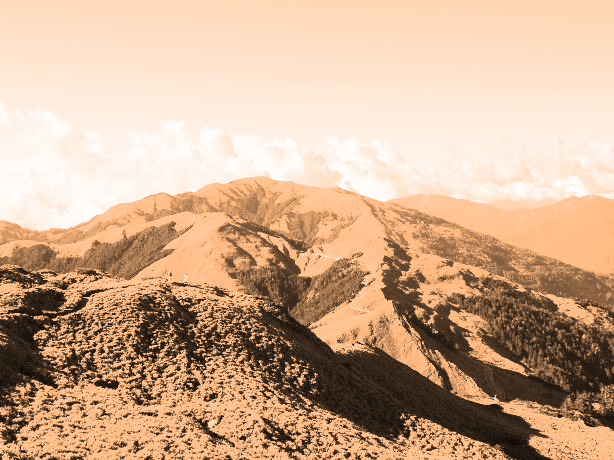 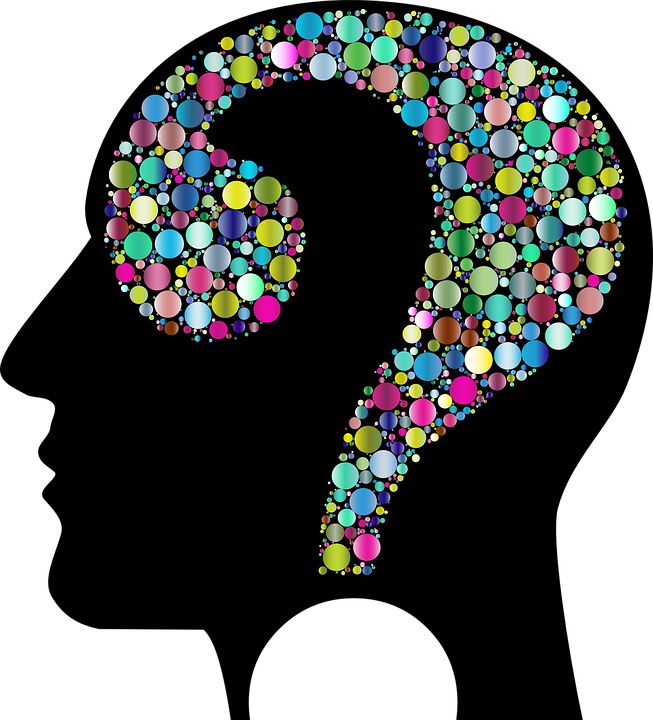 ‹#›
非結構化資料到結構化資料
文字資料的特徵萃取
非結構化資料
結構化資料
?
!
兄弟們！來！來！
來和他們一拼！
憑我們有這一身，
　我們有這雙腕，
休怕他毒氣、機關槍！
休怕他飛機、炸裂彈！
來！和他們一拼！

──賴和《南國哀歌》
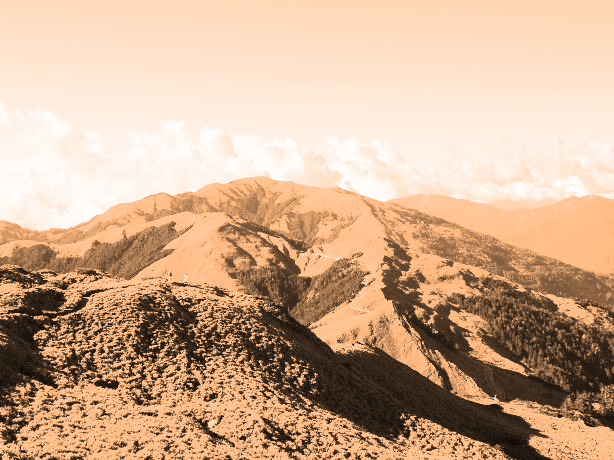 文本統計
虛詞統計
語義分析
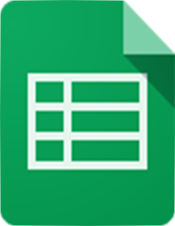 ‹#›
文本資料的特徵萃取1
文本統計
非結構化資料
結構化資料
?
!
兄弟們！來！來！
來和他們一拼！
憑我們有這一身，
　我們有這雙腕，
休怕他毒氣、機關槍！
休怕他飛機、炸裂彈！
來！和他們一拼！

──賴和《南國哀歌》
字數：46個字
單字種類：26
標點符號計算：
！: 8個
，: 2個
、：2個
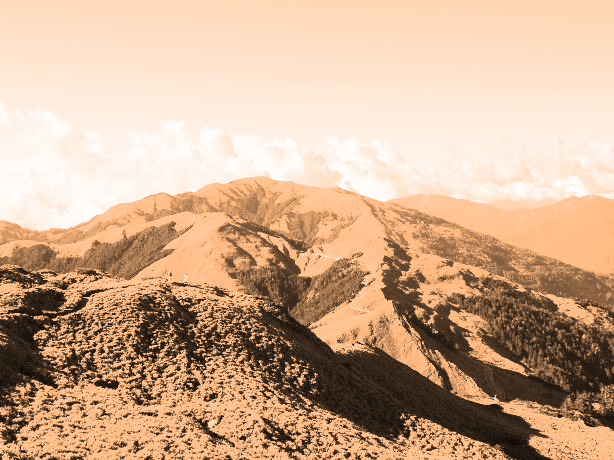 ‹#›
文本資料的特徵萃取2
虛詞統計
非結構化資料
結構化資料
?
!
兄弟們！來！來！
來和他們一拼！
憑我們有這一身，
　我們有這雙腕，
休怕他毒氣、機關槍！
休怕他飛機、炸裂彈！
來！和他們一拼！

──賴和《南國哀歌》
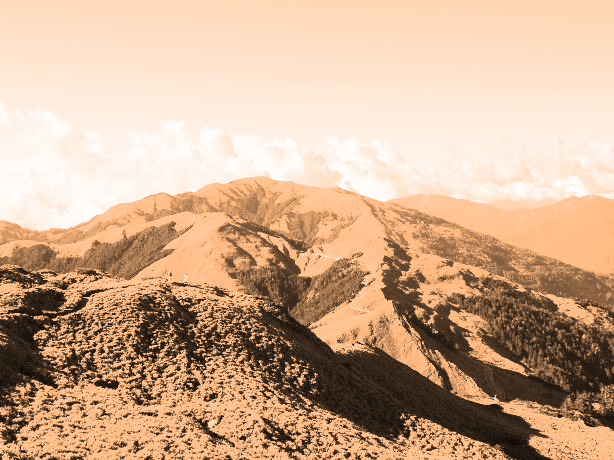 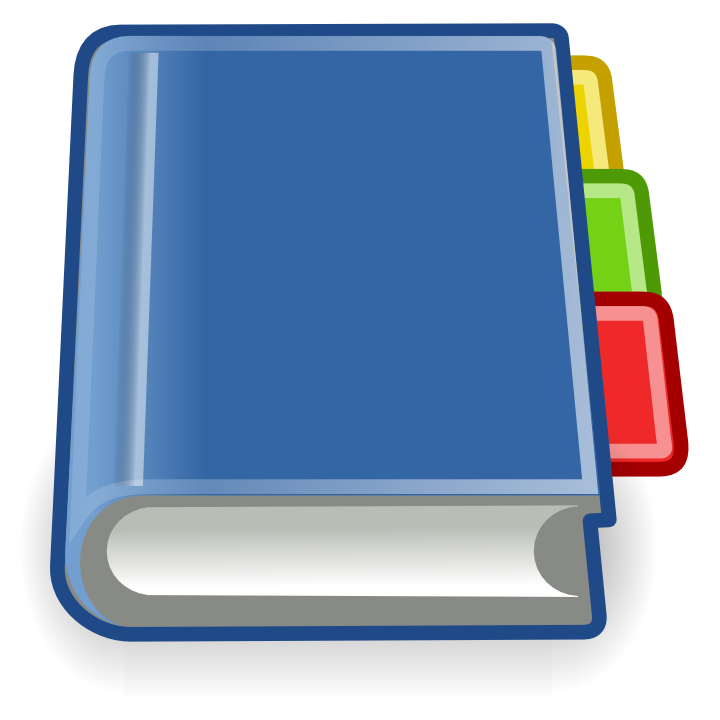 虛詞字典
的,了,著,吧,啊,有,這
虛詞頻率：
有：2
這：2
‹#›
[Speaker Notes: https://www.wikiwand.com/zh-tw/%E5%8A%A9%E8%A9%9E]
文本資料的特徵萃取3
文本語義分析
非結構化資料
結構化資料
?
!
兄弟們！來！來！
來和他們一拼！
憑我們有這一身，
　我們有這雙腕，
休怕他毒氣、機關槍！
休怕他飛機、炸裂彈！
來！和他們一拼！

──賴和《南國哀歌》
包含詞彙：
兄弟
們
來
和
他們
一
拼
憑
我們
有
這
一身
這雙
腕
休
怕
他
毒氣
機關槍
飛機
炸裂彈
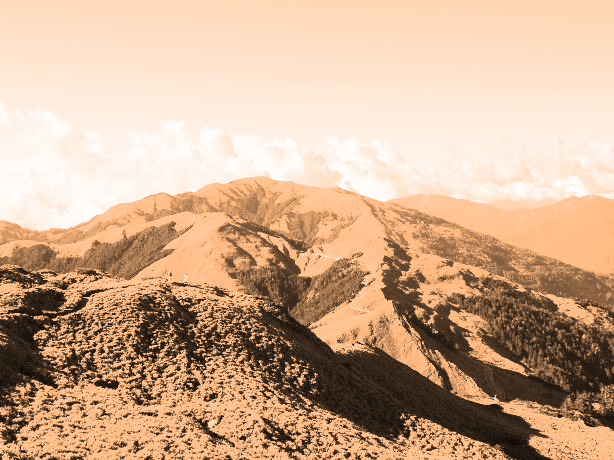 ‹#›
[Speaker Notes: https://www.wikiwand.com/zh-tw/%E5%8A%A9%E8%A9%9E]
文本資料的特徵萃取3
文本語義分析：文字向量表示法
非結構化資料
結構化資料
?
!
5
休怕他毒氣、機關槍！
6
休怕他飛機、炸裂彈！
1=有這個字; 0=沒有這個字
‹#›
[Speaker Notes: https://www.wikiwand.com/zh-tw/%E5%8A%A9%E8%A9%9E]
文字向量 → 向量空間模型
題外話
資訊檢索之父
Gerard Salton
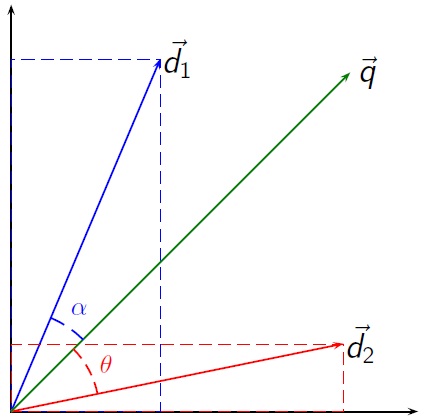 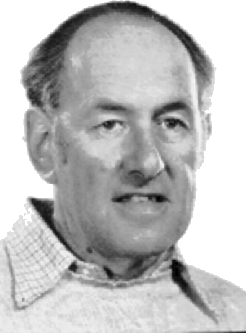 比較文件d1、文件d2
跟檢索語句之間的相關性
‹#›
https://www.wikiwand.com/zh-tw/%E5%90%91%E9%87%8F%E7%A9%BA%E9%96%93%E6%A8%A1%E5%9E%8B
Part 2.
文本語義分析
‹#›
文本語義分析處理流程
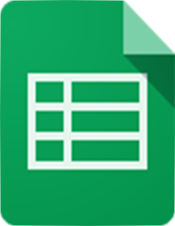 1
原始文本
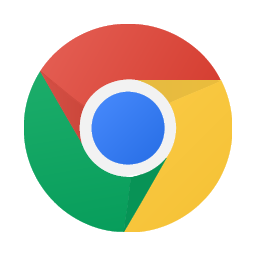 2
斷詞處理
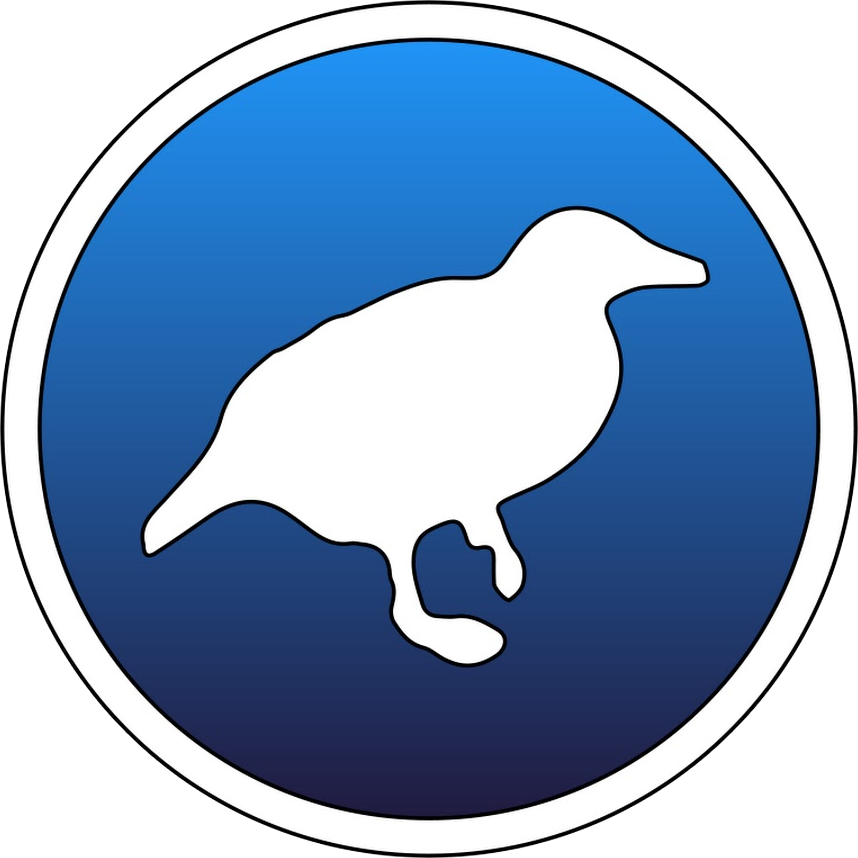 3
文字向量化
‹#›
[Speaker Notes: 原始文本
斷詞處理
文字向量化]
原始文本
籃球介紹
籃球運動是以投籃上籃和扣籃為中心的對抗性室內體育運動之一
‹#›
斷詞處理
籃球介紹
籃球運動是以投籃上籃和扣籃為中心的對抗性室內體育運動之一
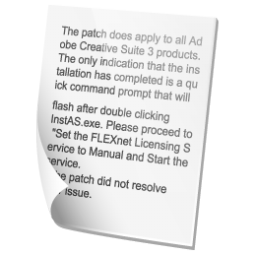 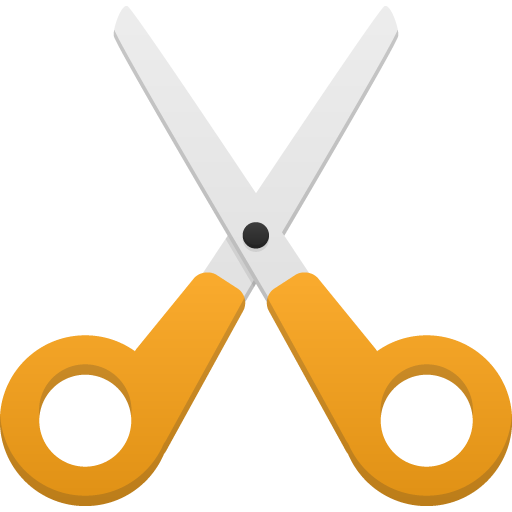 斷開魂結！
斷開鎖鏈！
斷開一切的牽連！
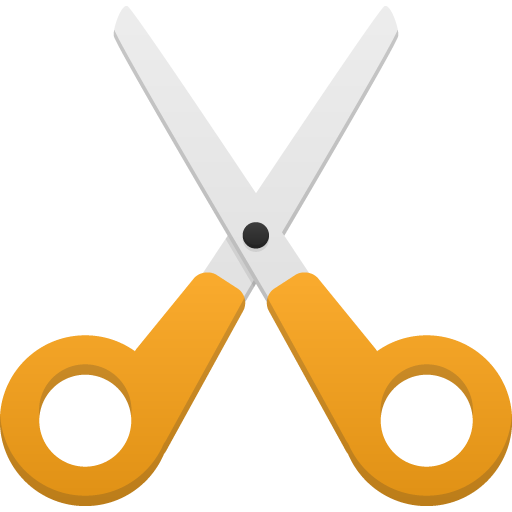 籃球介紹
籃球運動⬜是⬜以⬜投籃⬜上籃⬜和⬜扣籃⬜為⬜中心⬜的⬜對抗性⬜室內⬜體育運動⬜之一
‹#›
[Speaker Notes: ⬜]
斷詞的基礎
詞庫比對法
籃球介紹
籃球運動是以投籃上籃和扣籃為中心的對抗性室內體育運動之一
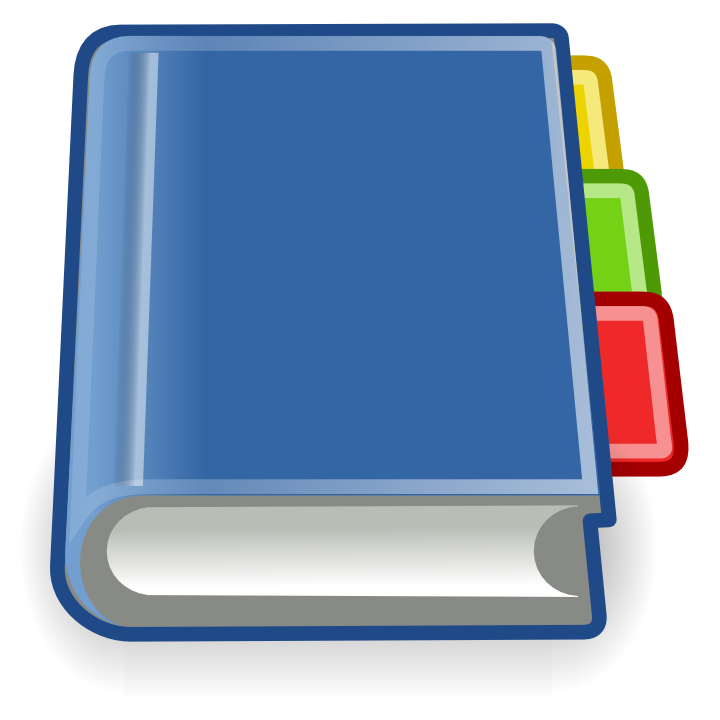 詞庫
籃球運動
投籃
上籃
籃球介紹
籃球運動⬜是⬜以⬜投籃⬜上籃⬜和⬜扣籃⬜為⬜中心⬜的⬜對抗性⬜室內⬜體育運動⬜之一
‹#›
斷詞的工具
Jieba 結巴斷詞器
中國百度的開發者所釋出的開放原始碼中文斷詞器https://github.com/fxsjy/jieba 
支援正體、簡體中文
詞庫支援權重、詞性標記
以Python開發、跨多程式語言：PHP、Java、Node.js、.NET (C#)、C++、R
斷詞處理：
正規處理：標點符號
比對Trie樹：詞庫前綴比對
建立DAG 有向無環圖
計算最佳切分點
未知詞探勘：結合HMM與Viterbi演算法
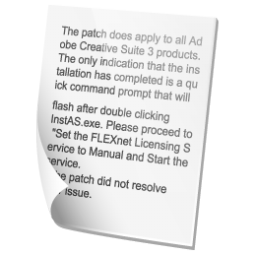 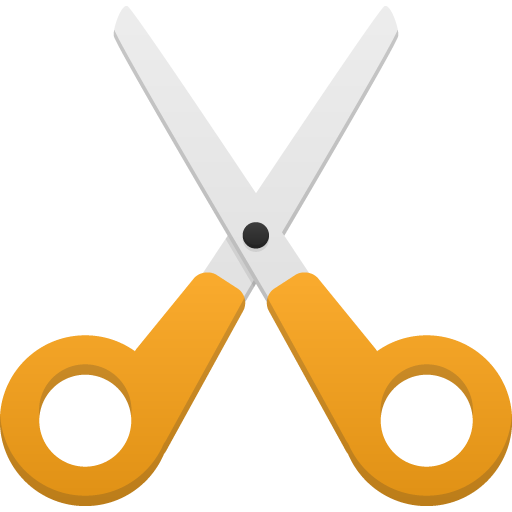 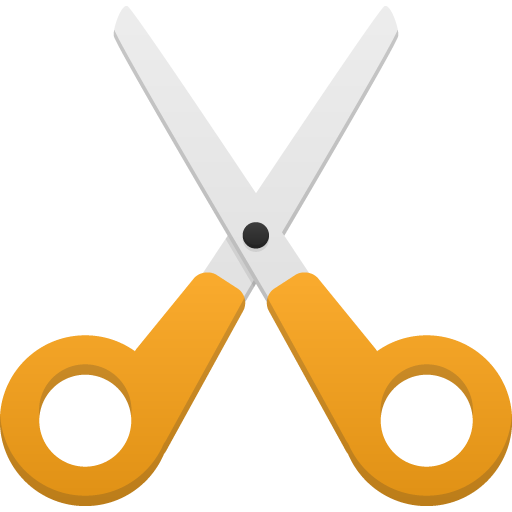 ‹#›
https://www.slideshare.net/ssuser4568b0/jieba
單一文本語義分析工具
線上Jieba-JS斷詞工具
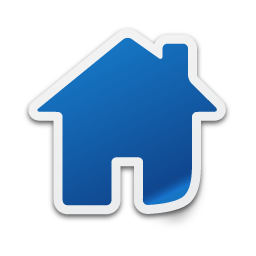 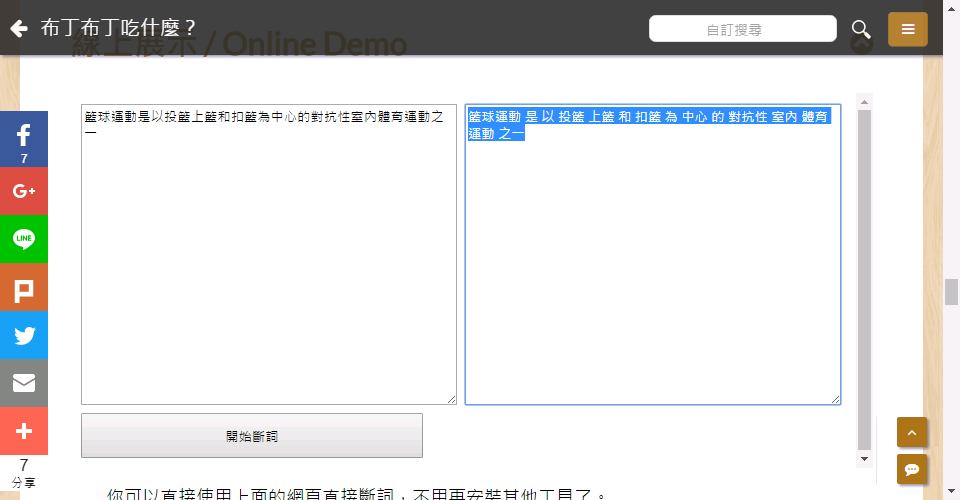 ‹#›
https://goo.gl/YrSTn9
可是我有很多文本，怎麼辦？
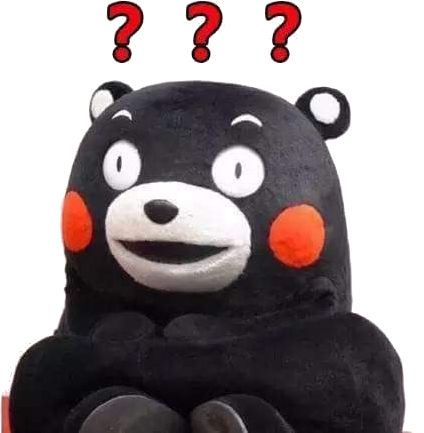 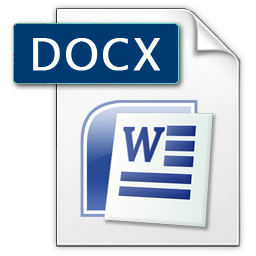 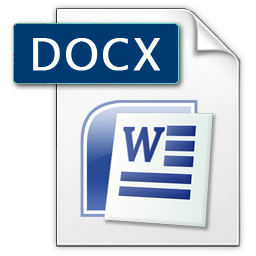 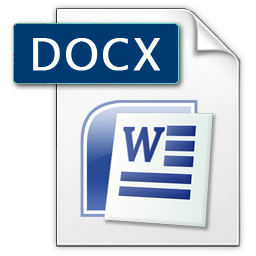 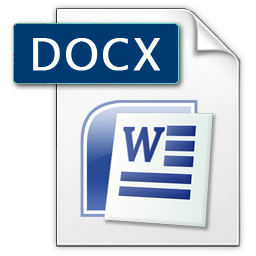 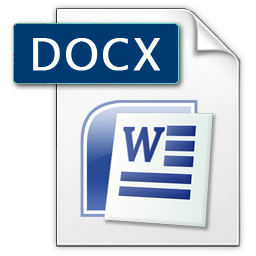 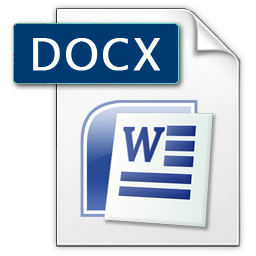 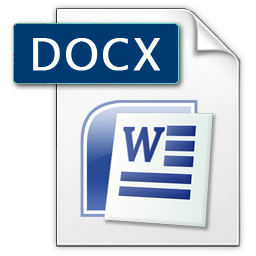 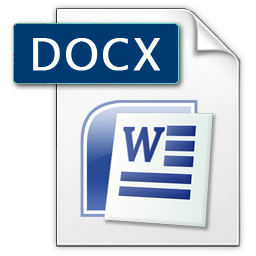 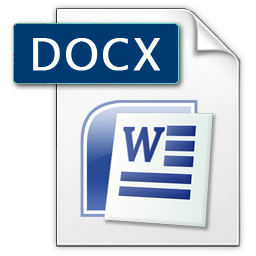 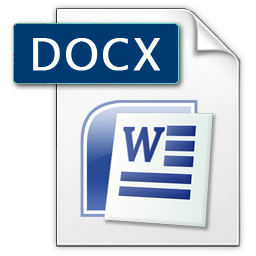 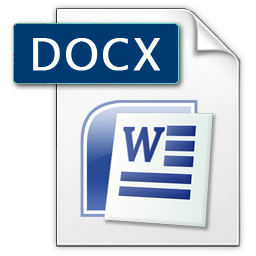 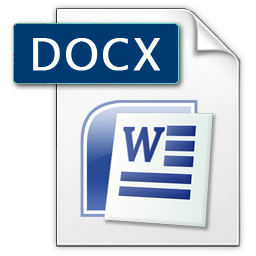 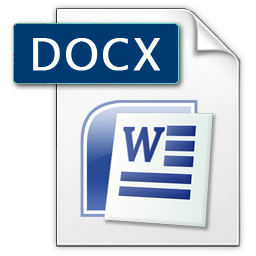 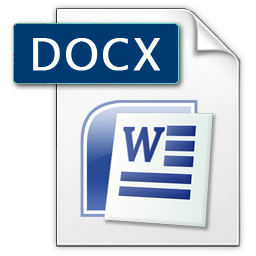 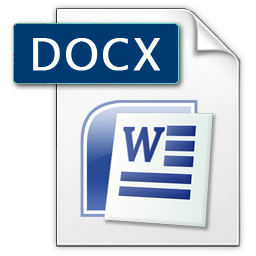 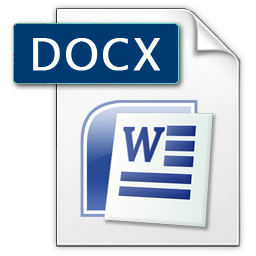 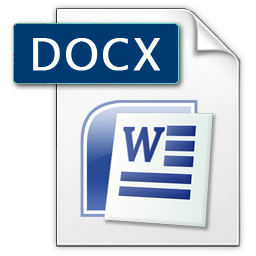 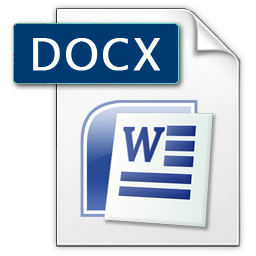 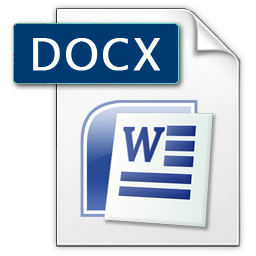 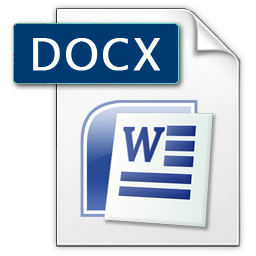 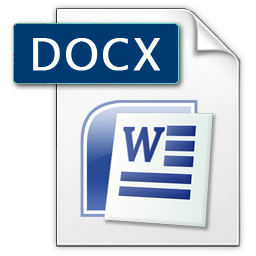 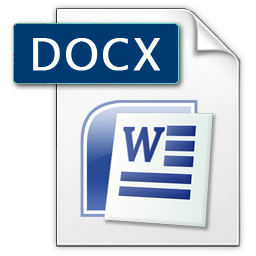 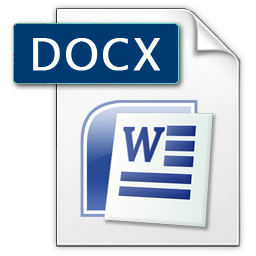 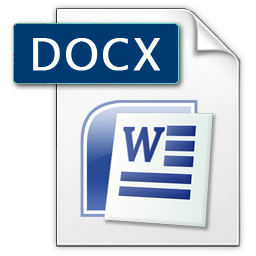 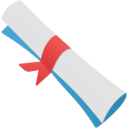 何時才能畢業...
‹#›
資料準備
批次文本語義分析
‹#›
批次文本語義分析工具
CSV to ARFF
1. 原始文本CSV
2. CSV to ARFF
3. ARFF檔案
[網頁截圖]
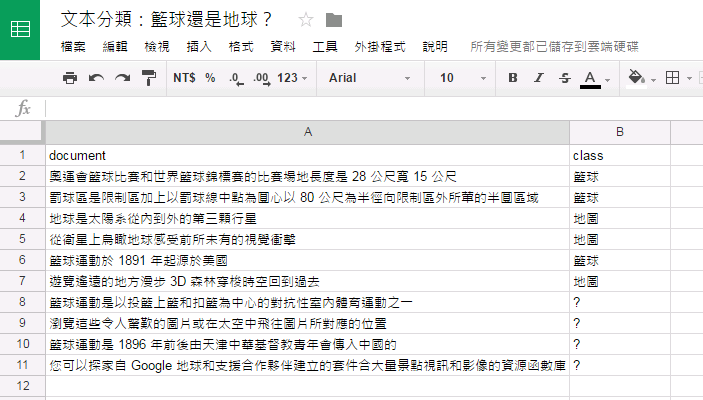 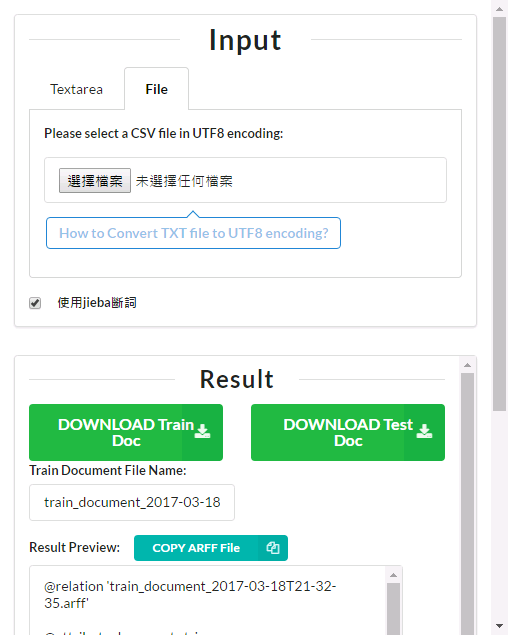 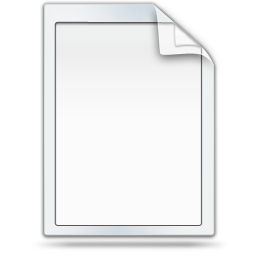 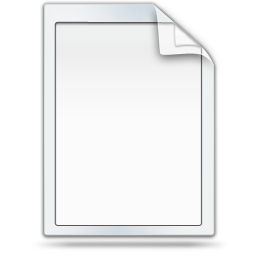 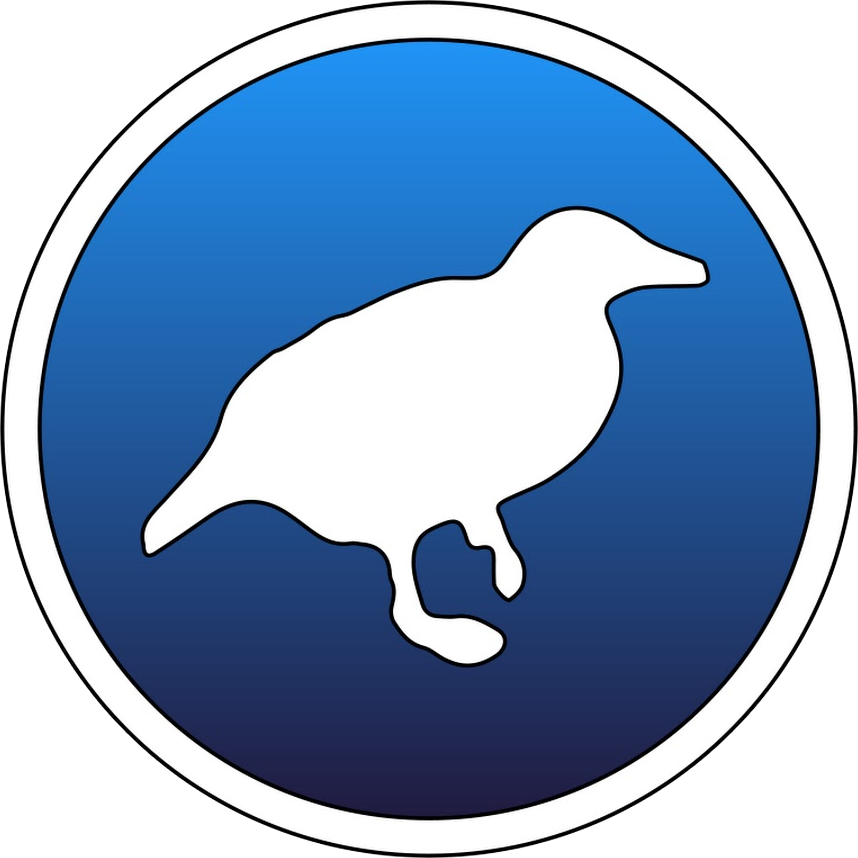 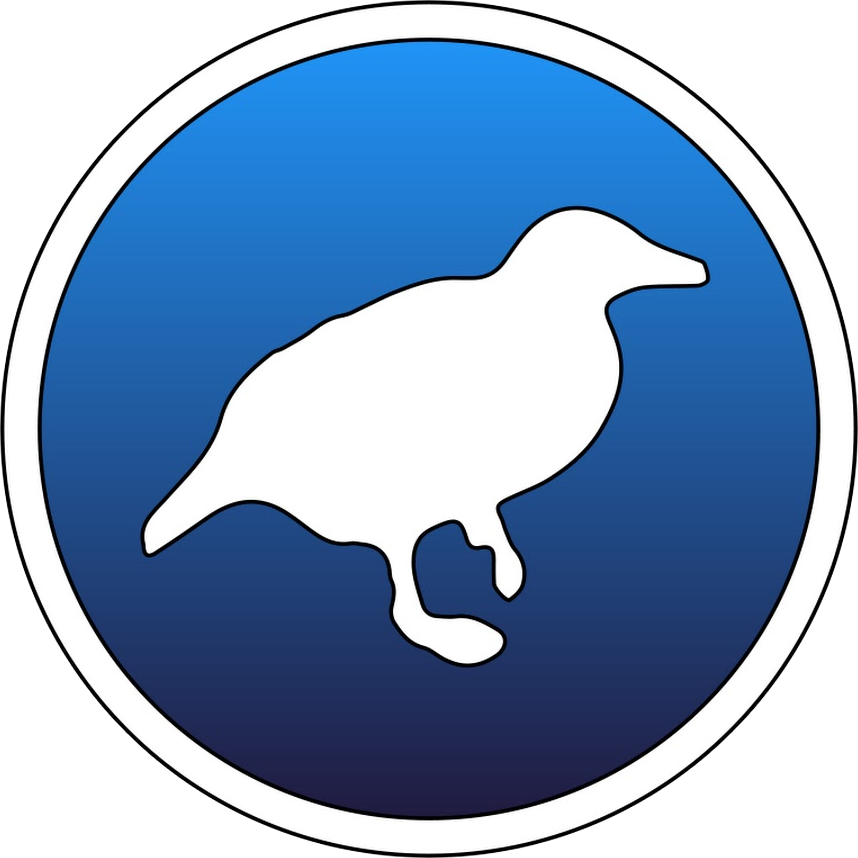 訓練文件
測試文件
‹#›
1. 原始文本CSV：編輯器的選擇
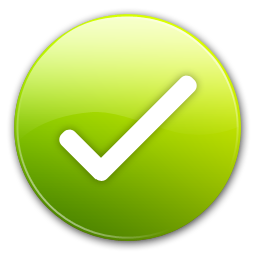 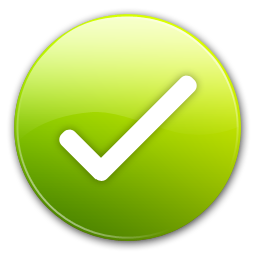 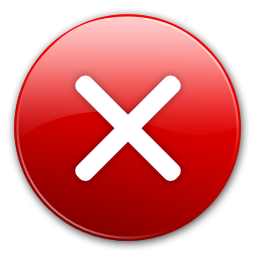 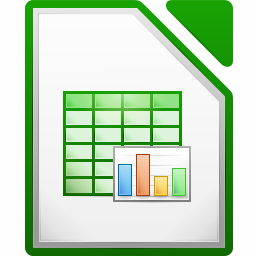 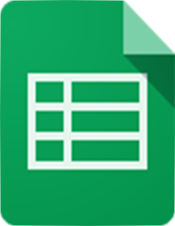 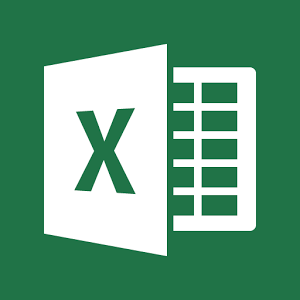 Microsoft Office

中文會被存成Big5
又是收費專有軟體
LibreOffice Calc
Google試算表
中文存成Unicode
‹#›
1. 原始文本CSV：格式說明
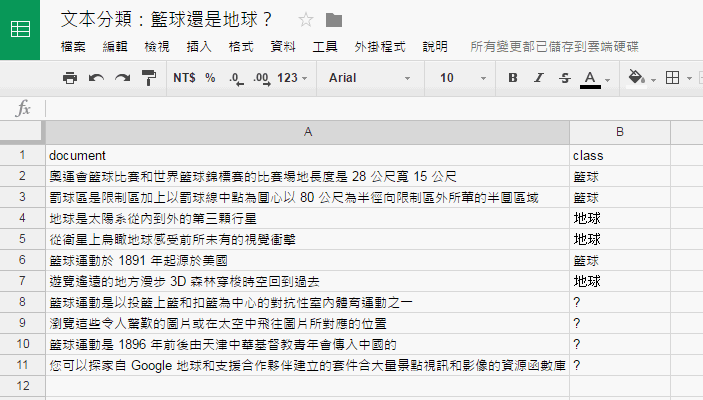 document
原始文本
class
分類目標
class: ?
未知案例
‹#›
1. 原始文本CSV：下載
http://l.pulipuli.info/nccu/17-tm
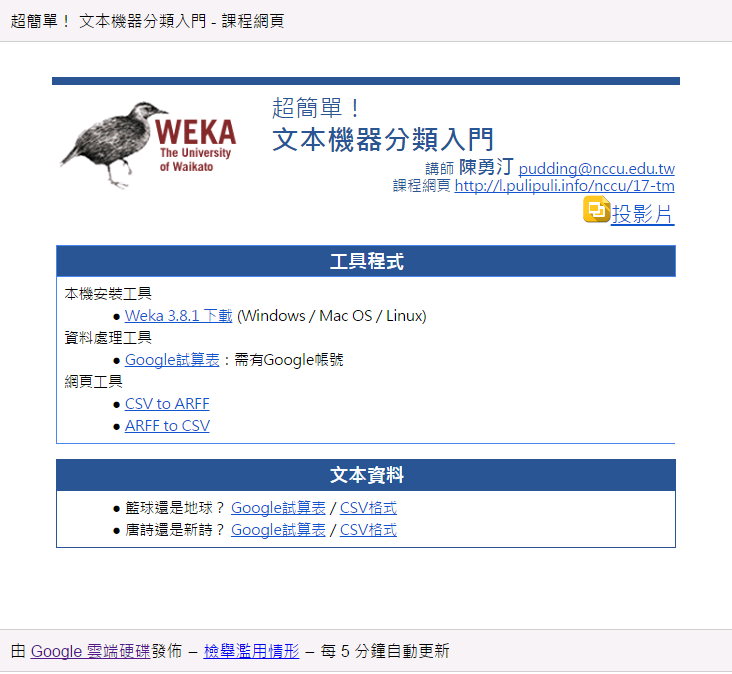 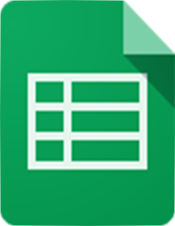 籃球還是地球？
CSV格式
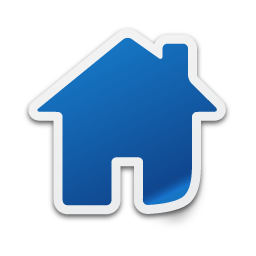 課程網頁
‹#›
[Speaker Notes: https://docs.google.com/spreadsheets/d/1jaHDl0692t5OHzRlE4YOXJiRKTgv5xQajl_wqWGlQUY/export?format=csv]
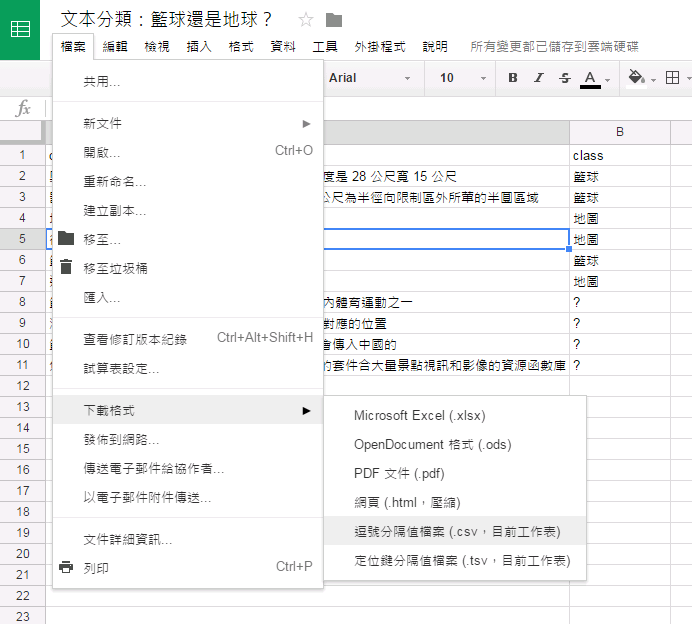 1. 原始文本CSV：下載格式
‹#›
2. CSV to ARFF：開啟
CSV to ARFF
http://l.pulipuli.info/nccu/17-tm
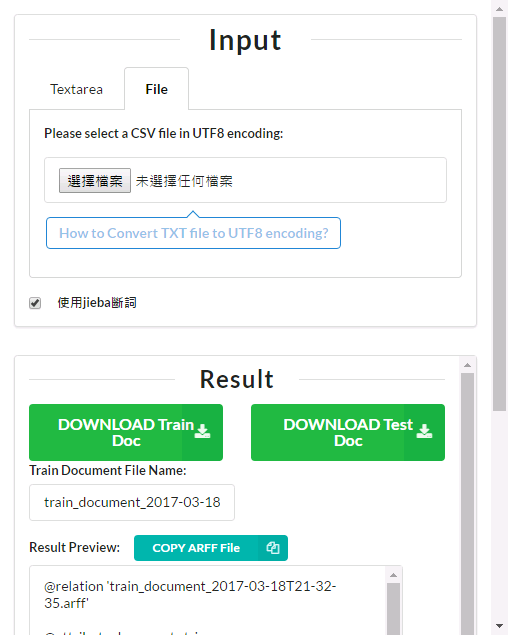 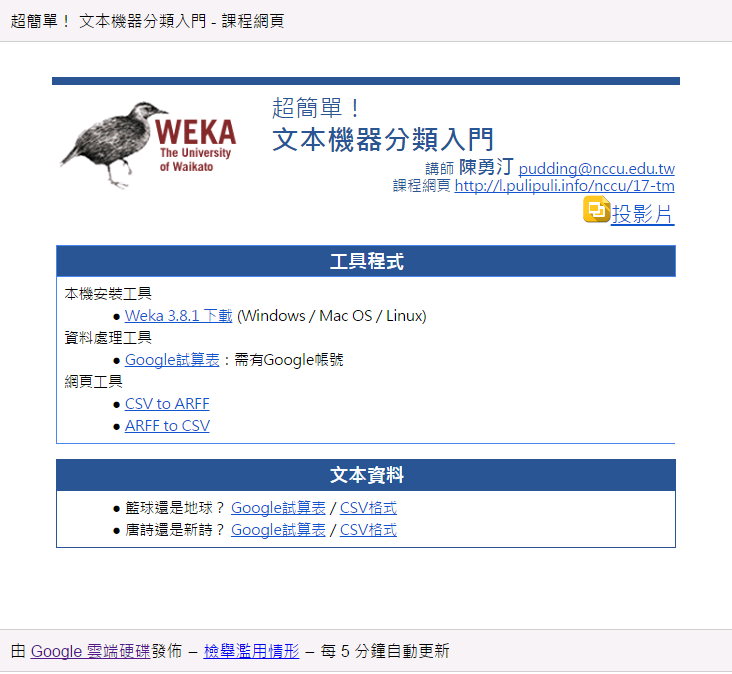 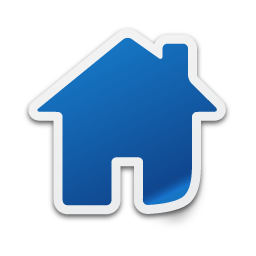 課程網頁
‹#›
[Speaker Notes: https://docs.google.com/spreadsheets/d/1jaHDl0692t5OHzRlE4YOXJiRKTgv5xQajl_wqWGlQUY/export?format=csv]
2. CSV to ARFF：操作
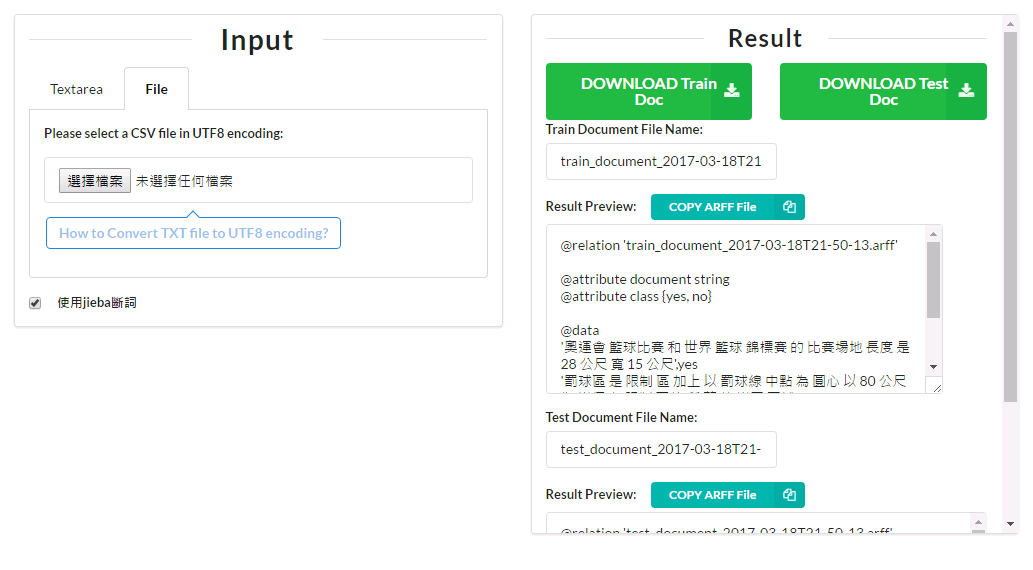 2. 下載
訓練文件
3. 下載
測試文件
1. 上傳CSV
‹#›
[Speaker Notes: http://pulipulichen.github.io/jieba-js/weka_csv_arff.html

[貼上]
[分析]
[下載]]
3. ARFF檔案：訓練&測試文件
建立模型：訓練文件
實際應用：測試文件
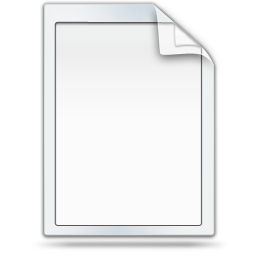 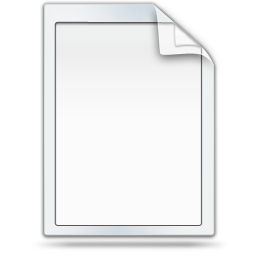 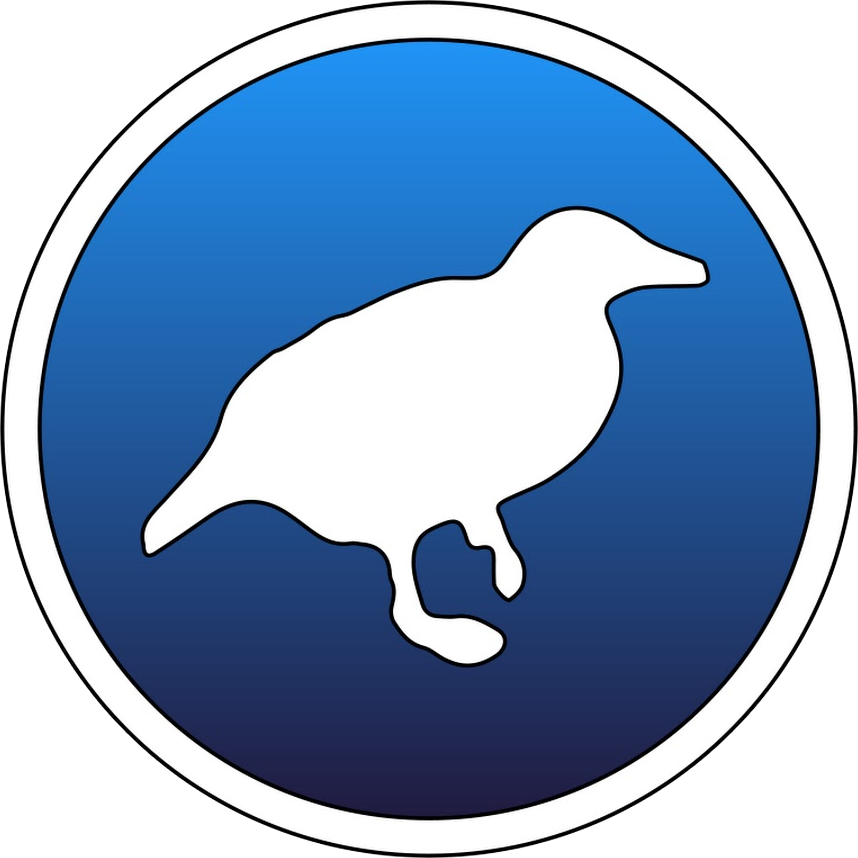 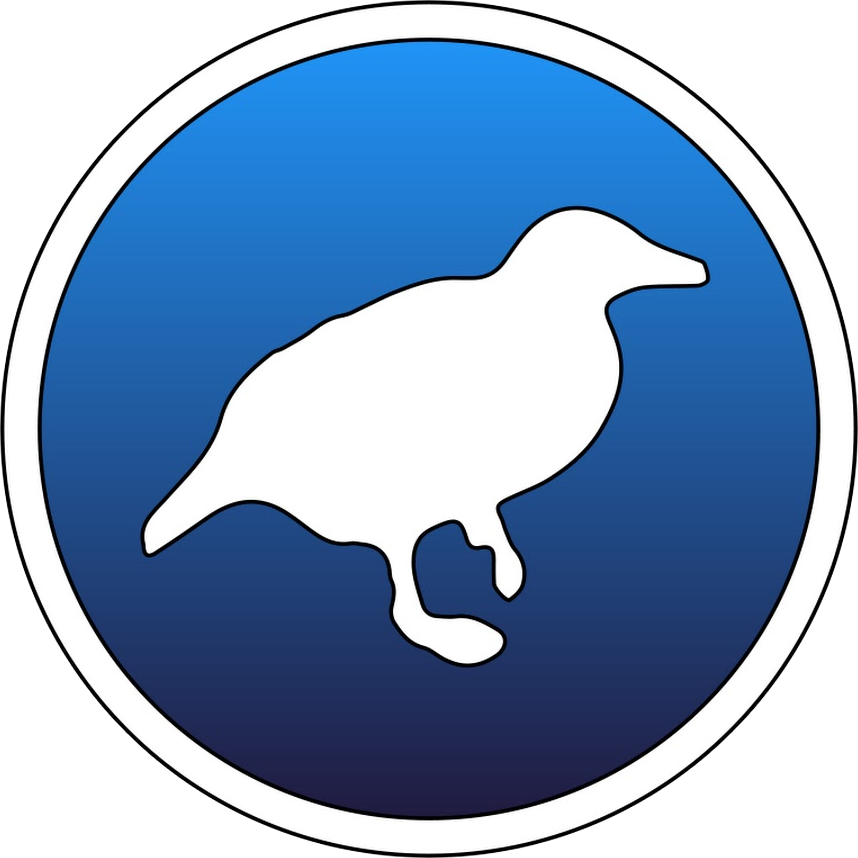 test
測試文件
train
訓練文件
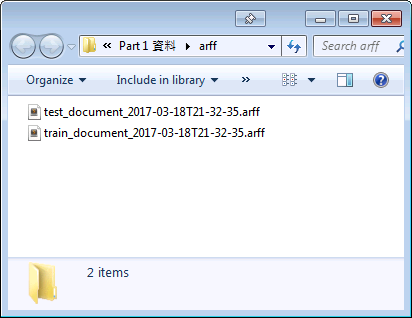 ‹#›
文字向量化
非實作
Weka資料前處理
字串轉換為文字向量：weka.filters.unsupervised.arrtibute.StringToWordVector
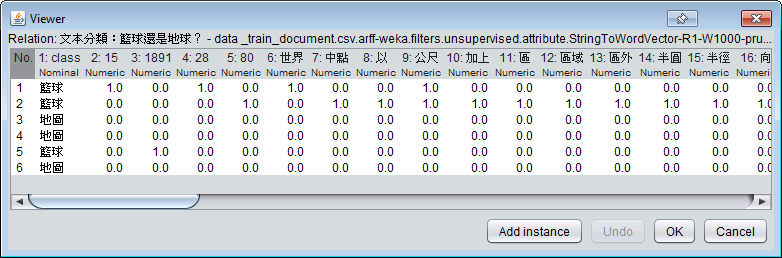 ‹#›
資料準備
批次文本語義分析
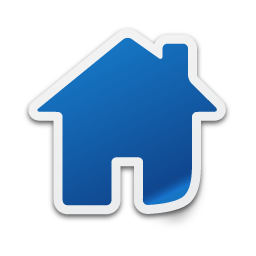 http://l.pulipuli.info/nccu/17-tm
實作時間
下載原始文本CSV
CSV to ARFF轉換
取得ARFF檔案
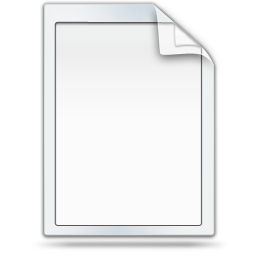 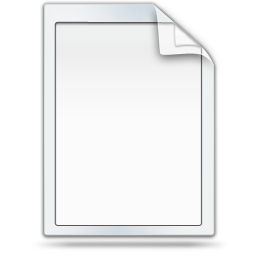 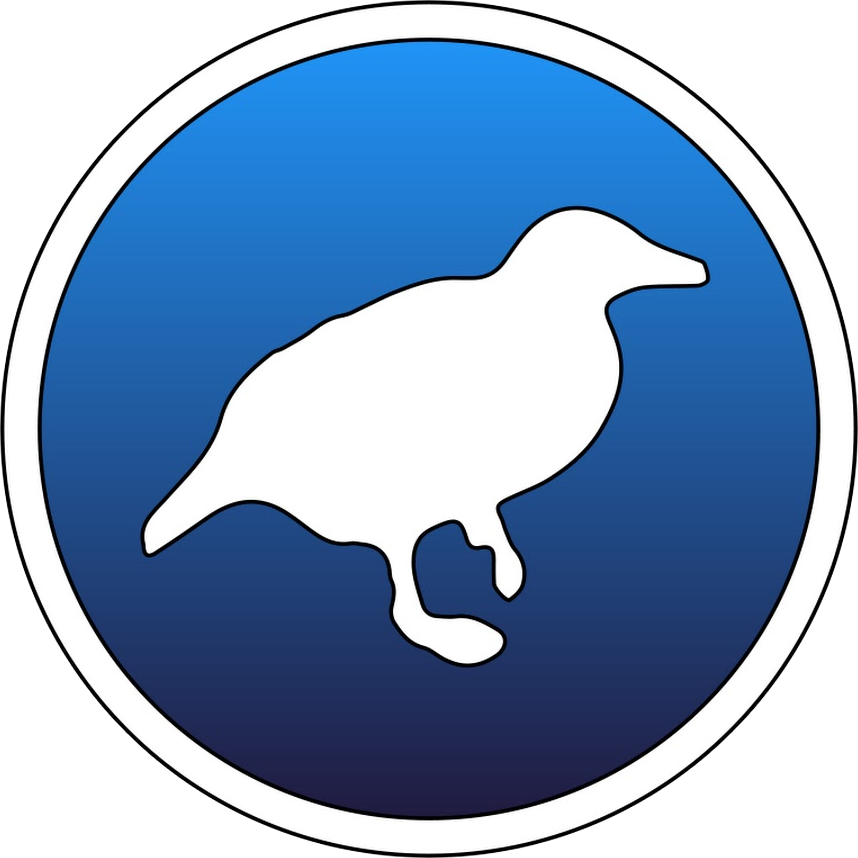 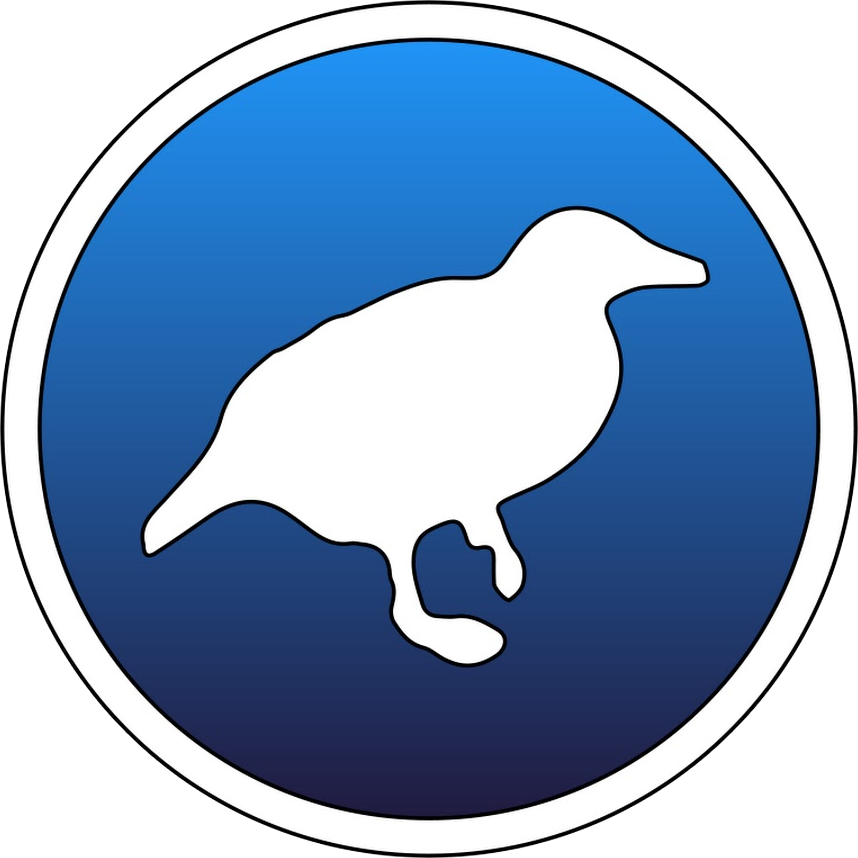 test
測試文件
train
訓練文件
‹#›
Part 3.
機器學習：文本分類
‹#›
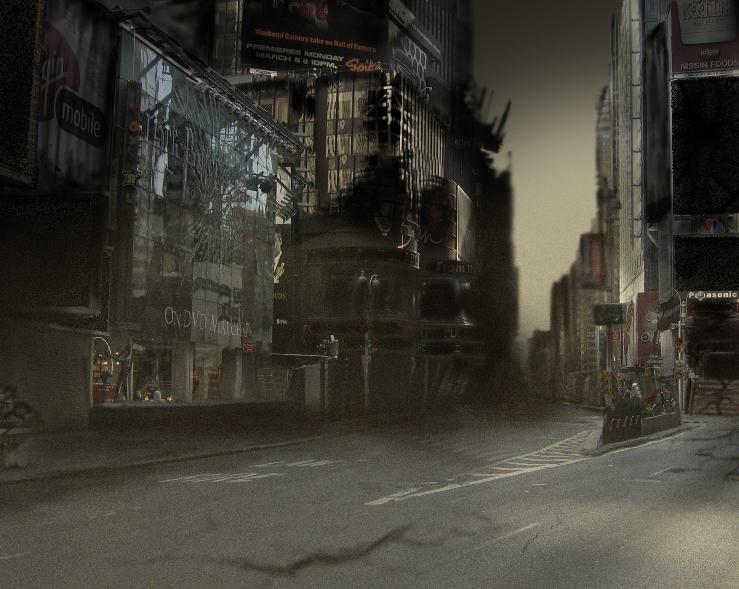 Weka
專為學習資料探勘所開發的Java軟體
用於研究、教學、應用
包含完整的資料探勘處理流程
含括資料前處理工具、機器學習演算法、評估方法、資訊視覺化繪圖
兼具圖形化的使用者介面與指令列應用工具
易於比較不同機器學習演算法
模組化：易於擴充機器演算法
跨平臺：Windows、Mac OS、Linux
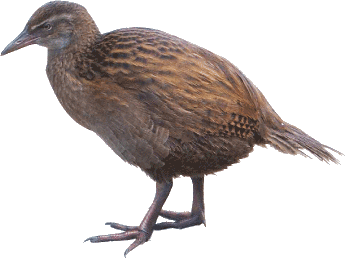 ‹#›
下載Weka
http://l.pulipuli.info/nccu/17-tm
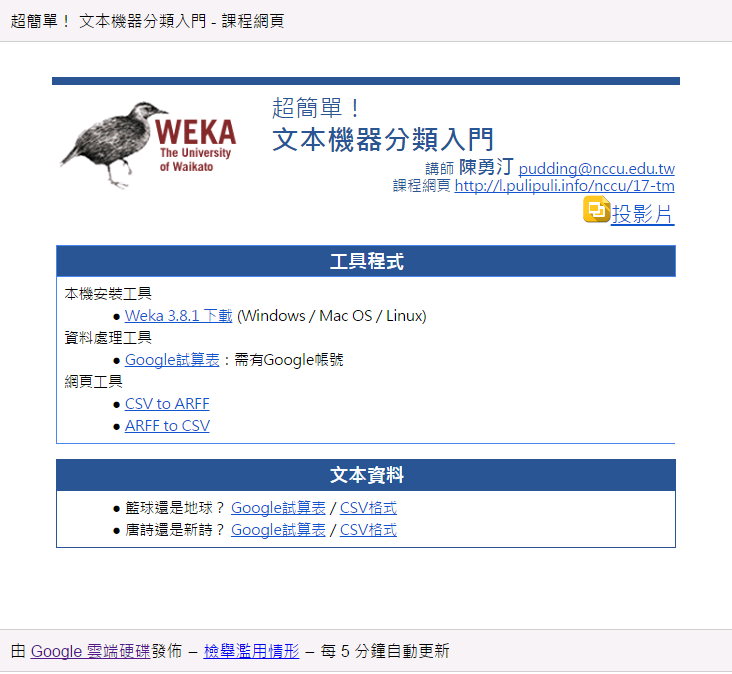 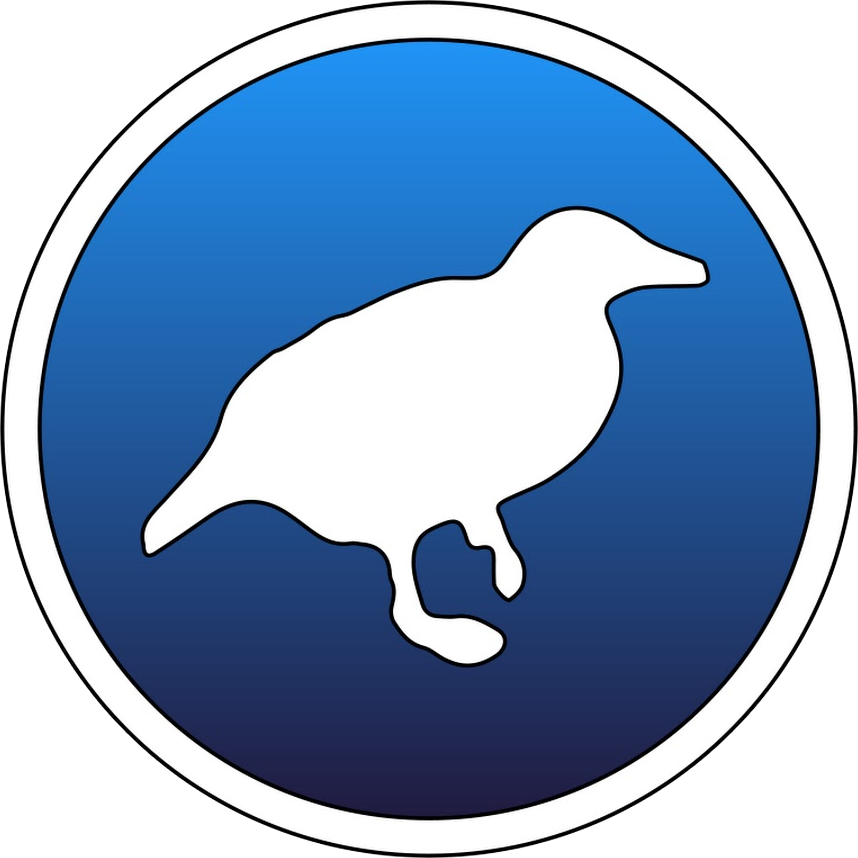 Weka 3.8.1下載
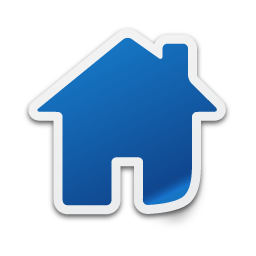 課程網頁
‹#›
Weka語系設定 (1/2)
開啟Weka安裝目錄 C:\Program Files\Weka-3-8
RunWeka.ini > 用文字編輯器開啟
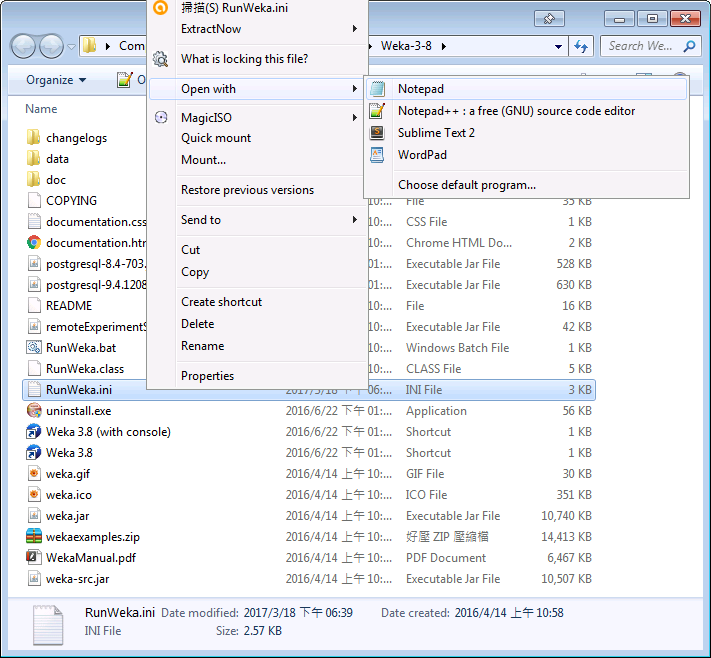 ‹#›
Weka語系設定 (2/2)
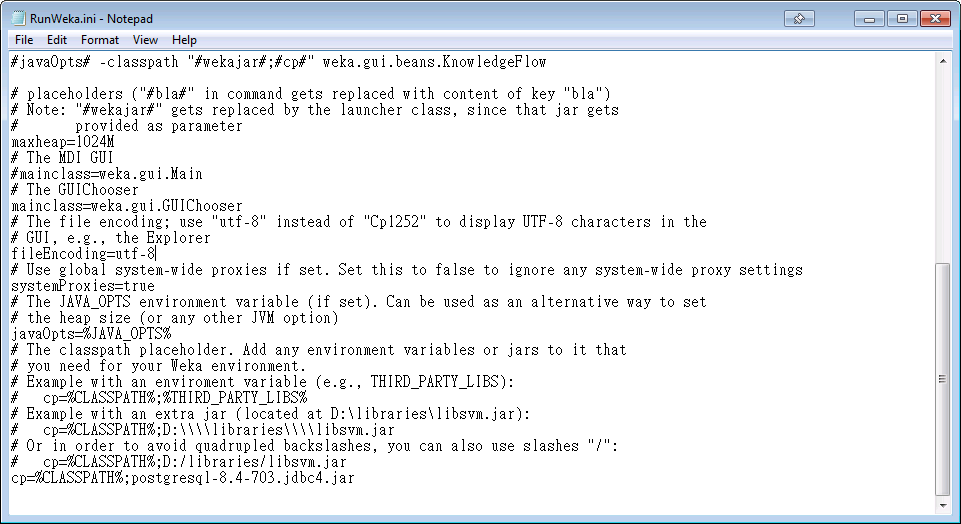 fileEncoding=Cp1252
fileEncoding=utf-8
儲存檔案
‹#›
機器學習的流程
1
文本語義分析
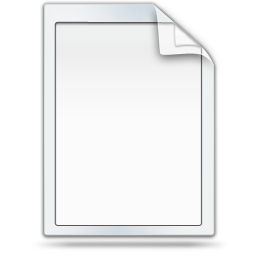 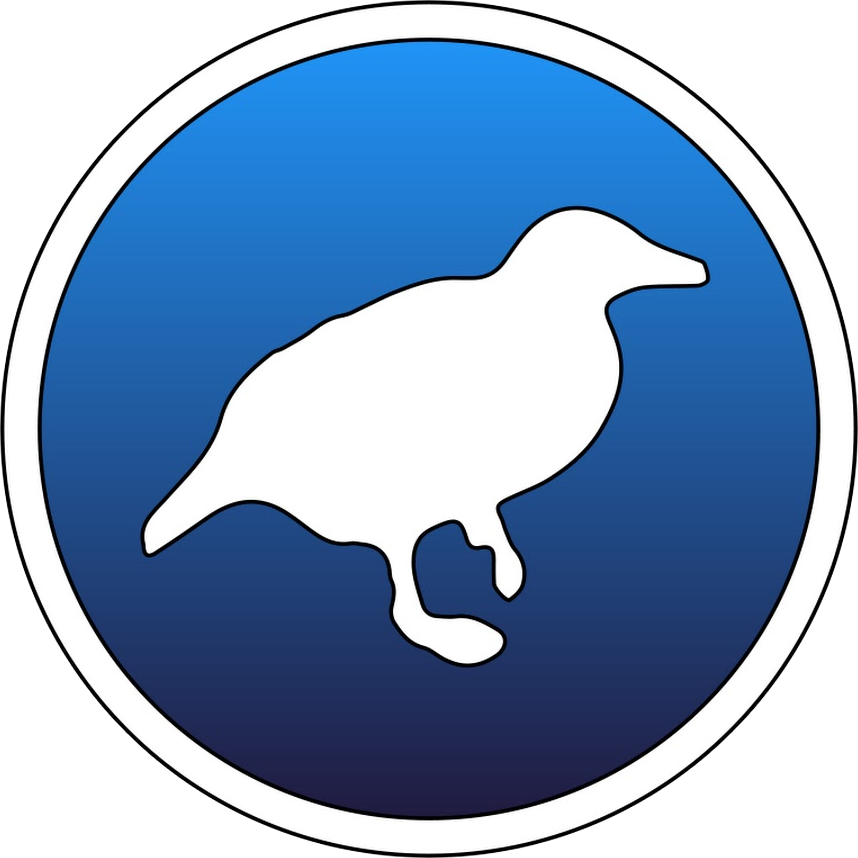 2
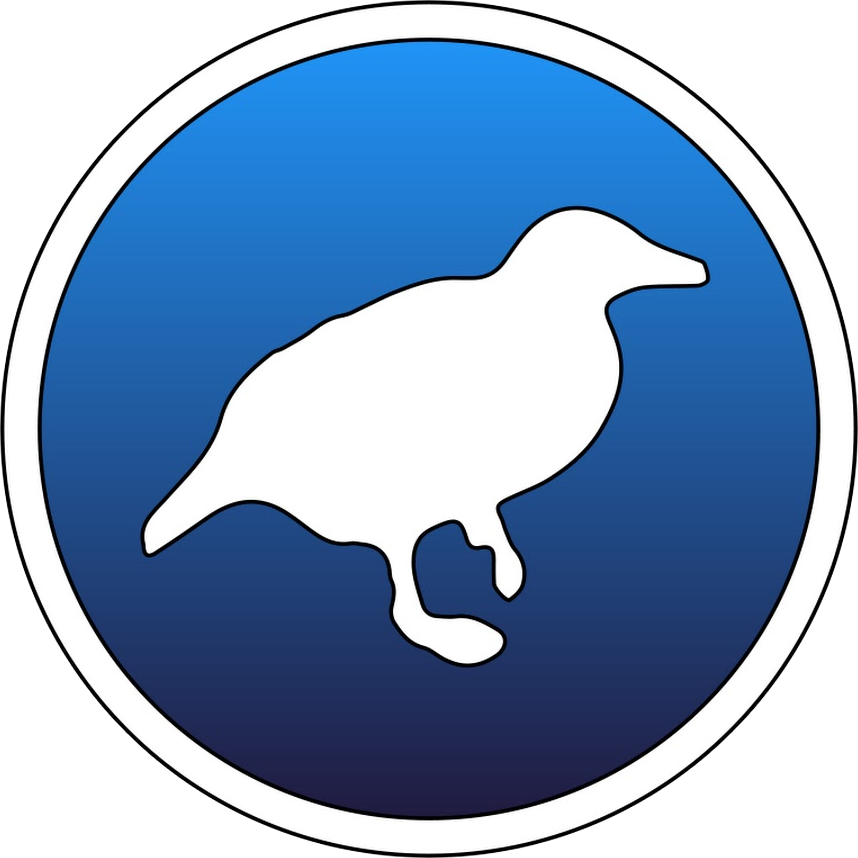 資料前處理 & 分類
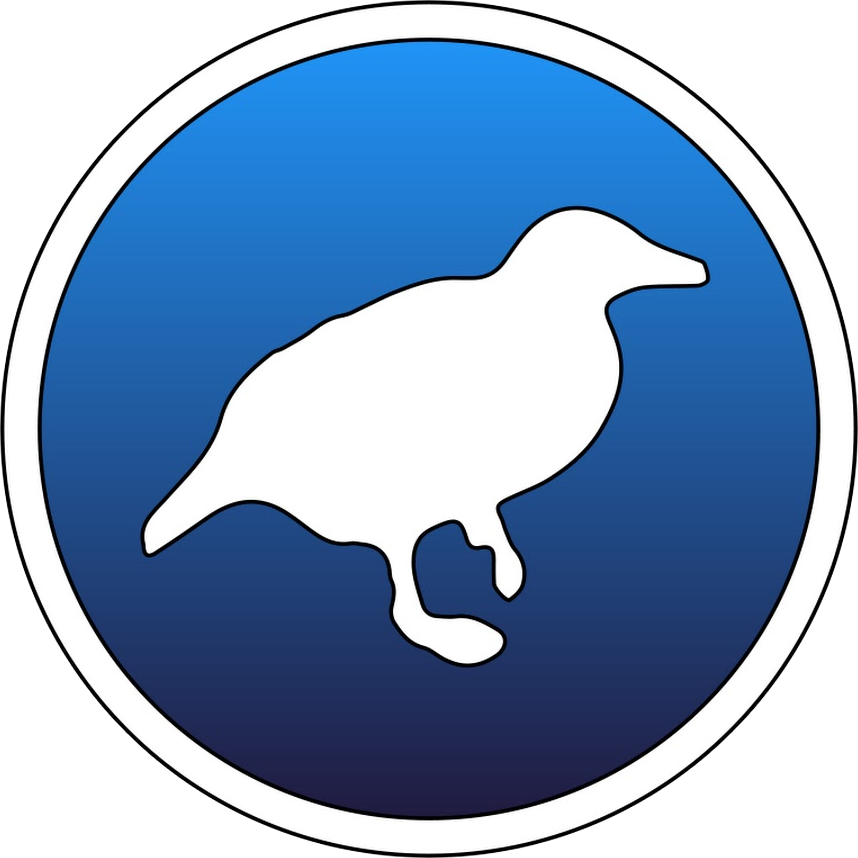 3
評估模型正確率
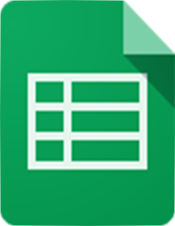 4
取得未知案例分類結果
‹#›
[Speaker Notes: 資料準備：CSV -> ARFF
資料前處理 & 分類：建立模型
評估模型正確率
取得未知案例分類結果]
1. 文本語義分析
1-1. 原始文本
1-2. 斷詞處理
1-3. 文字向量化 (整合在下一步中)
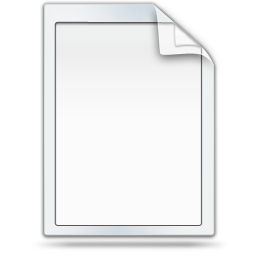 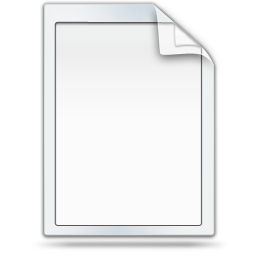 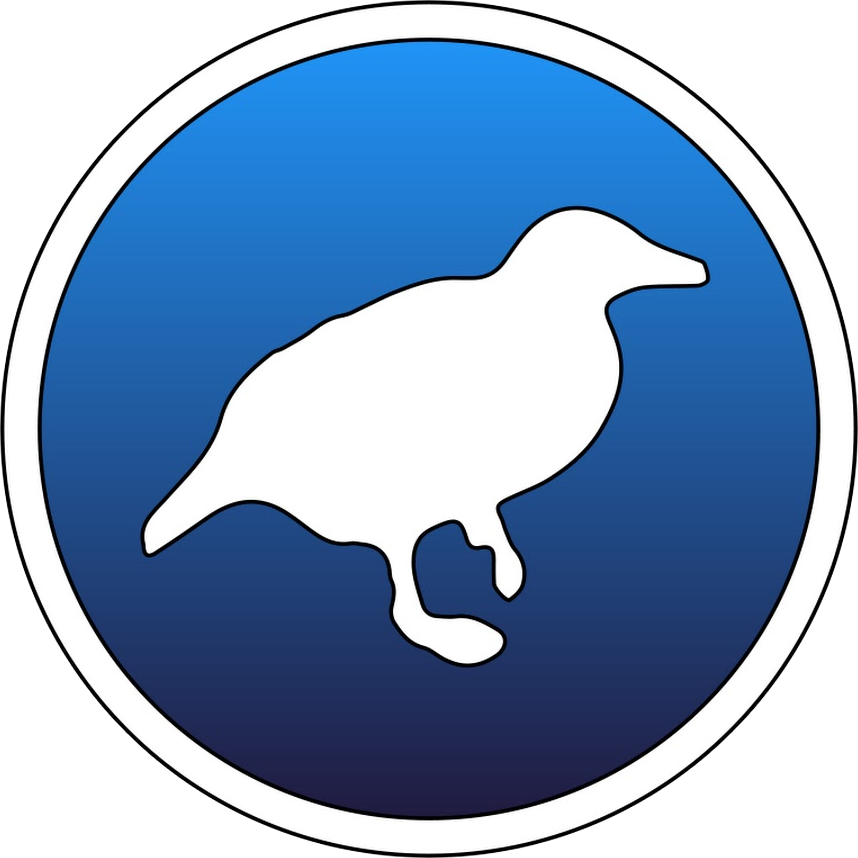 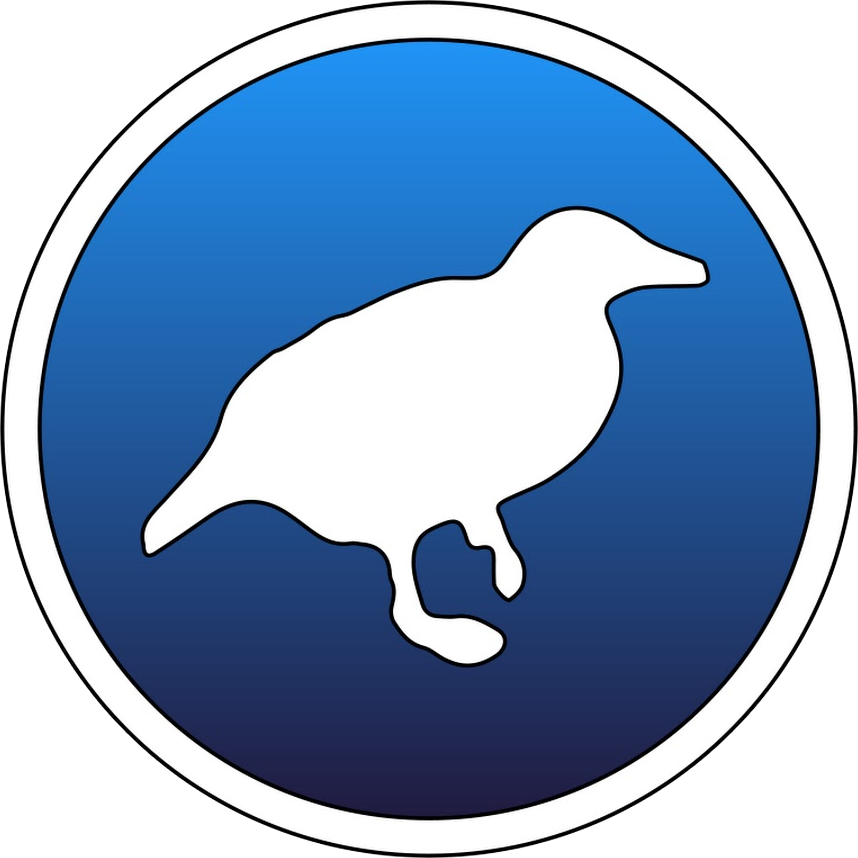 test
測試文件
train
訓練文件
‹#›
2. 資料前處理 & 分類
2-1. 開啟Weka Explorer
2-2. 開啟檔案
2-3. 設定Meta分類器
2-4. 選擇分類器：NaiveBayes
2-5. 選擇前處理器：
         StringToWordVector
2-6. 設定分類目標
‹#›
2-1. 開啟Weka Explorer
開啟Weka 3.8
開啟Explorer
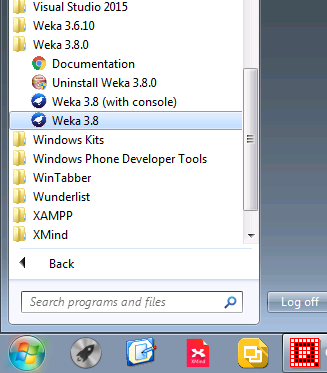 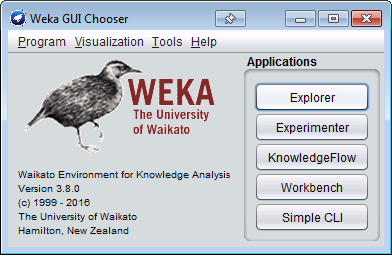 ‹#›
2-2. 開啟檔案 (1/2)
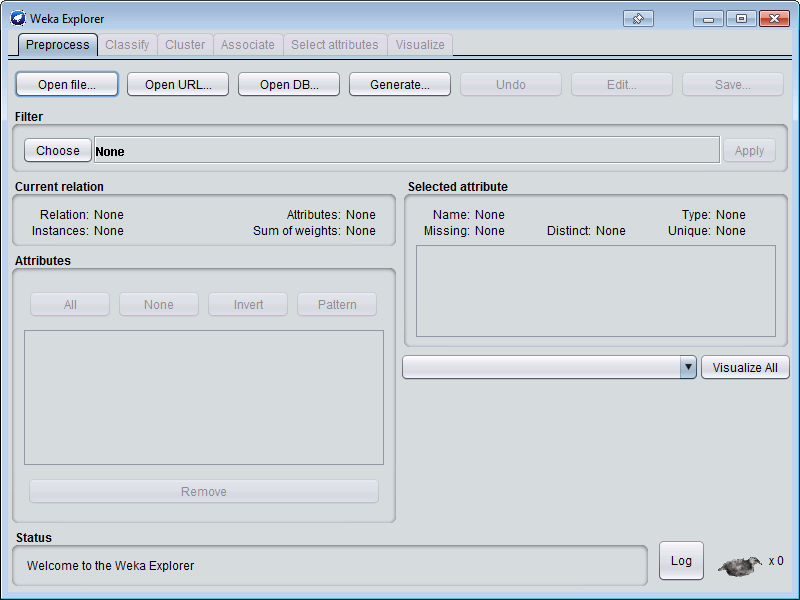 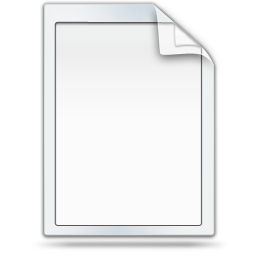 Open file…
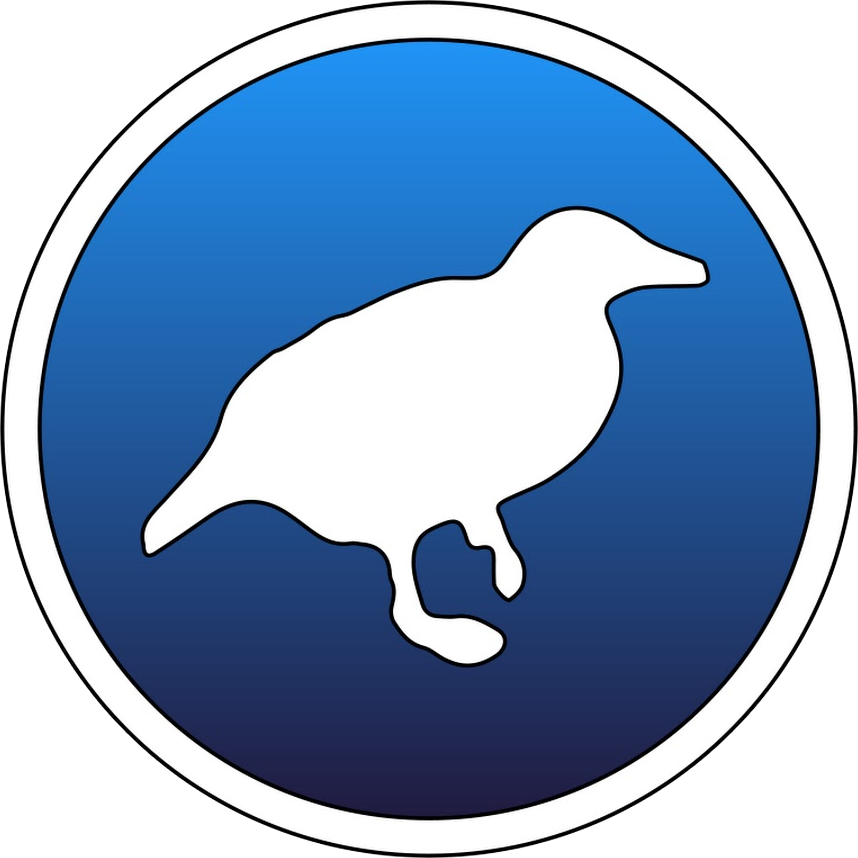 train
訓練文件
‹#›
2-2. 開啟檔案：確認載入 (2/2)
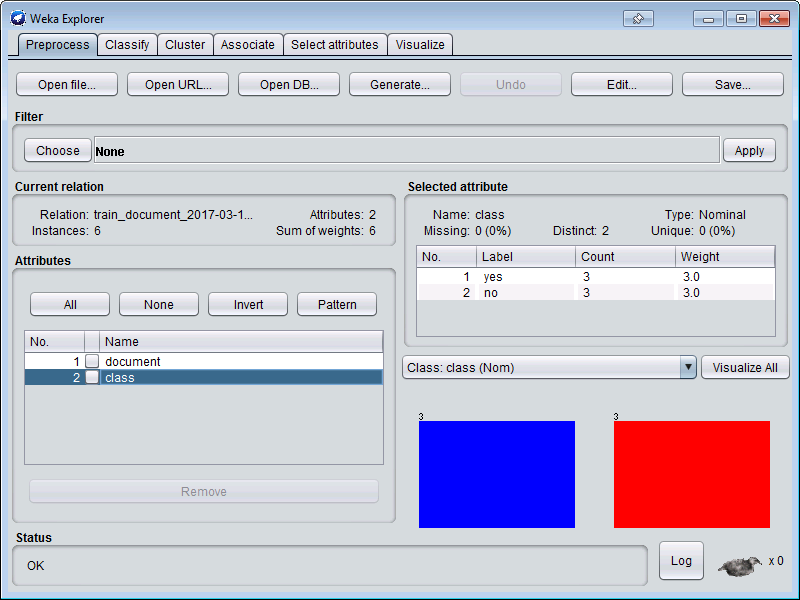 6份文件
原始文本 document
分類目標 class
‹#›
[Speaker Notes: 資料說明]
2-3. 設定Meta分類器：進入面板
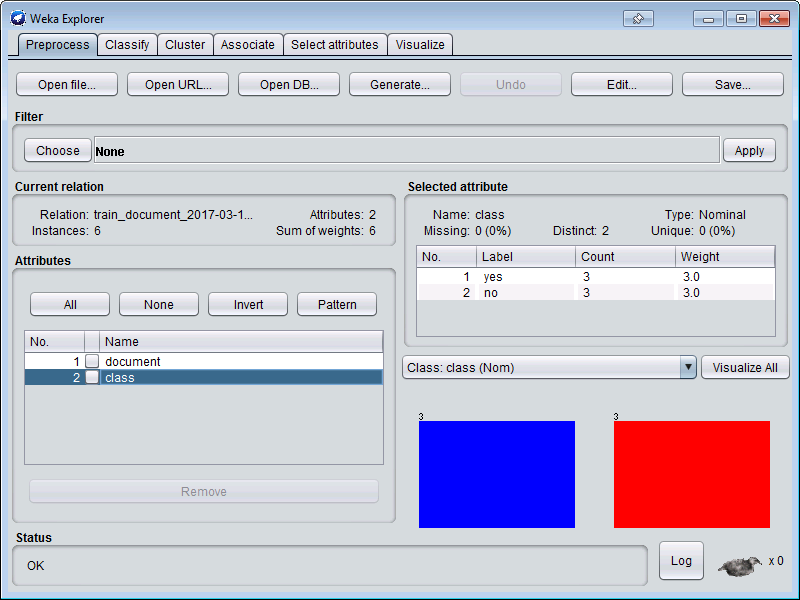 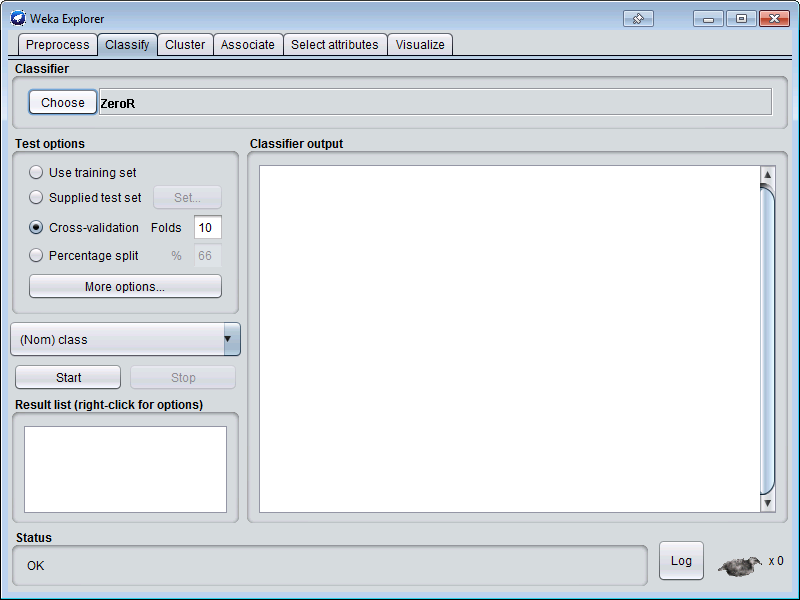 ‹#›
2-3. 設定Meta分類器
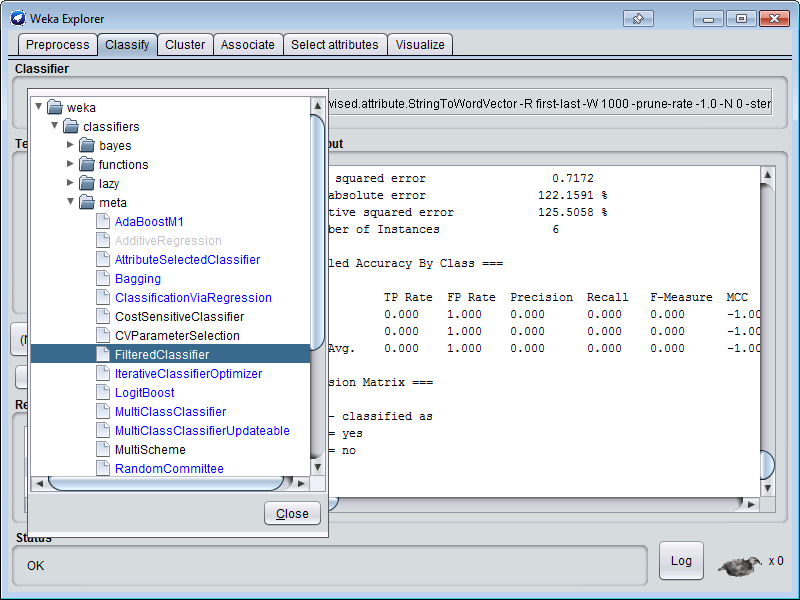 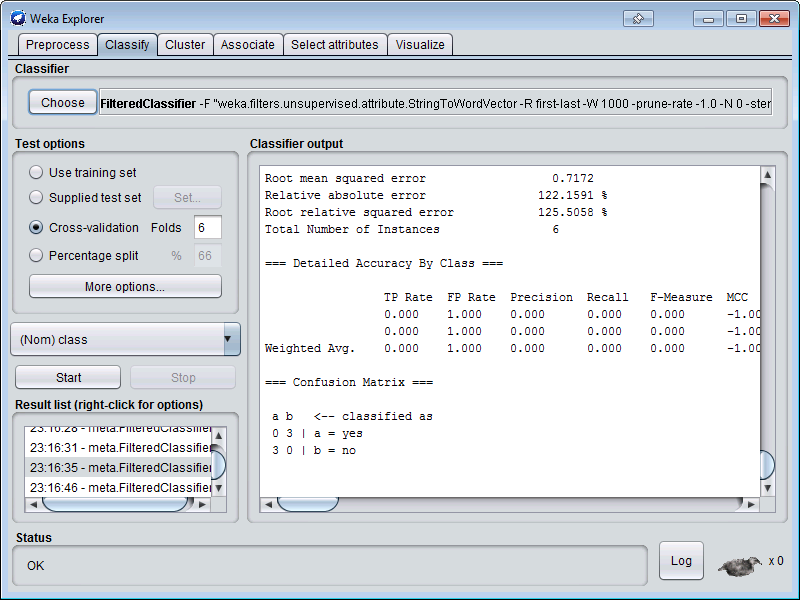 點選黑字進入
weka.classifiers.meta.FilteredClassifier
‹#›
2-4. 選擇分類器：NaiveBayes
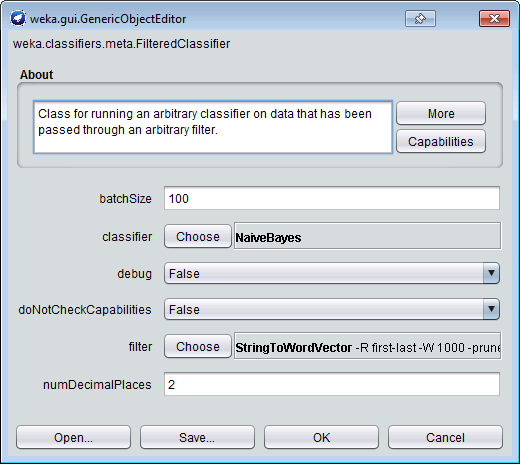 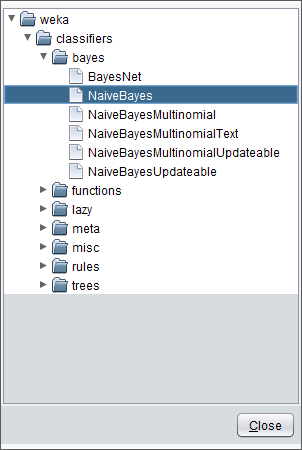 weka.classifiers.bayes.NaiveBayes
‹#›
2-5. 選擇前處理器：(文字向量化)StringToWordVector
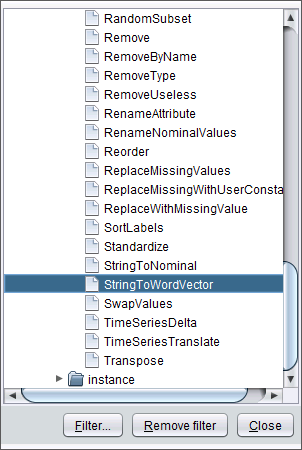 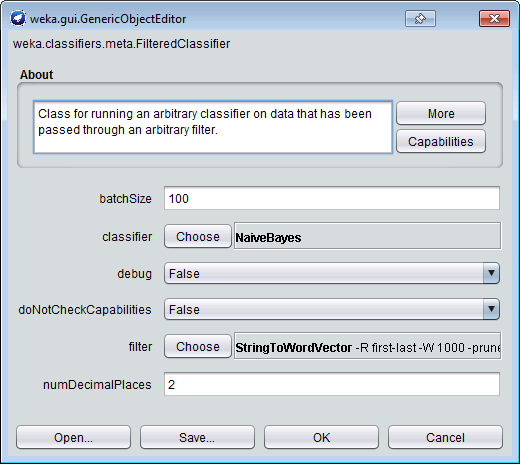 weka.filters.unsupervised.arrtibute.StringToWordVector
‹#›
完成設定分類器
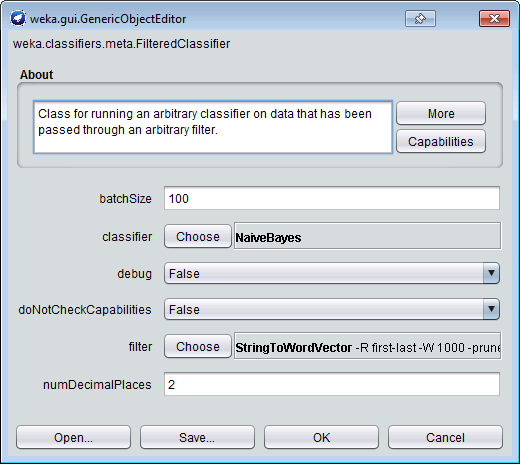 ‹#›
2-6. 設定分類目標
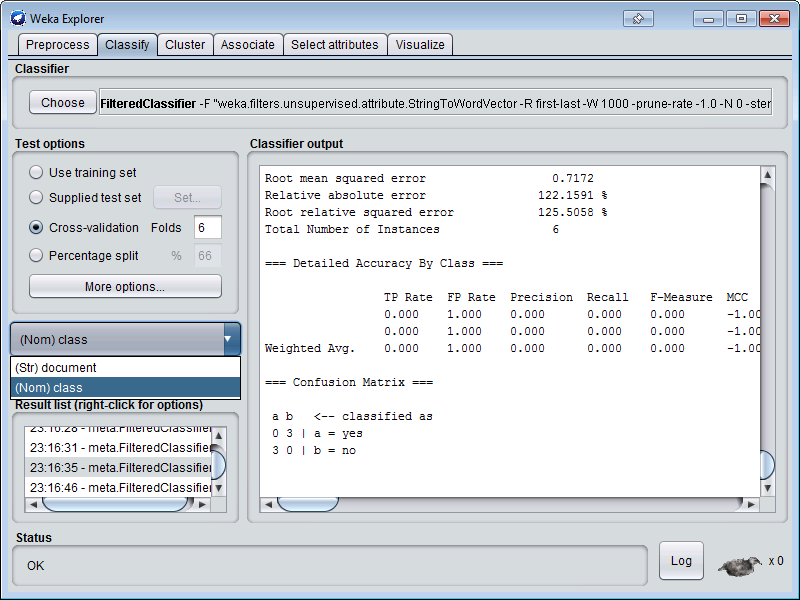 選擇
分類目標 class
‹#›
2. 資料前處理 & 分類
2-1. 開啟Weka Explorer
2-2. 開啟檔案
2-3. 設定Meta分類器
2-4. 選擇分類器：NaiveBayes
2-5. 選擇前處理器：
         StringToWordVector
2-6. 設定分類目標
上機實作
‹#›
3. 評估模型正確率
3-1. 設定交互驗證
3-2. 開始運算
3-3. 觀察分析結果：正確率
‹#›
3-1. 設定交互驗證
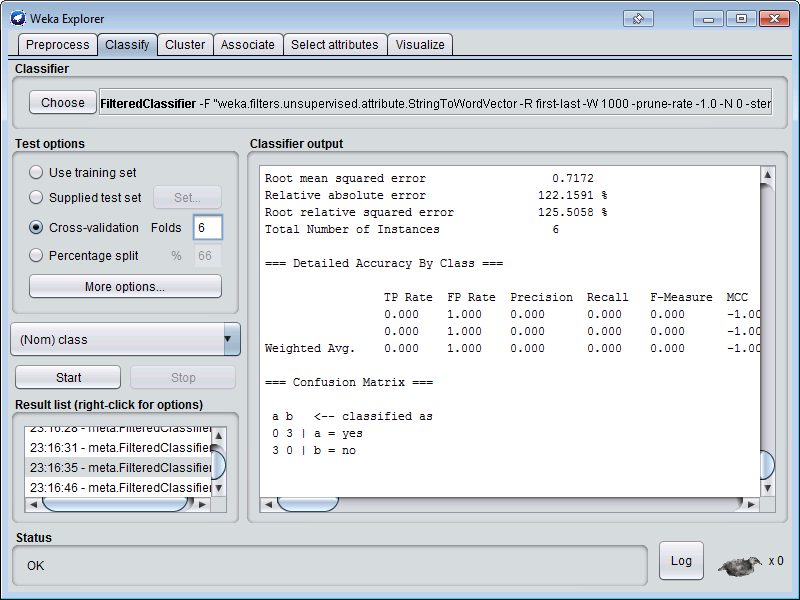 Cross-vailidation: 6
預設值：10
最大值不能超過文件數量 (6)
‹#›
交互驗證：6疊
正確率
4/6=66.7%
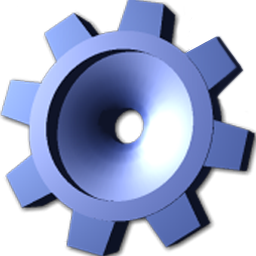 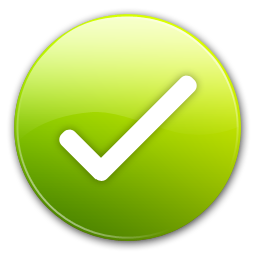 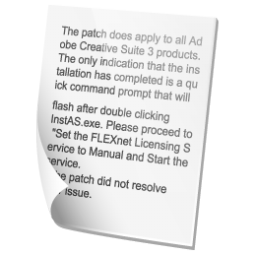 模型 (分類規則)
文件1
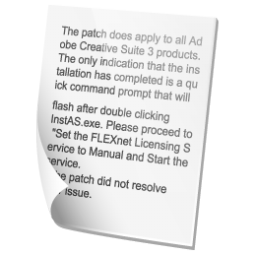 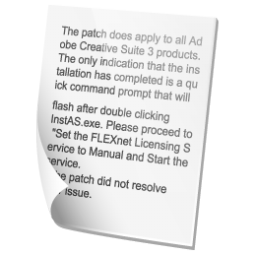 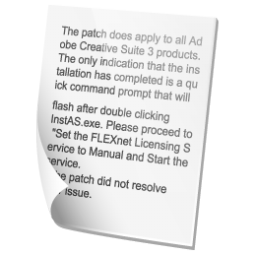 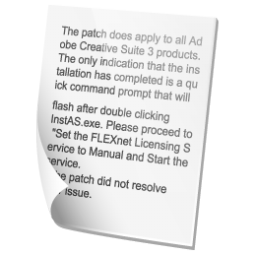 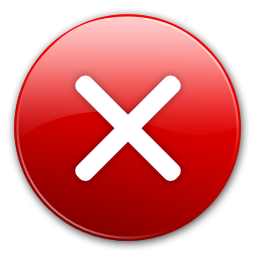 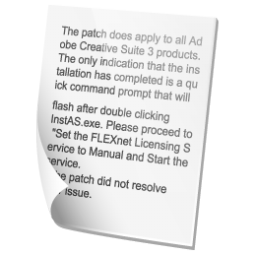 文件1~6
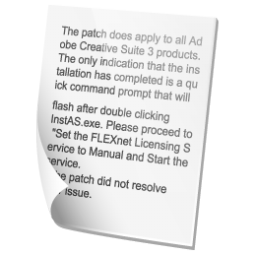 文件2
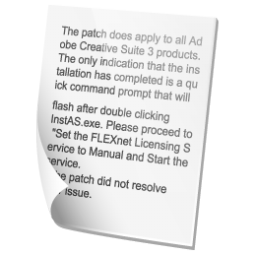 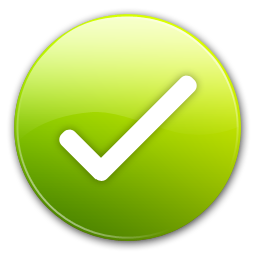 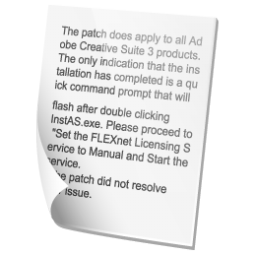 文件3
1. 建立模型
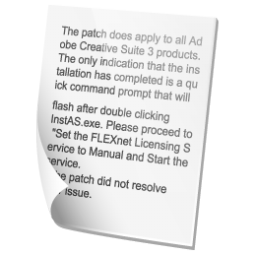 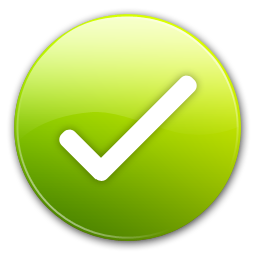 文件4
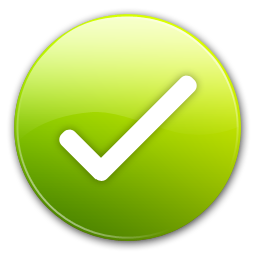 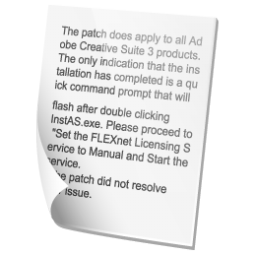 文件5
2. 測試
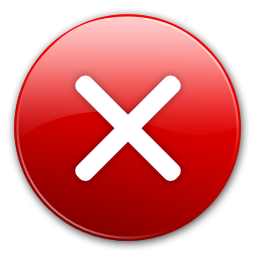 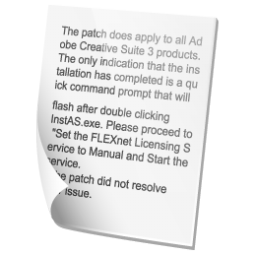 文件6
‹#›
3-2. 開始運算
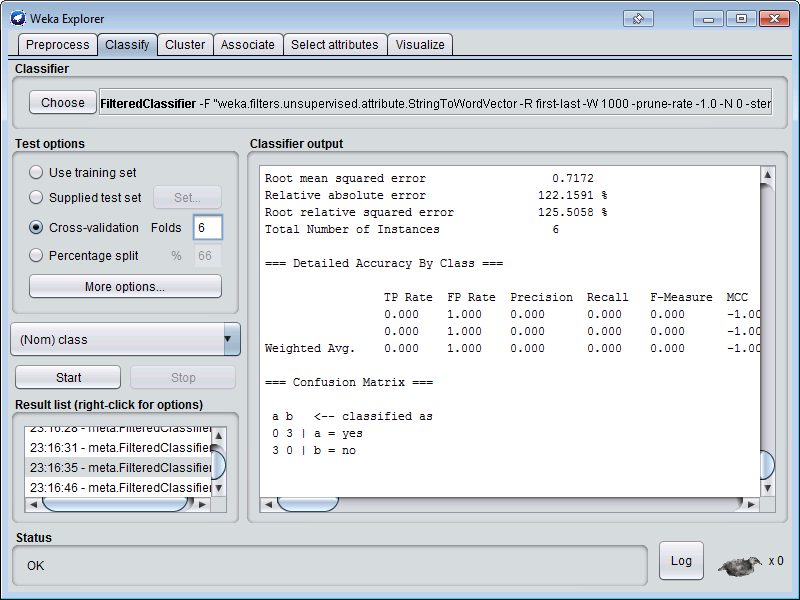 Start
‹#›
3-3. 取得分析結果：正確率
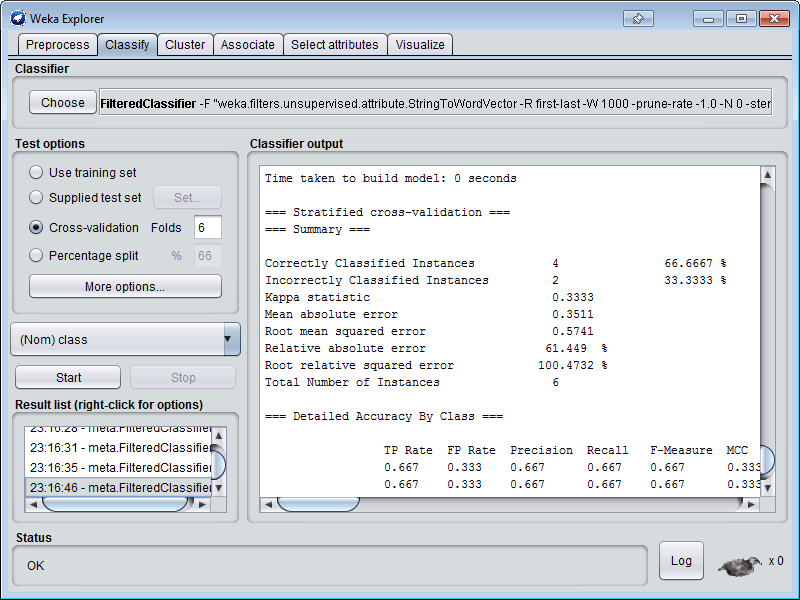 Correctly Classified 
Instances: 
66.7%
計算結果
‹#›
可以接受這個正確率嗎？
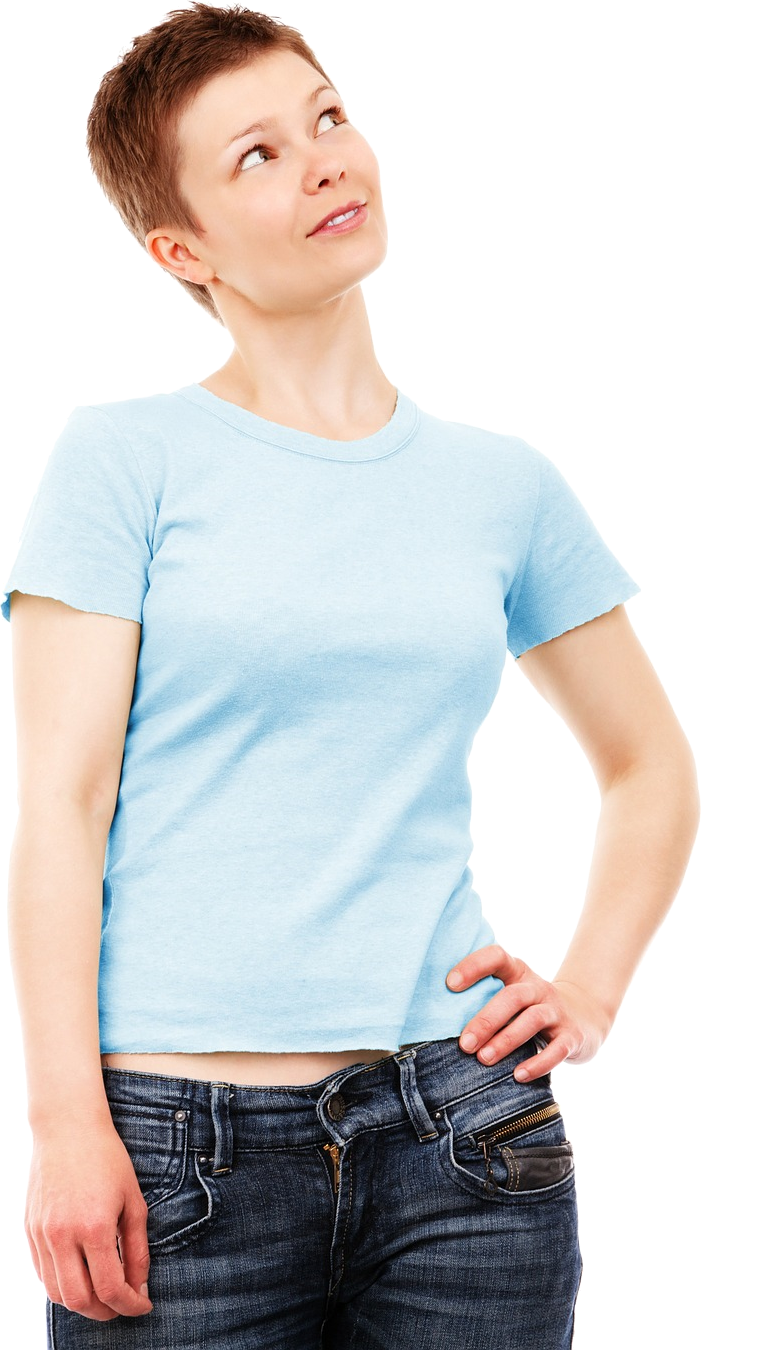 正確率66.7%的意思是…
預測3個可能會錯1個！
我要有可能會有錯
的心理準備...
‹#›
3. 評估模型正確率
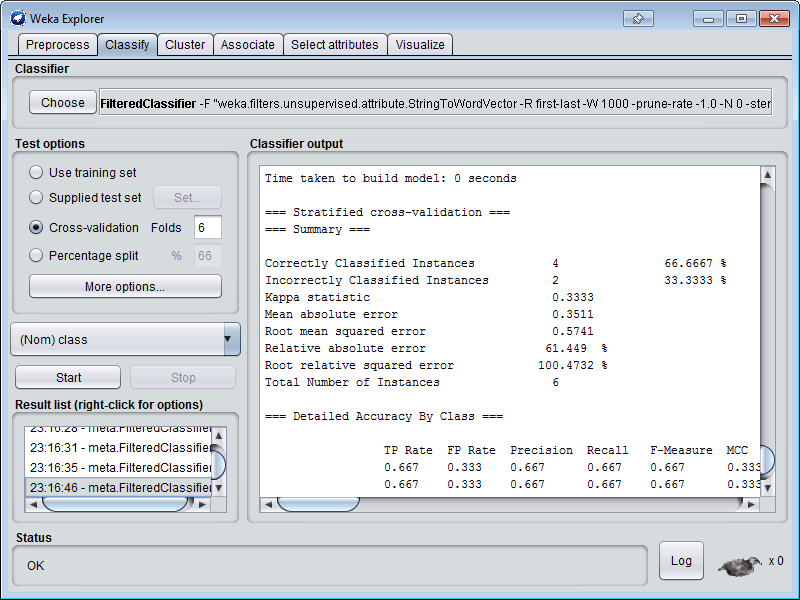 3-1. 設定交互驗證
3-2. 開始運算
3-3. 觀察分析結果：正確率
上機實作
‹#›
4. 取得未知案例分類結果
4-1. 載入測試集
4-2. 設定評估結果
4-3. 開始運算
4-4. 匯出分析結果
4-5. 轉換格式：ARFF to CSV
4-6. 觀看分類結果
‹#›
4-1. 載入測試集 (1/2)
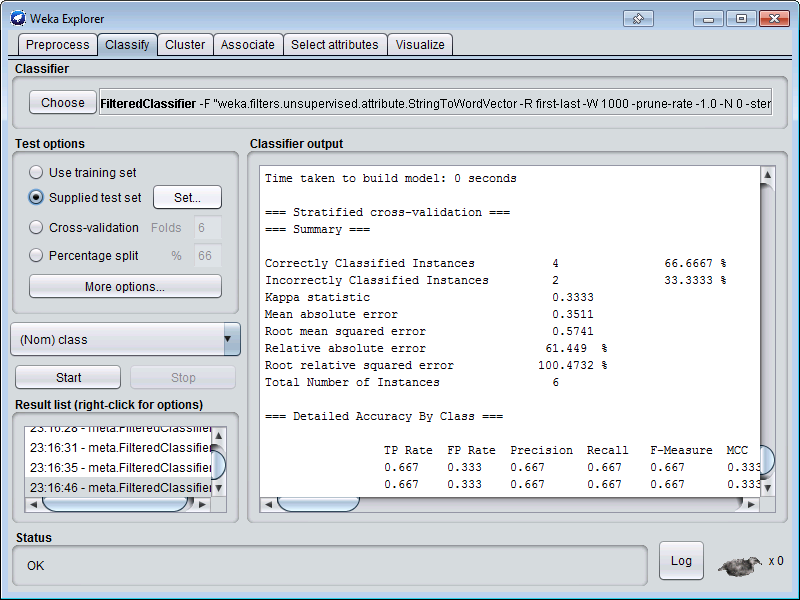 Supplied test set: [Set...]
‹#›
4-1. 載入測試集 (2/2)
Open file…
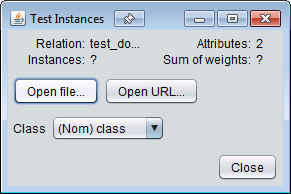 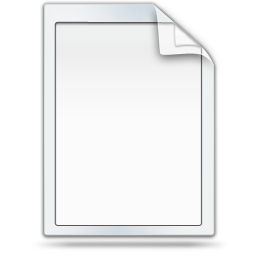 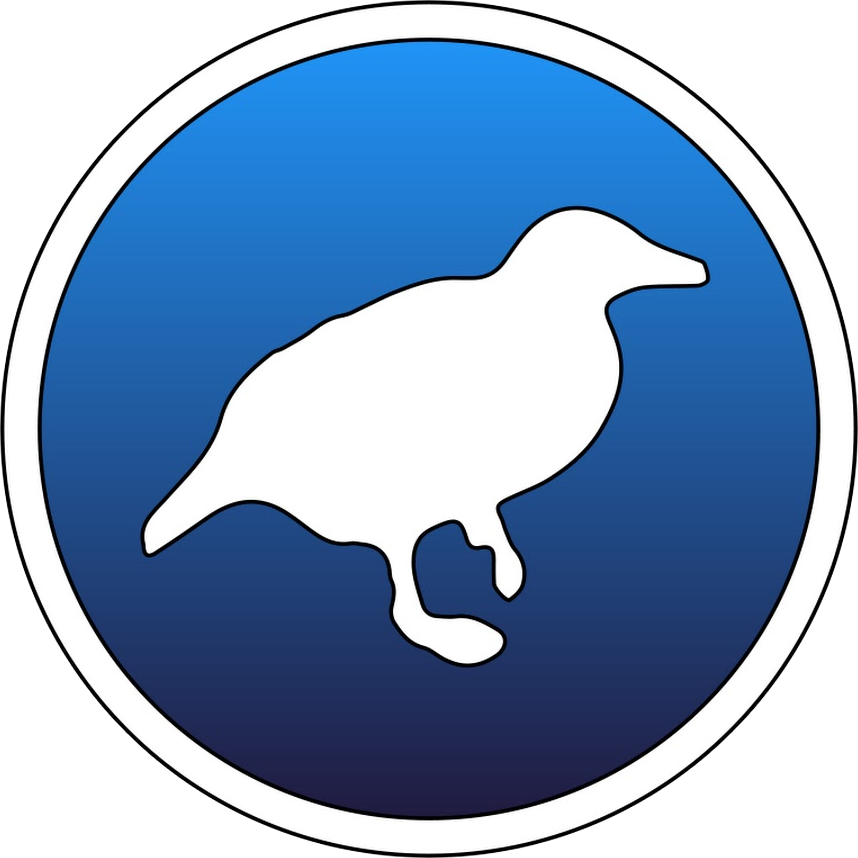 選擇
分類目標 class
test
測試文件
‹#›
4-2. 設定評估結果 (1/2)
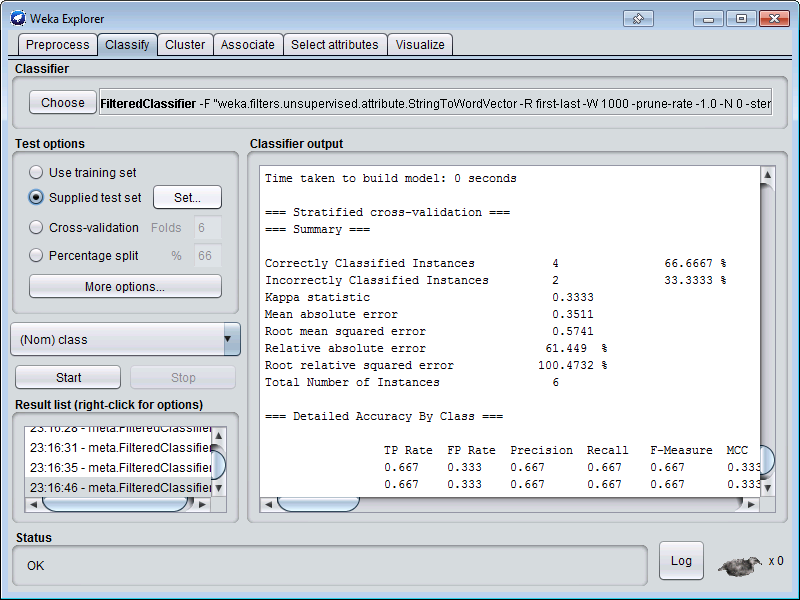 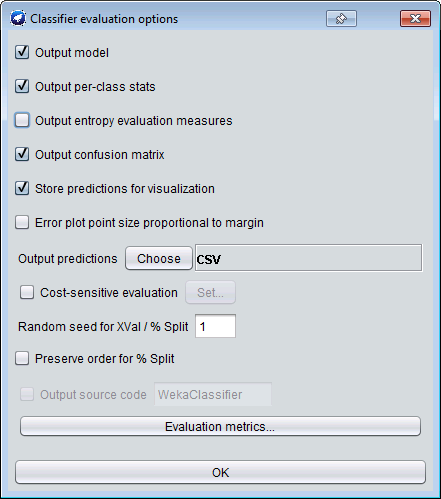 Output predictions: [Choose] CSV
More options...
‹#›
4-2. 設定評估結果 (2/2)
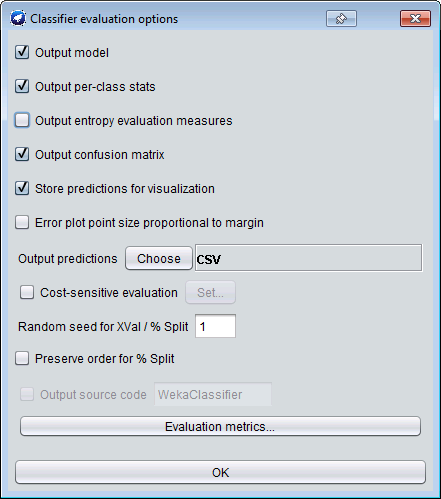 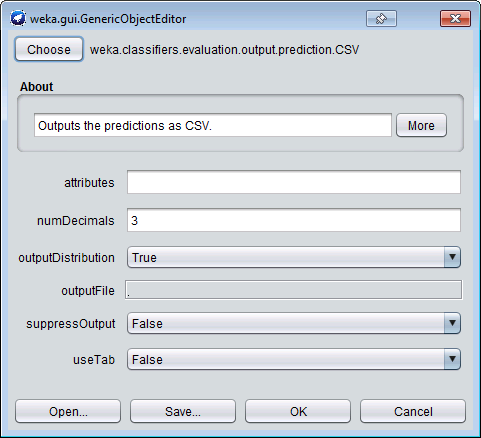 點選「CSV」進入
outputDistribution:
True
‹#›
4-3. 開始運算
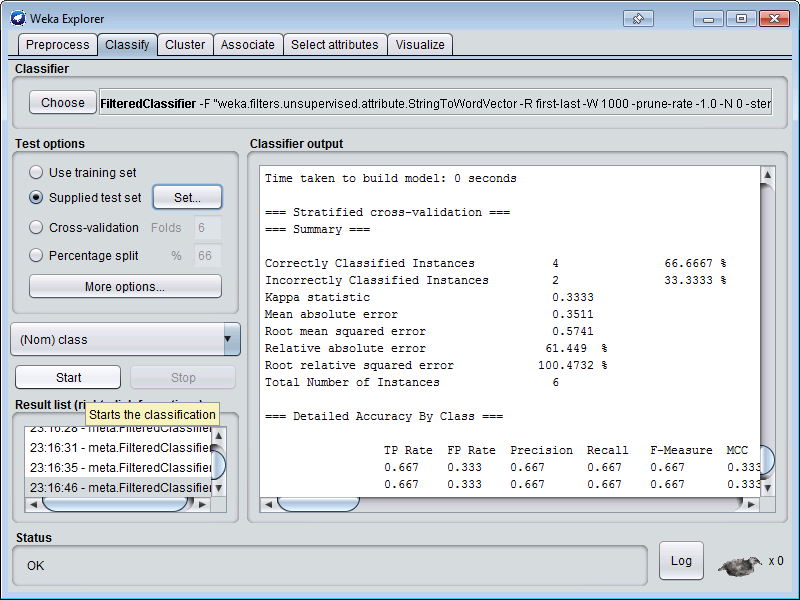 Start
‹#›
4-4. 匯出分析結果：另存為ARFF檔案
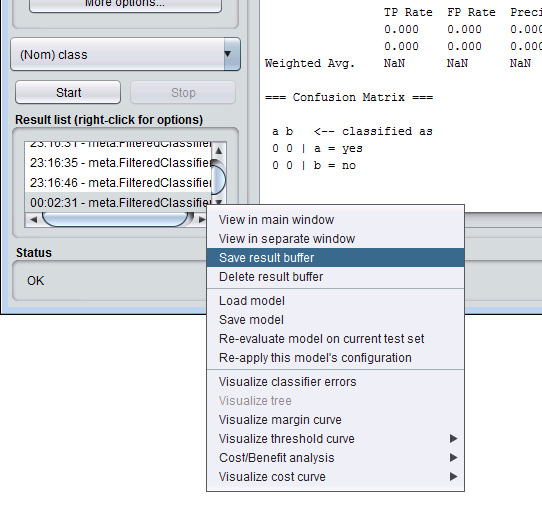 按滑鼠右鍵
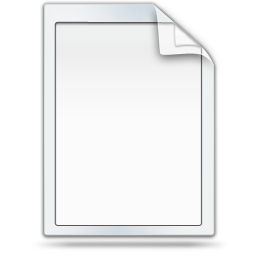 Save result buffer
result.txt
分析結果
‹#›
4-5. 轉換格式：ARFF to CSV (1/3)
http://l.pulipuli.info/nccu/17-tm
ARFF to CSV
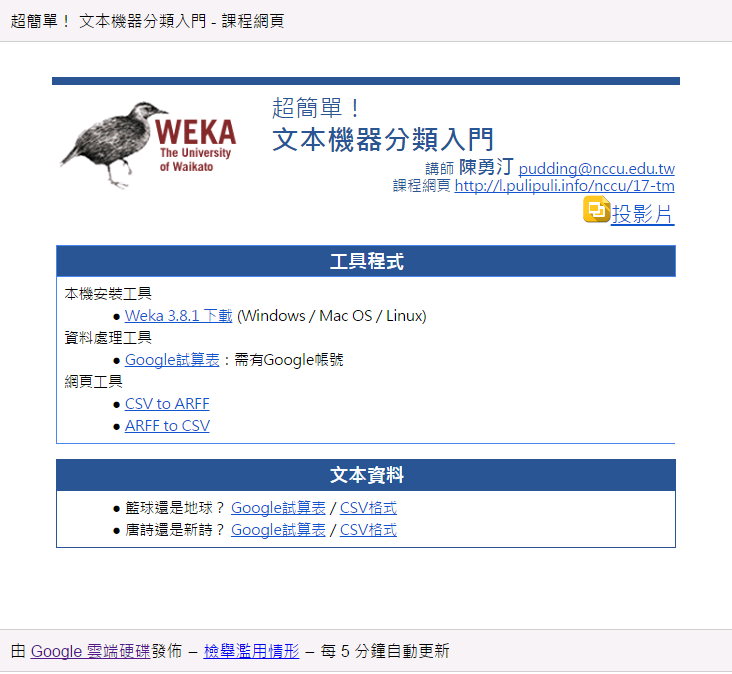 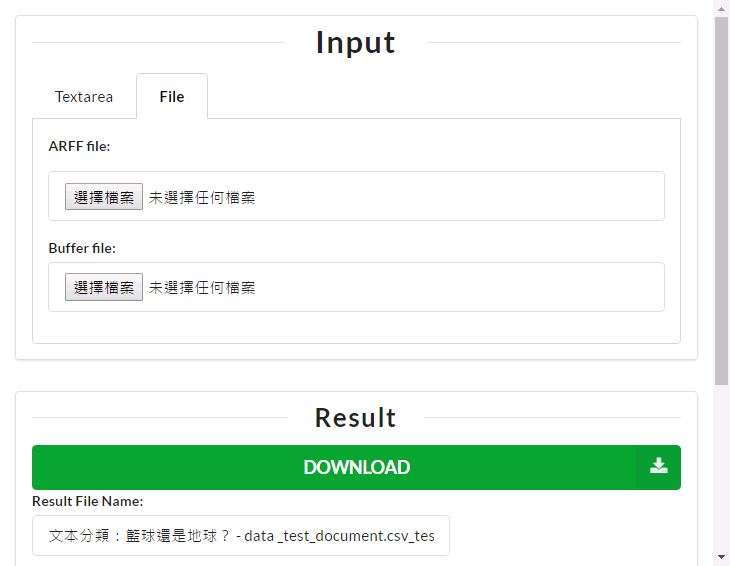 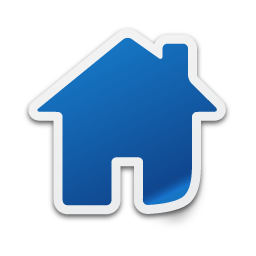 課程網頁
‹#›
[Speaker Notes: http://pulipulichen.github.io/jieba-js/weka_arff_csv.html]
4-5. 轉換格式：ARFF to CSV (2/3)
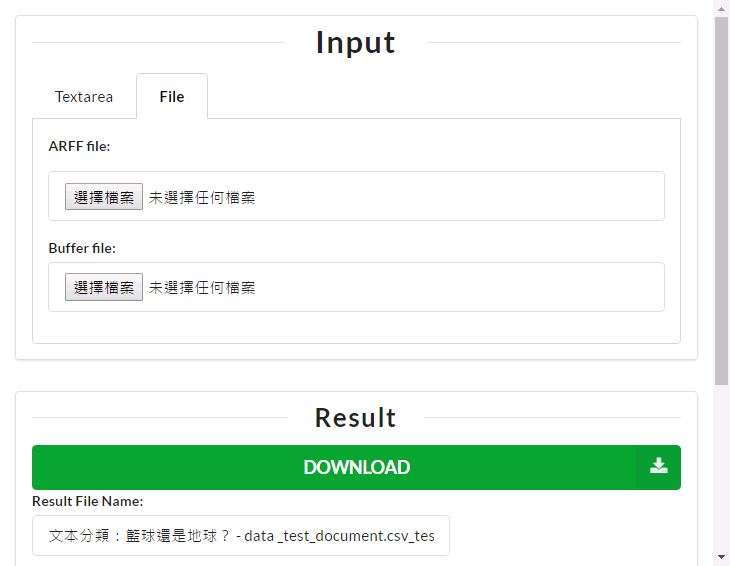 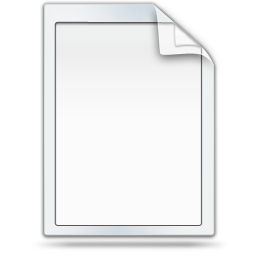 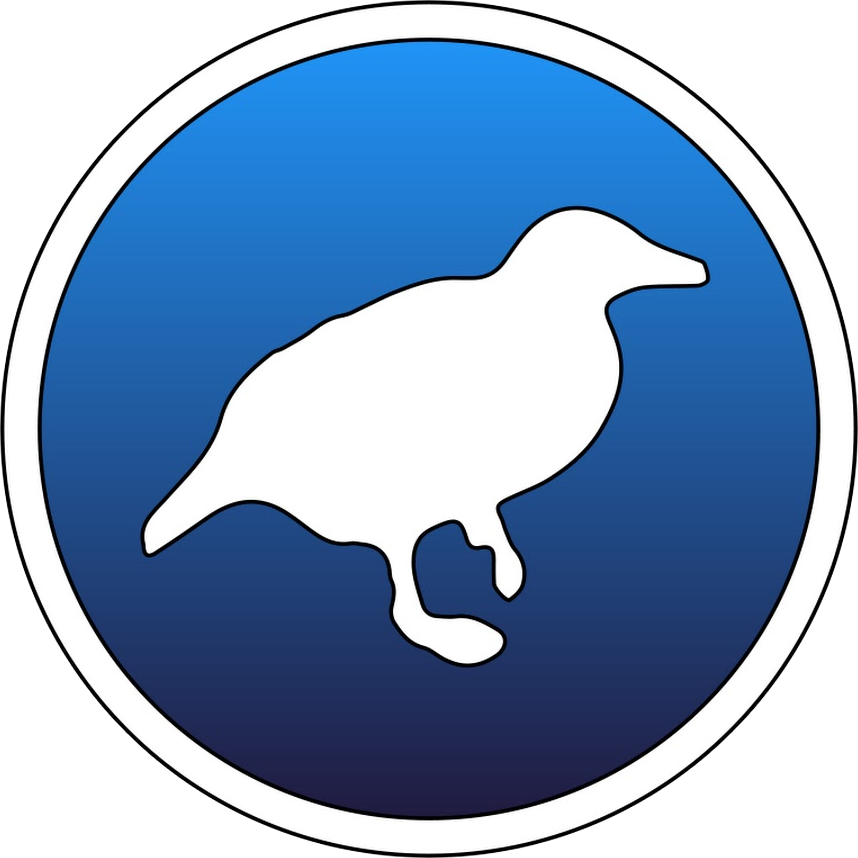 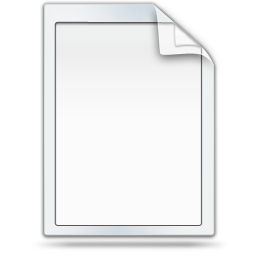 result.txt
分析結果
test
測試文件
‹#›
[Speaker Notes: http://pulipulichen.github.io/jieba-js/weka_arff_csv.html]
4-5. 轉換格式：ARFF to CSV (3/3)
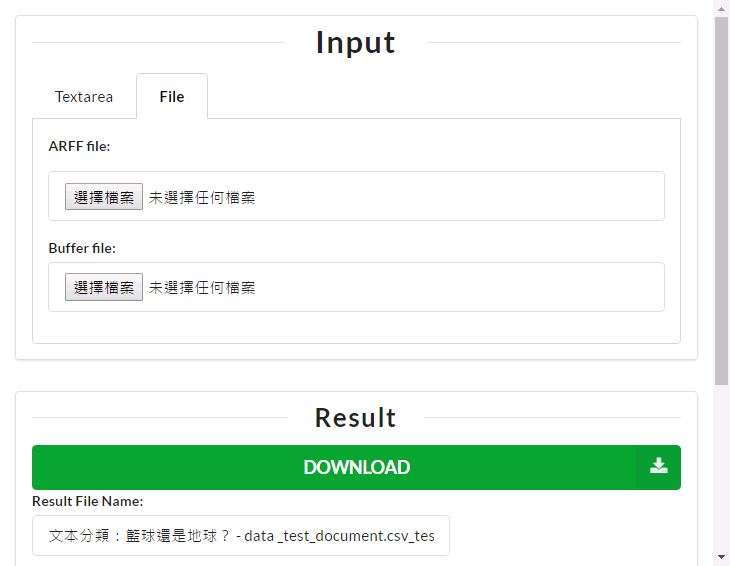 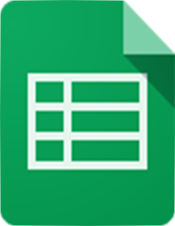 分類結果.csv
‹#›
[Speaker Notes: http://pulipulichen.github.io/jieba-js/weka_arff_csv.html]
4-6. 觀看分類結果 (1/3)
開啟Google雲端硬碟
http://l.pulipuli.info/nccu/17-tm
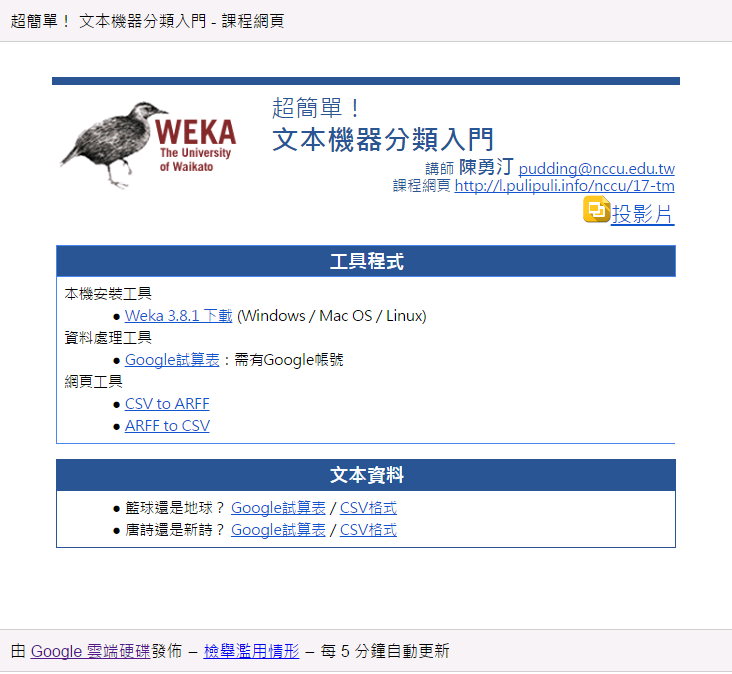 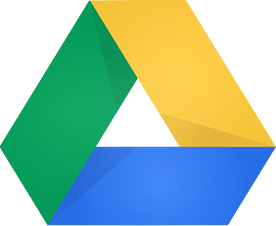 Google雲端硬碟
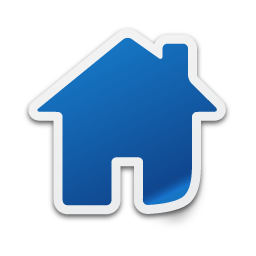 課程網頁
‹#›
4-6. 觀看分類結果 (2/3)
上傳分類結果
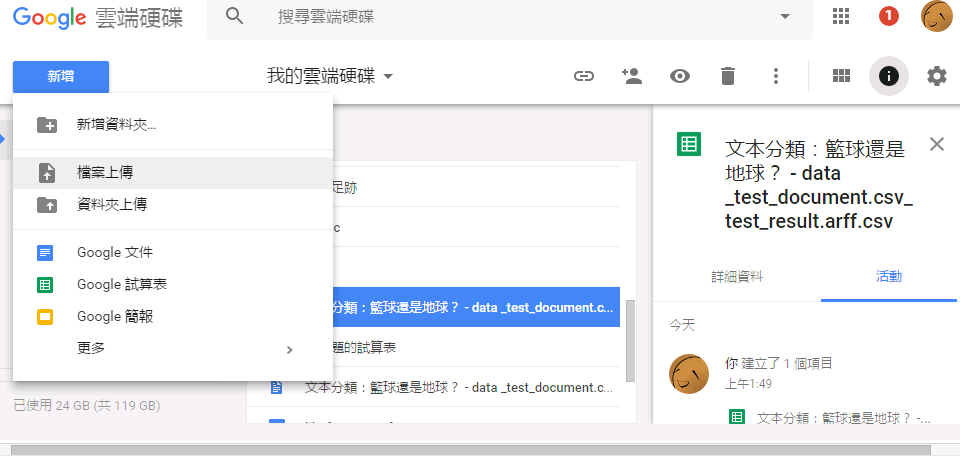 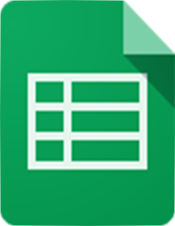 分類結果.csv
‹#›
4-6. 觀看分類結果 (3/4)
開啟分類結果
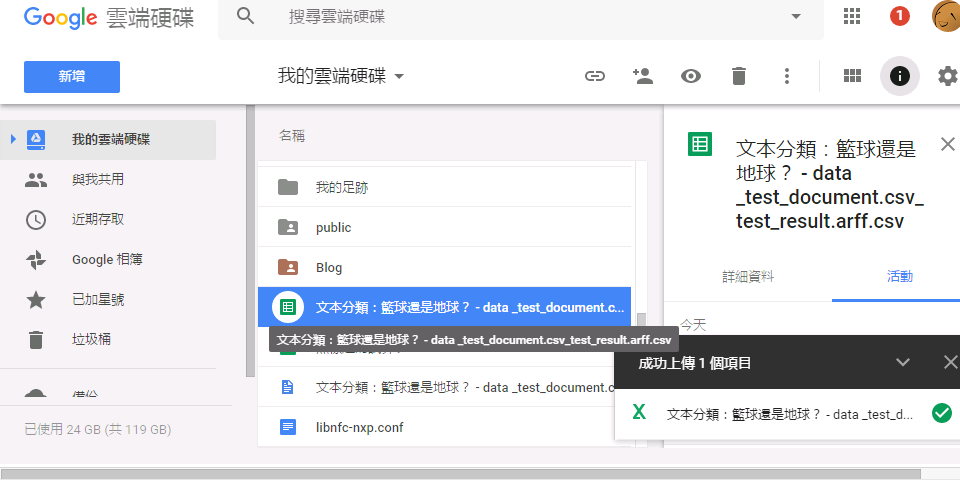 點兩下開啟
‹#›
4-6. 觀看分類結果 (4/4)
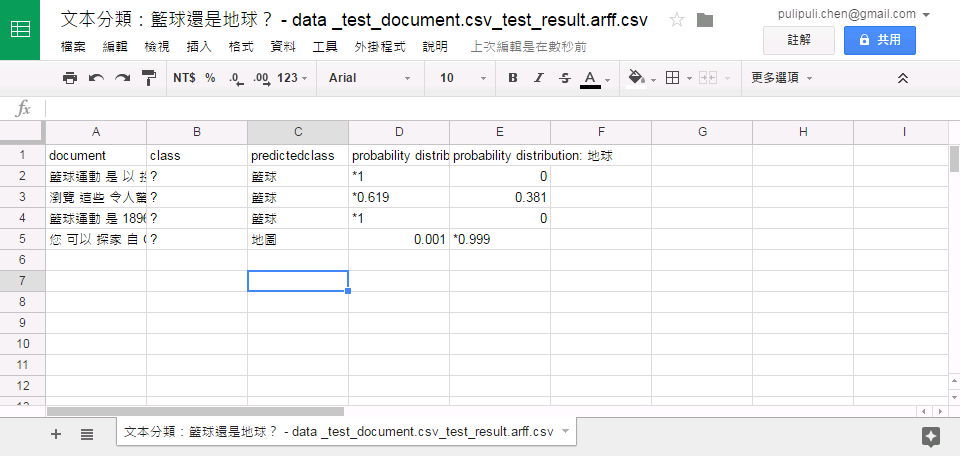 ‹#›
分類結果說明
‹#›
4. 取得未知案例分類結果
4-1. 載入測試集
4-2. 設定評估結果
4-3. 開始運算
4-4. 匯出分析結果
4-5. 轉換格式：ARFF to CSV
4-6. 觀看分類結果
上機實作
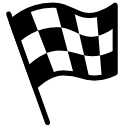 完成！
‹#›
Part 4.
找出分類關鍵字：特徵篩選
‹#›
可以區分文件的關鍵字是什麼？
籃球介紹
地球介紹
籃球
以
從
地球
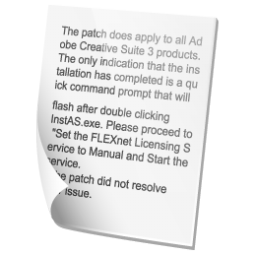 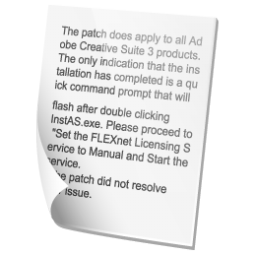 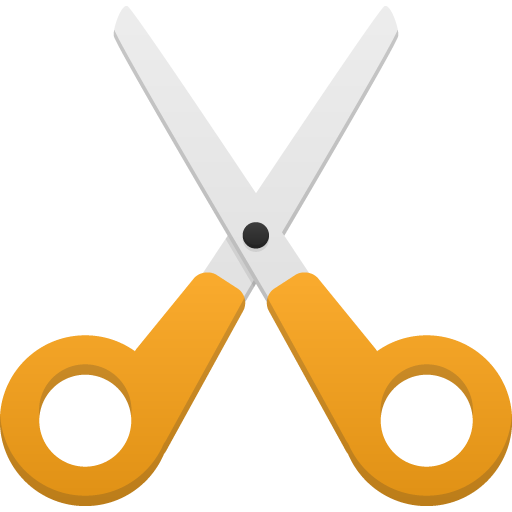 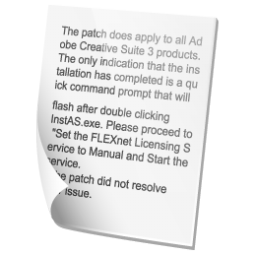 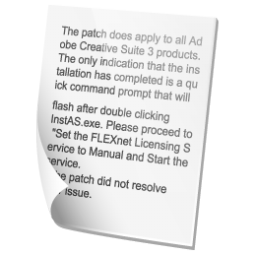 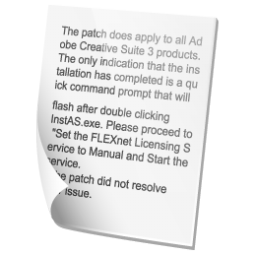 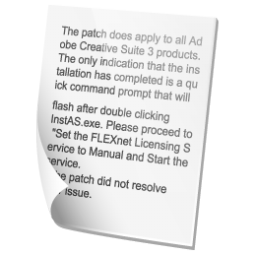 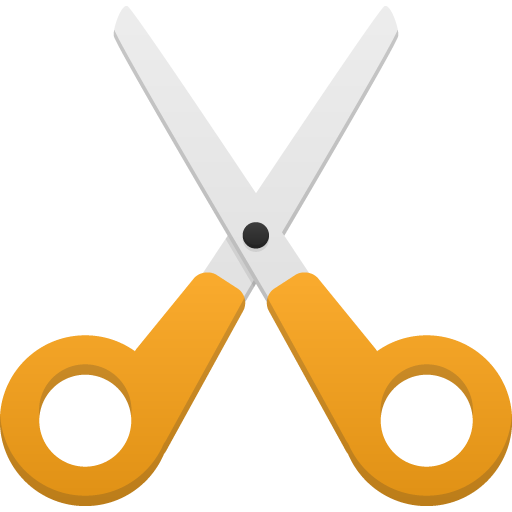 運動
投籃
是
內
是
上籃
太陽系
由
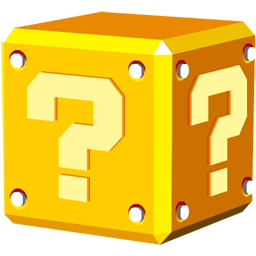 能夠斷開他們的關鍵字
      到底是什麼呢？
‹#›
Information Gain
資訊獲利評估法
資訊獲利是資料探勘中資料精簡(維度縮減)的方法
如果特徵提供的資料能夠更明確區分分類目標，則資訊獲利值越大
年齡→會員等級
1：100% 高
2：60%低；40%高
收入→會員等級
1：66% 低；33%高
2：100% 高
3：100% 低
「收入」比「年齡」
更能區分「會員等級」
‹#›
找出關鍵字：比較資訊獲利
地球
是
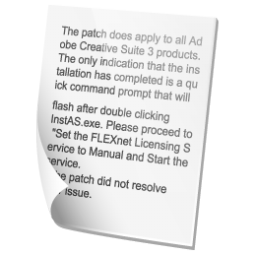 比較容易區分不同文件
資訊獲利大
比較難以區分文件
資訊獲利小
‹#›
關鍵字篩選
開啟訓練文件
設定前處理器: StringToWordVector
特徵篩選：設定篩選目標Class
設定特徵篩選評估器 InfoGainAttributeEval與搜尋方法Ranker
進行特徵篩選
‹#›
2. 設定前處理器 (1/2)
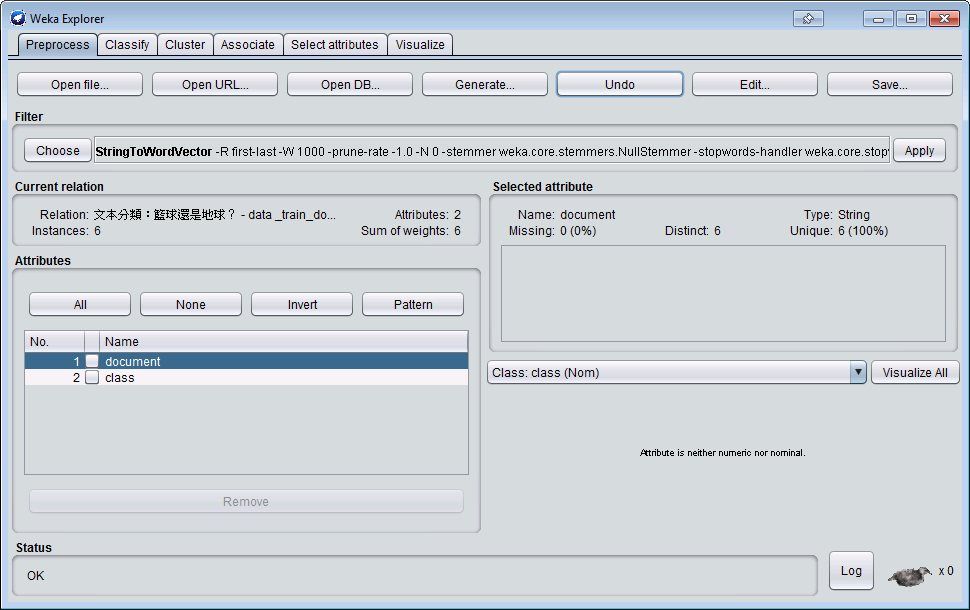 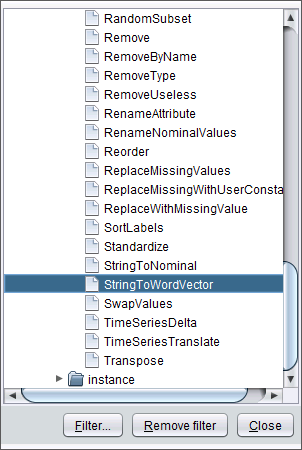 weka.filters.unsupervised.arrtibute.StringToWordVector
‹#›
2. 設定前處理器 (2/2)
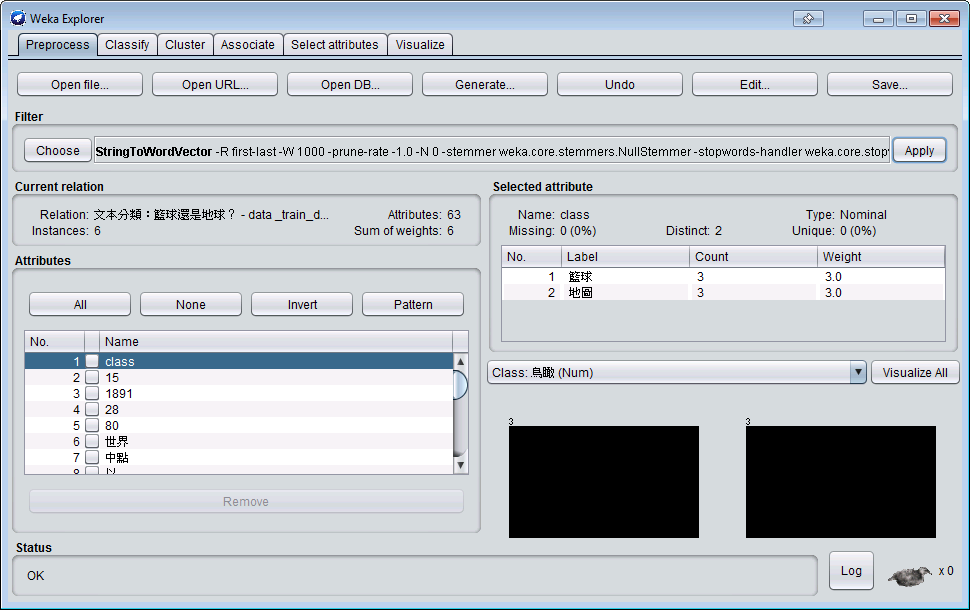 文字向量化
‹#›
3. 特徵篩選：設定篩選目標Class
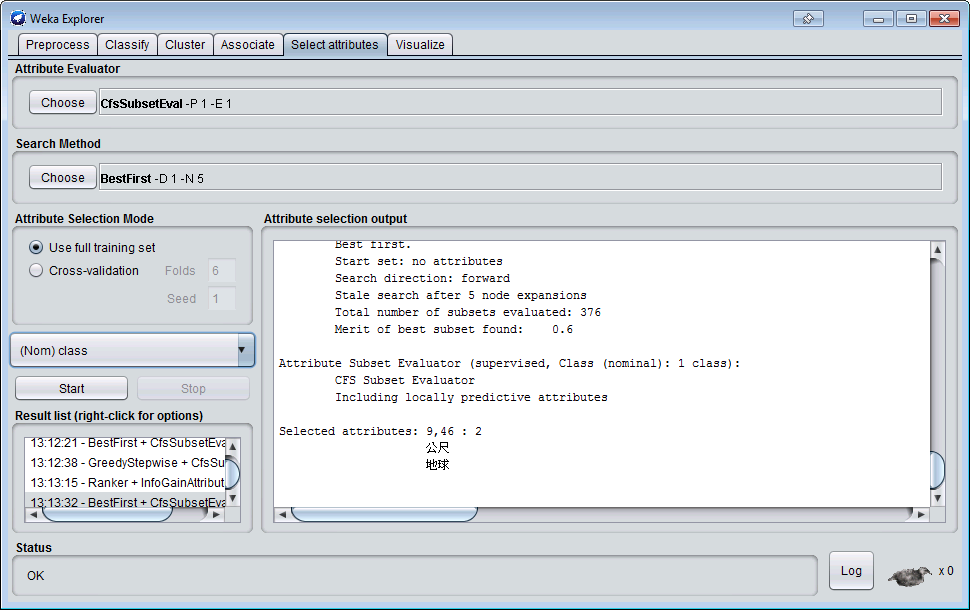 選擇分類目標
class
‹#›
4. 設定特徵篩選評估器與搜尋方法
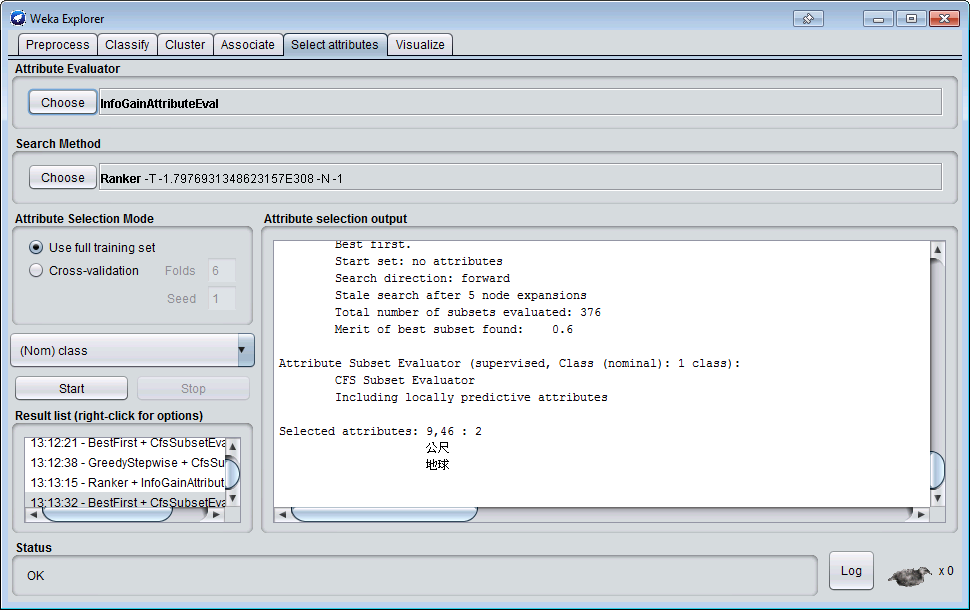 weka.attributeSelection.InfoGainAttributeEval
資訊獲利評估器
weka.attributeSelection.Ranker
以大小排序顯示
‹#›
5. 進行特徵篩選 (1/2)
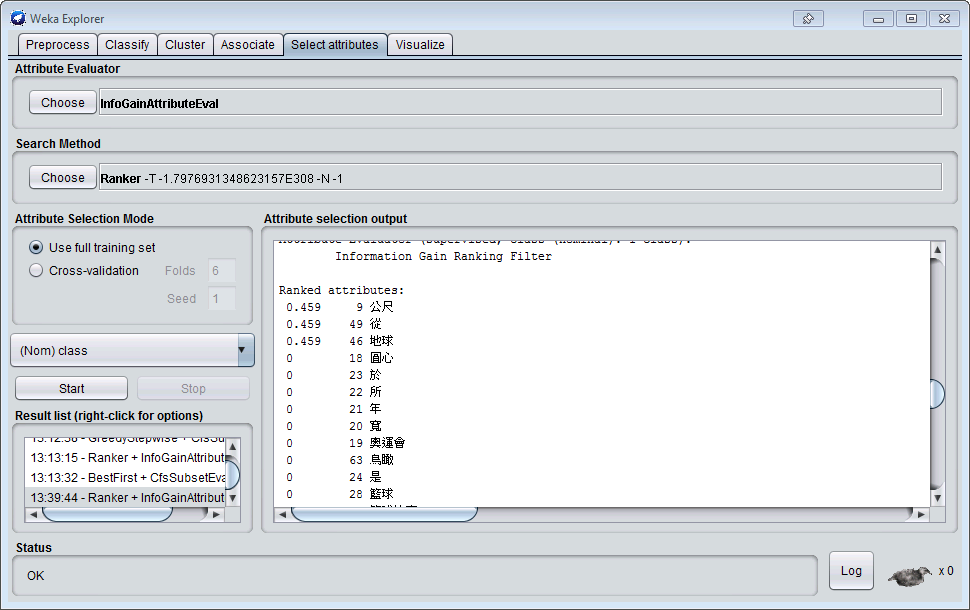 Start
篩選結果
‹#›
5. 進行特徵篩選 (2/2)
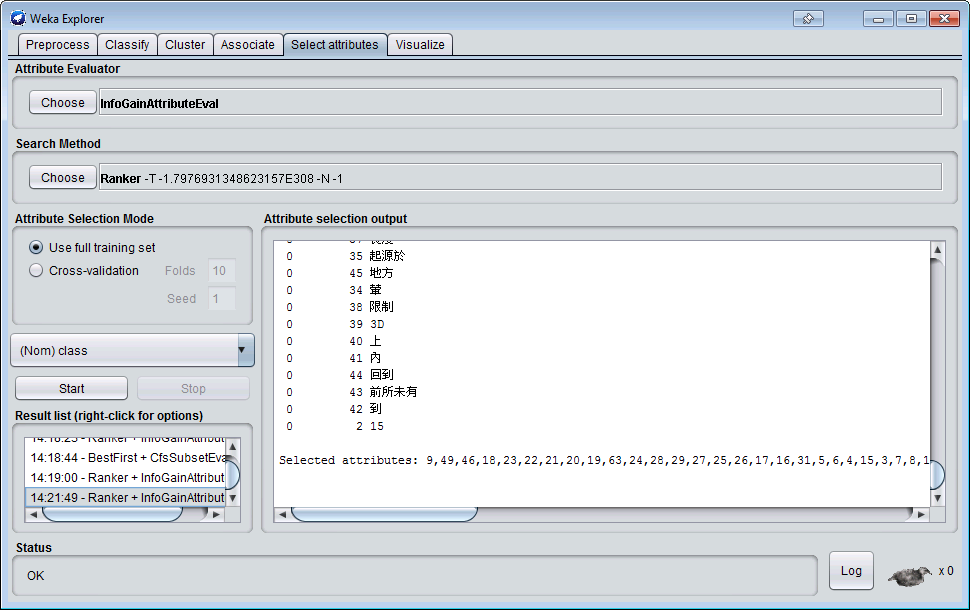 Selected attributes
建議保留的特徵
‹#›
篩選結果分析
篩選結果
Ranked attributes:
0.459     9 公尺
0.459    49 從
0.459    46 地球
資訊獲利
特徵
編號
特徵
關鍵字
‹#›
篩選結果分析：「籃球」呢？
斷詞結果：
籃球比賽：1次
籃球：1次
籃球運動：1次
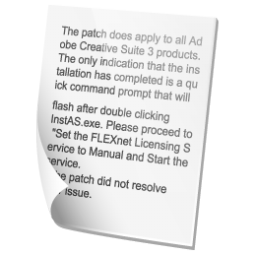 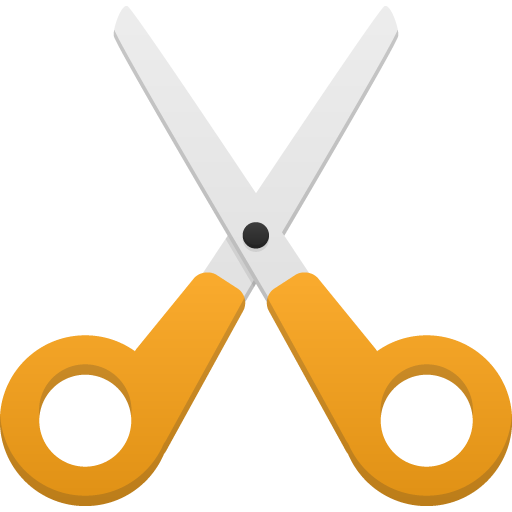 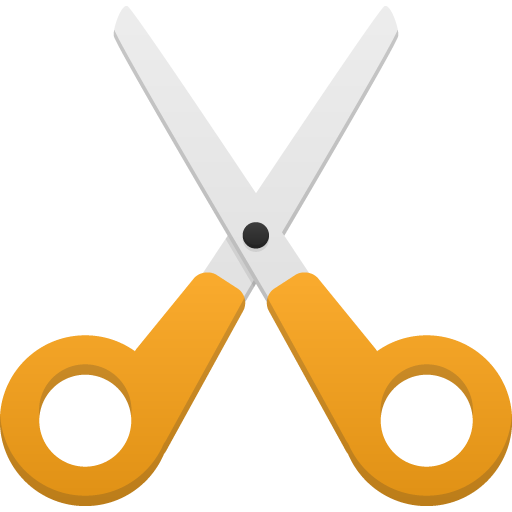 怪我囉?
斷詞一定有風險
     斷詞結果有對有錯
           斷詞後應檢查斷詞結果
‹#›
關鍵字篩選
開啟訓練文件
設定前處理器: StringToWordVector
特徵篩選：設定篩選目標Class
設定特徵篩選評估器 InfoGainAttributeEval與搜尋方法Ranker
進行特徵篩選
上機實作
‹#›
Part 5.
進階文本分類：
如何讓分類更精準
‹#›
進階文本分類：如何提高正確率
斷詞的迷思：單字詞會更好
減少相似特徵：停用字與虛詞的過濾
增加可辨識特徵：文本與虛詞的統計
強化可辨識特徵：有無使用 → 詞頻 → TF-IDF
分類器的選擇：貝氏分類器之外的選擇
分類目標的轉換：文本分類(類別) → 評分(連續變項)
整合至系統的自動化分類
‹#›
斷詞的迷思：單字詞會更好
籃球運動 於 1891 年 起源於 美國
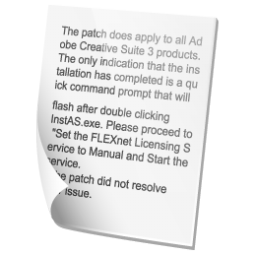 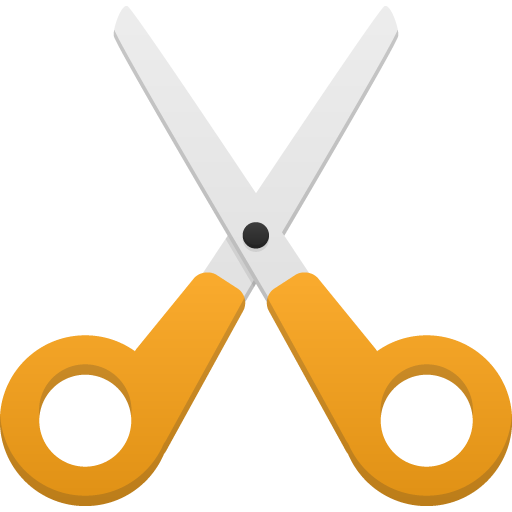 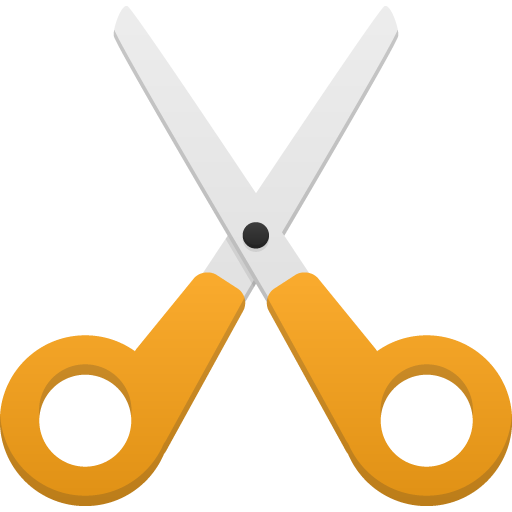 至少有「籃」也有「球」
籃 球 運 動 於 1891 年 起 源 於 美 國
‹#›
[Speaker Notes: 籃球運動 於 1891 年 起源於 美國]
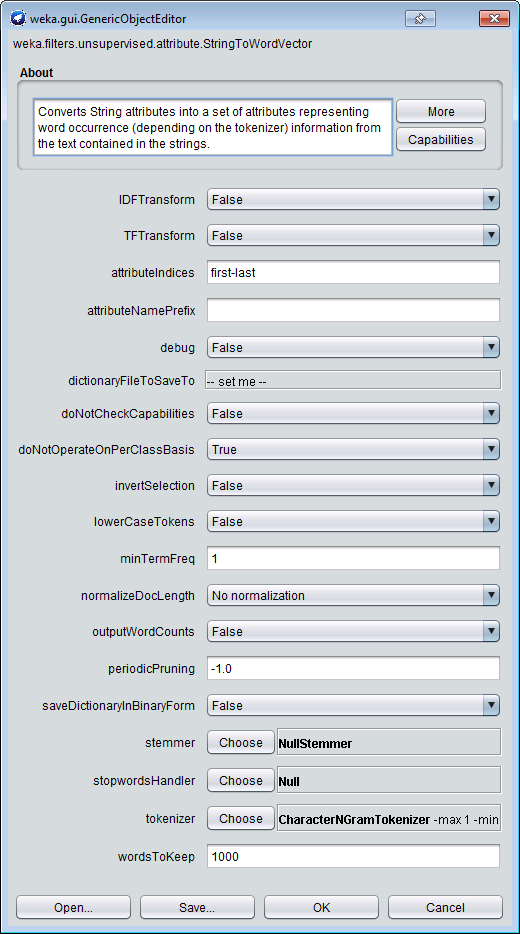 單字詞切割
過濾器
StringToWordVector
tokenizer: CharacterNGramTokenizer
- max 1-min 1
‹#›
單字詞切割：正確率上升
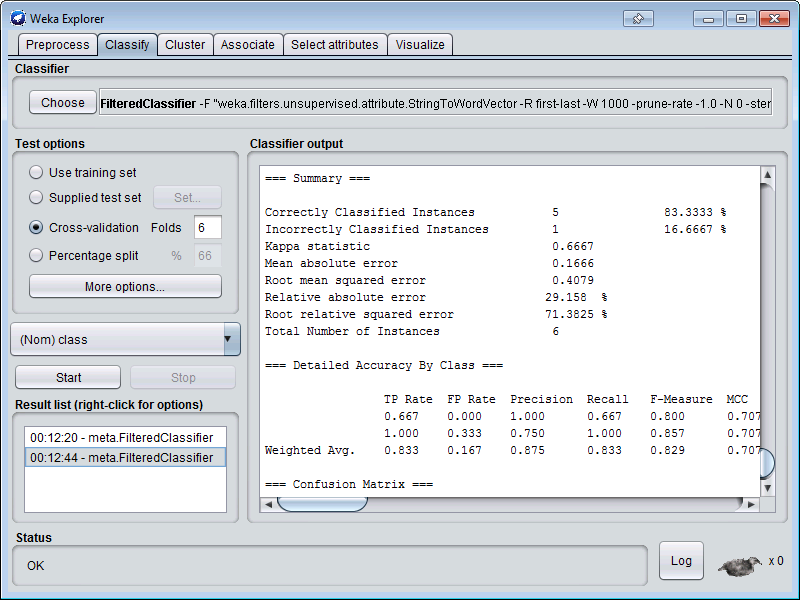 ‹#›
減少相似特徵：
停用字與虛詞的過濾 (1/2)
籃球
是
地球
是
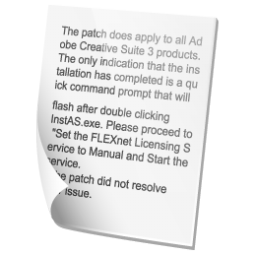 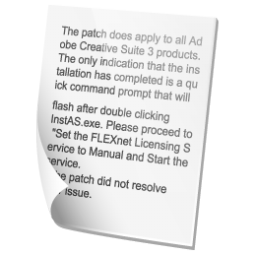 籃球
地球
好玩
的
美麗
的
你虛詞！你媽虛詞！
   你們全家都有虛詞！
‹#›
減少相似特徵：
停用字與虛詞的過濾 (2/2)
籃球介紹
籃球運動是以投籃上籃和扣籃為中心的對抗性室內體育運動之一
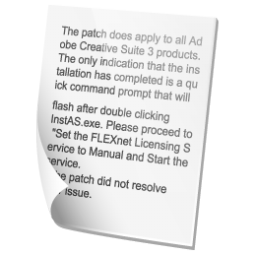 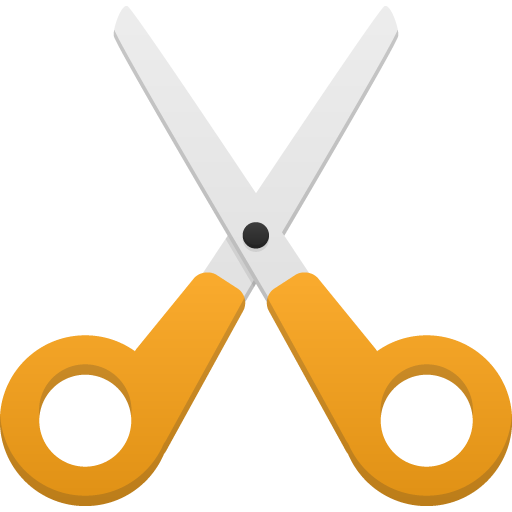 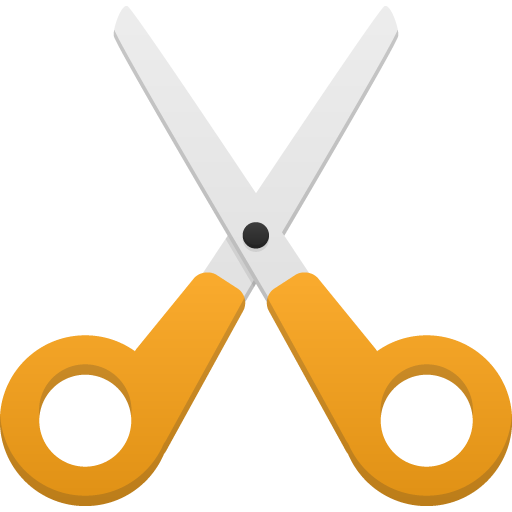 斷！
   都斷！
籃球介紹
籃球運動⬜是⬜以⬜投籃⬜上籃⬜和⬜扣籃⬜為⬜中心⬜的⬜對抗性⬜室內⬜體育運動⬜之一
‹#›
增加可辨識特徵：
文本與虛詞的統計
非結構化資料
結構化資料
?
!
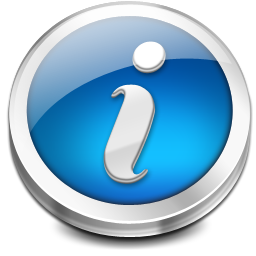 來和他們一拼！
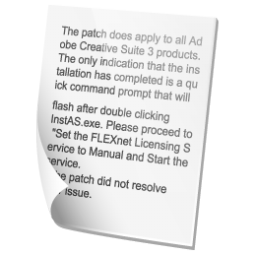 來！和他們一拼！
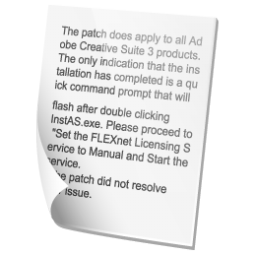 ‹#›
[Speaker Notes: https://www.wikiwand.com/zh-tw/%E5%8A%A9%E8%A9%9E]
強化可辨識特徵：
有無使用 → 詞彙頻率(詞頻)
文字向量：有無出現
籃球介紹
奧運會 籃球 比賽 和 世界 籃球 錦標賽 的 比賽 場地 長度 是 28 公尺 寬 15 公尺
文字向量：詞頻
‹#›
強化可辨識特徵：
詞頻 → TF-IDF
文字向量：有無出現
籃球介紹
籃球 運動 是 以 投籃 上籃...
地球介紹
文字向量：TF-IDF
地球 是 太陽系 從 內 到 外...
‹#›
[Speaker Notes: tf = 1
1/2]
TF-IDF的特性
我跟你們
有什麼不同？
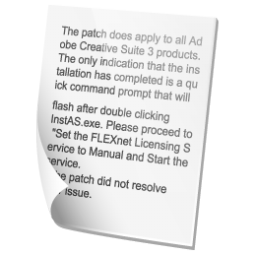 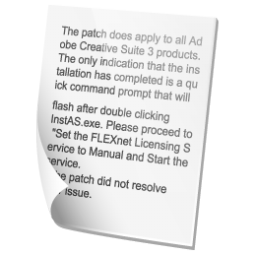 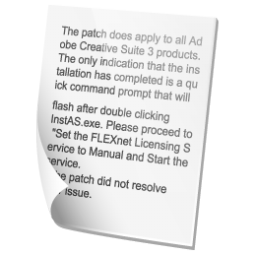 強調性=詞頻
詞彙在該文件中出現次數越多、數字越大
獨特性=反文件頻
詞彙在所有文件中出現次數越少、數字越大
‹#›
TF-IDF的特性
強調性
我講了2次「籃球」！
很重要所以要講2次！
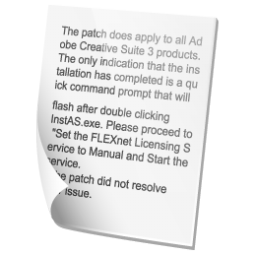 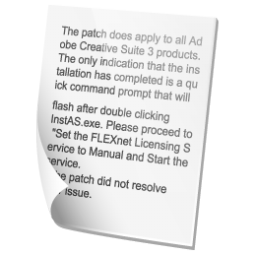 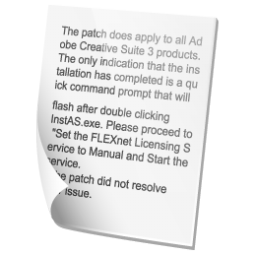 強調性=詞頻
詞彙在該文件中出現次數越多、向量越大
「籃球」
文字向量*2
‹#›
TF-IDF的特性
獨特性(1/2)
只有我講「籃球」你們都沒有提到！
更重要！
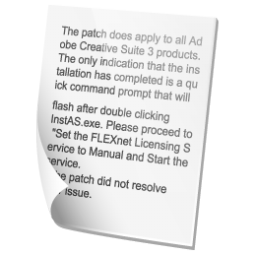 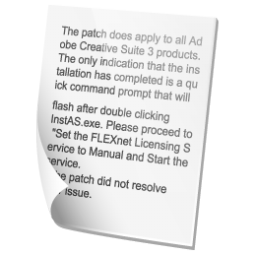 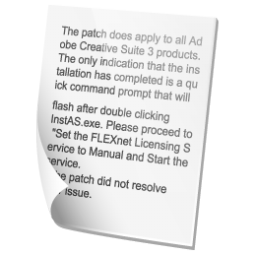 獨特性=反文件頻
詞彙在所有文件中出現次數越少、向量越大
「籃球」
文字向量*3
‹#›
TF-IDF的特性
獨特性(2/2)
是
是
(大家都有「是」，那我就不強調了)
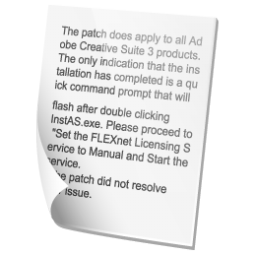 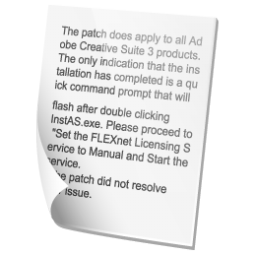 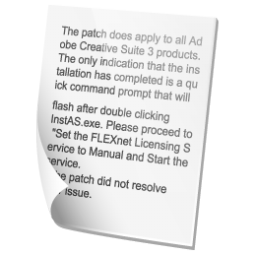 獨特性=反文件頻
詞彙在所有文件中出現次數越多、向量越小
「是」
文字向量*(⅓)
‹#›
強化可辨識特徵：
Weka的設定
IDFTransform 反文件頻
TFTransform 詞頻
步驟2-5: 選擇前處理器
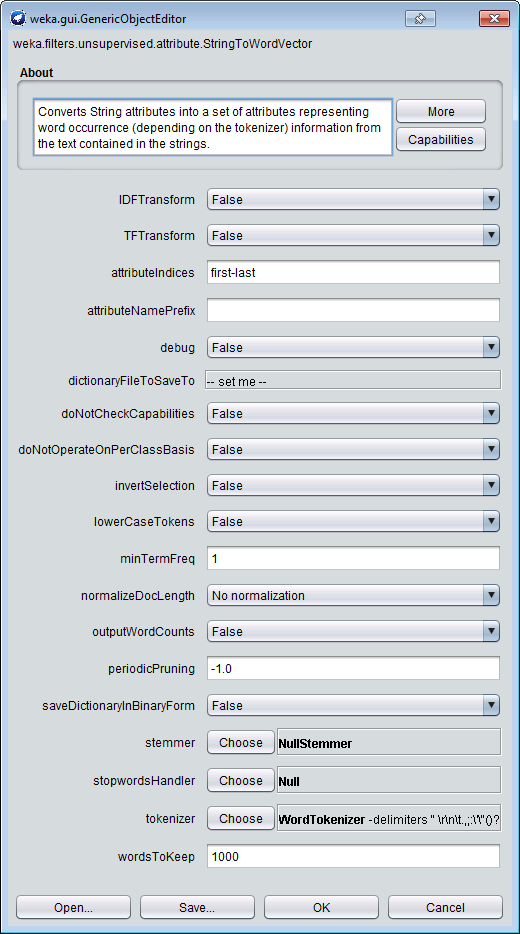 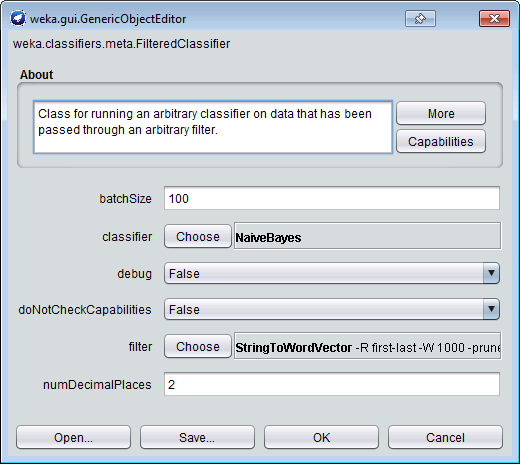 ‹#›
分類器的選擇
最強多維度切割器
支持向量機
weka.classifiers.functions.SMO
簡單快速條件機率
貝氏分類器
weka.classifiers.bayes.NaiveBayes
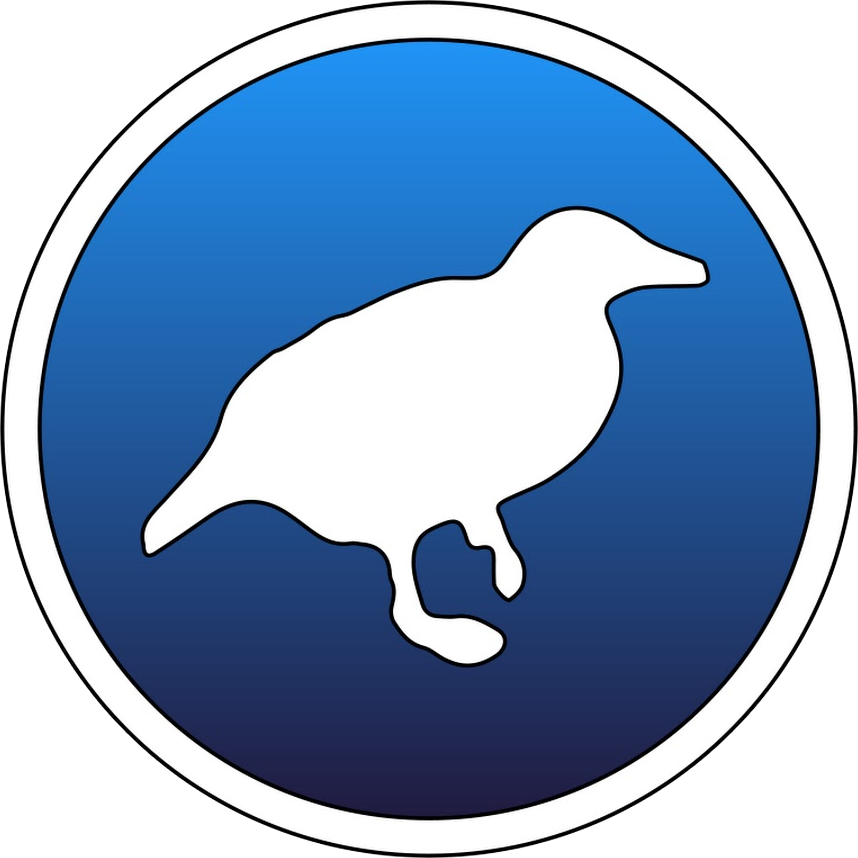 仿生物貴族機器演算法
類神經網路
weka.classifiers.functions.MultilayerPerceptron
多變項迴歸統計
羅吉斯特迴歸
weka.classifiers.function.Logistic
深度學習圖片辨識
卷積神經網路
weka.classifiers.functions.NeuralNetwork
建立條件樹狀規則
決策樹
weka.classifiers.trees.J48
‹#›
Weka套件安裝
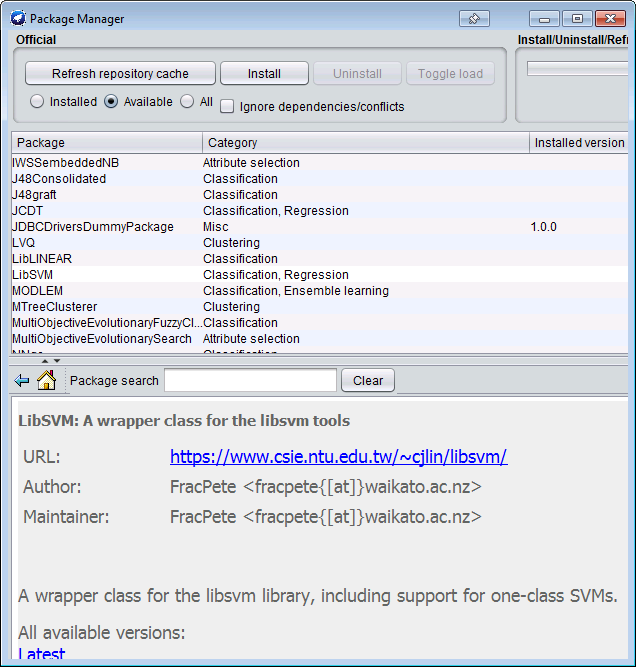 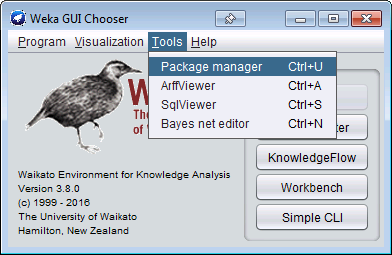 ‹#›
Weka介紹書籍
王者歸來: WEKA機器學習
與大數據聖經
作者：袁梅宇
出版者：佳魁資訊
日期：2015
ISBN: 978-986-379-067-9
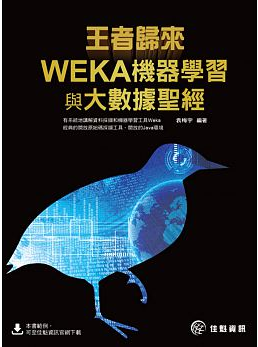 政大總圖三樓中文書區510.25474 368
‹#›
分類目標的轉換：
文本分類(類別) → 評分(連續變項)
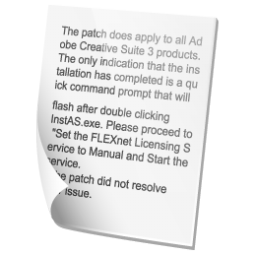 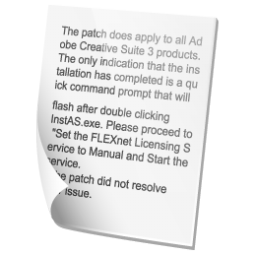 籃球
地球
分類目標：類別變項
分類目標：連續變項
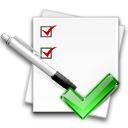 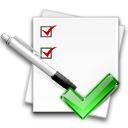 97
23
‹#›
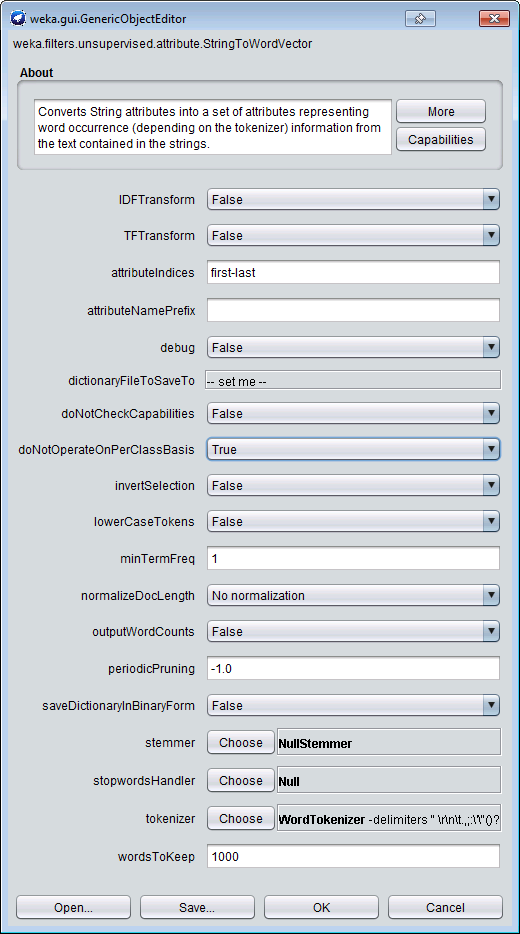 分類目標的轉換：
連續變項的設定
過濾器
StringToWordVector
doNotOperateOnPerClassBasis: True
不根據分類目標調整文字向量
‹#›
分類目標的轉換：
連續變項的分類器
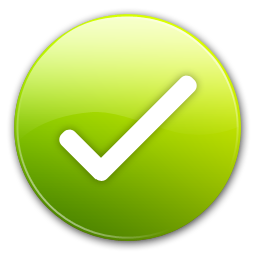 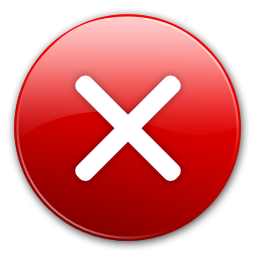 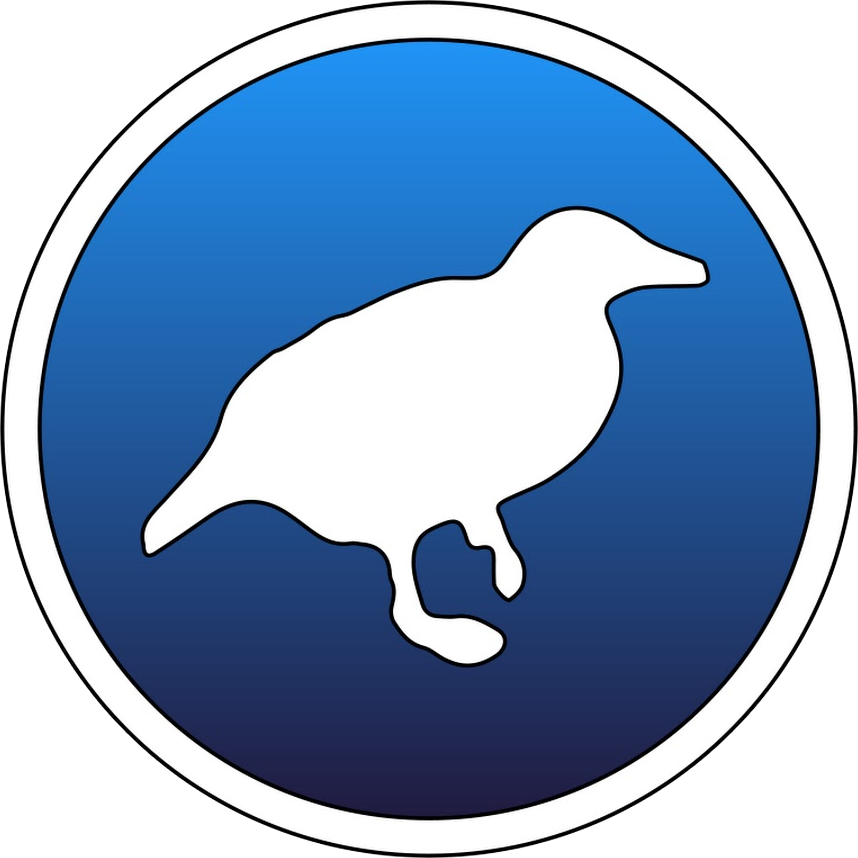 簡單快速條件機率
貝氏分類器
weka.classifiers.bayes.NaiveBayes
仿生物非線性分類器
類神經網路
weka.classifiers.functions.MultilayerPerceptron
只能接受類別變項
類別/連續變項
‹#›
整合至系統的自動化分類
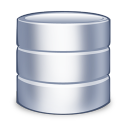 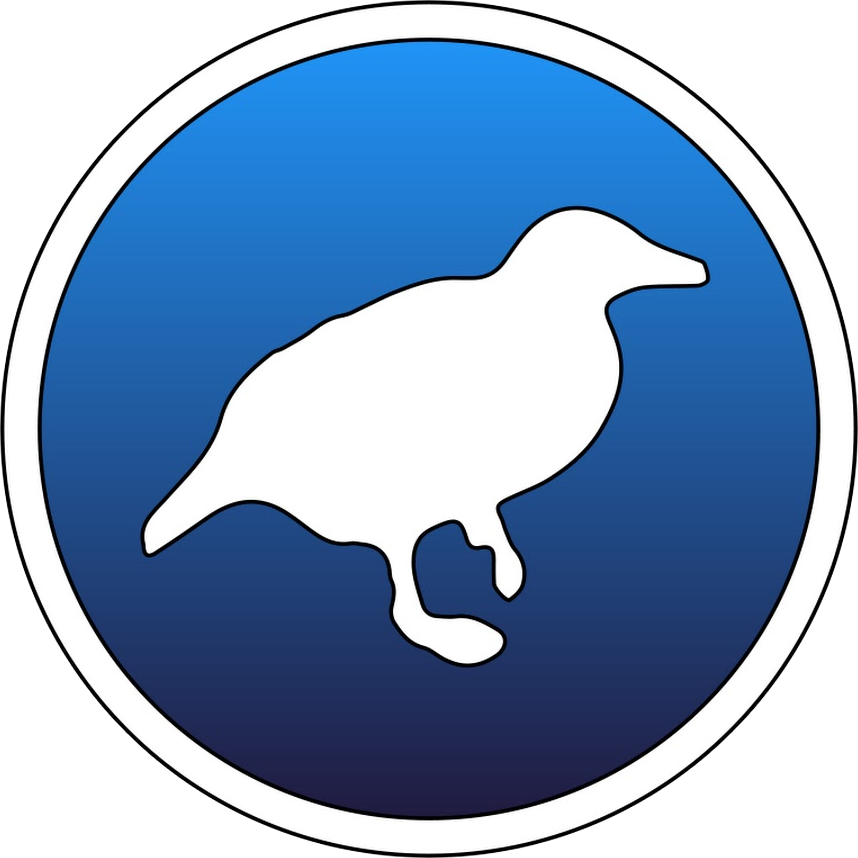 1
文本語義分析
2
資料前處理 & 分類
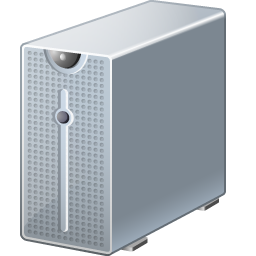 3
評估模型正確率
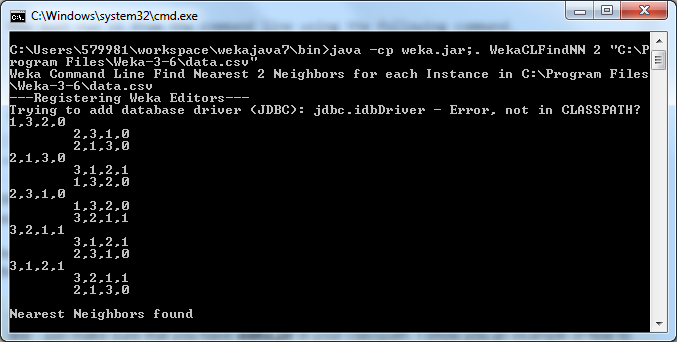 4
取得未知案例分類結果
Weka
指令列模式
‹#›
Part 6.
結論
‹#›
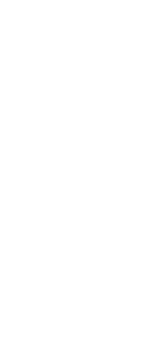 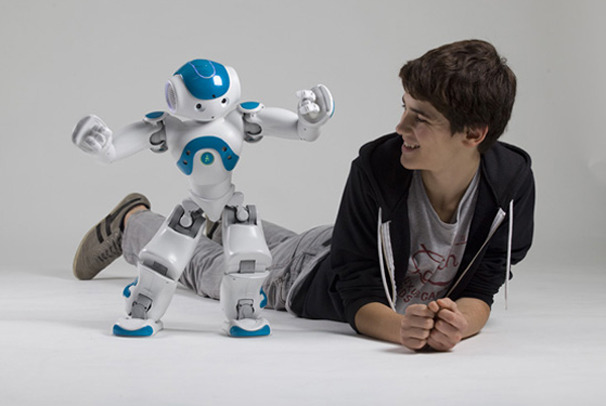 P4
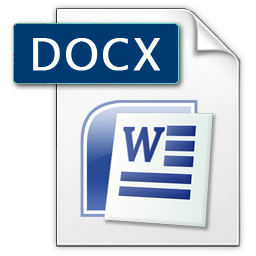 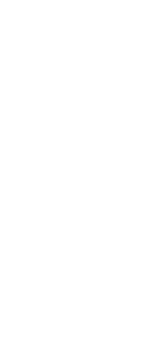 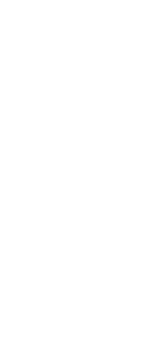 P6
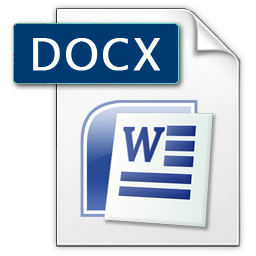 論文交給機器人
     我就可以去追劇了
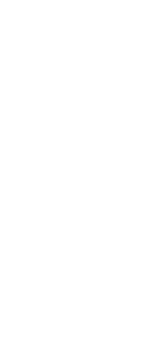 ‹#›
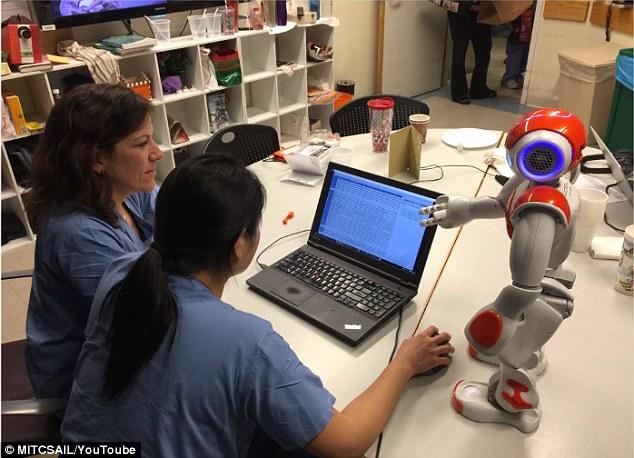 (老師在看)
P61 
94.87%
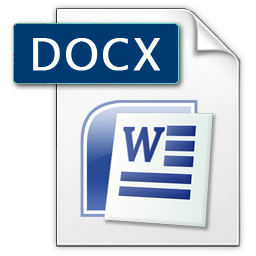 我確認看看
啊 錯了
‹#›
[Speaker Notes: http://i.dailymail.co.uk/i/pix/2016/07/11/22/362C1F5300000578-0-image-a-52_1468274192045.jpg]
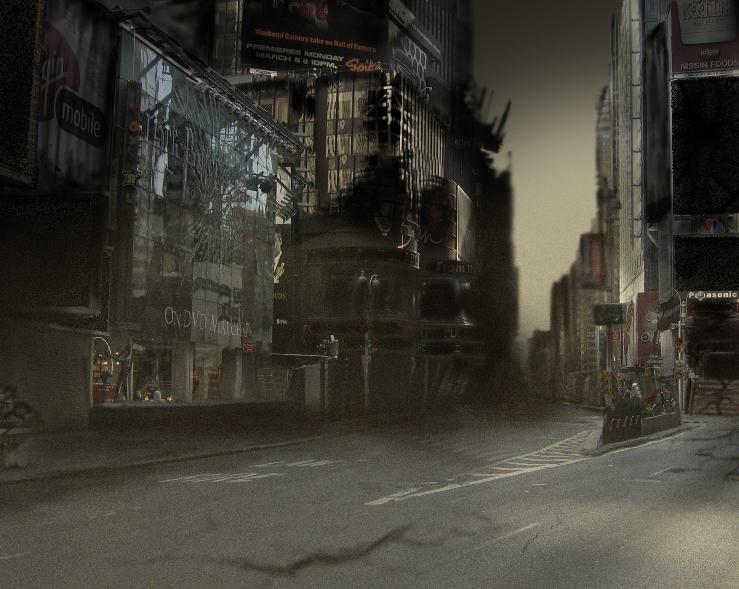 毀滅人類的凶手?
耶~
全部交給機器
     我們粗乃丸~
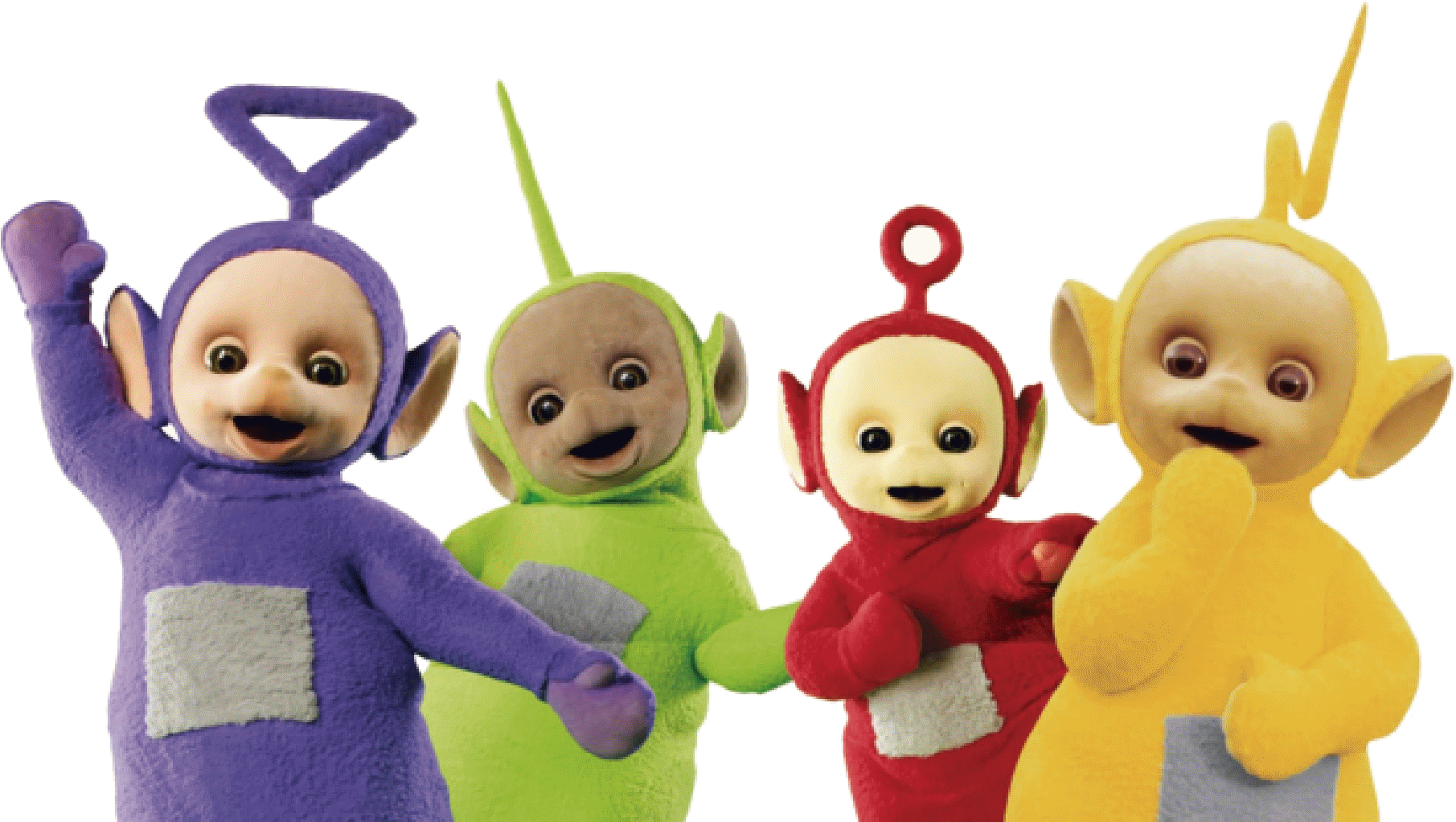 ‹#›
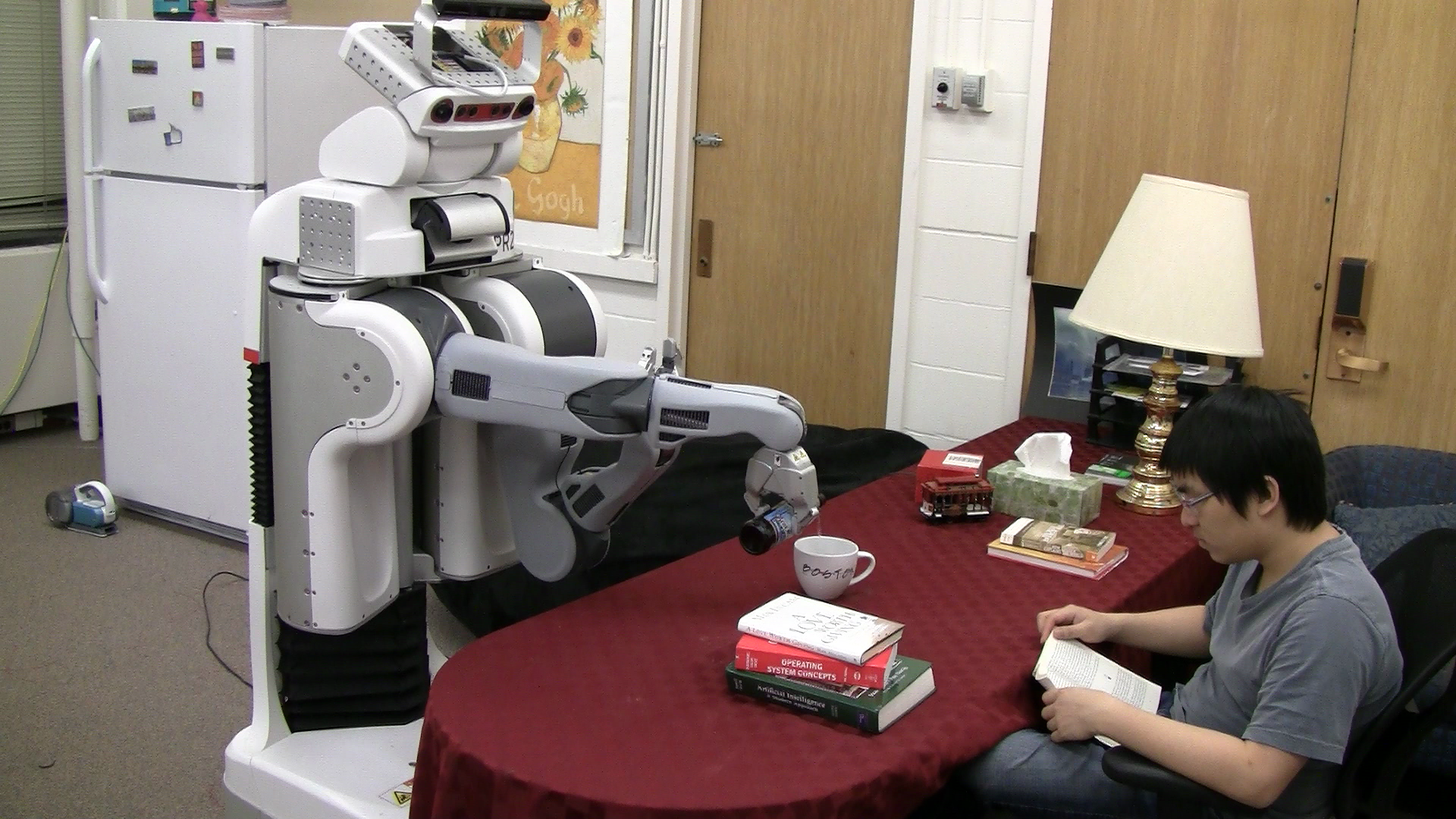 小事情給機器做
你才有時間做大事情
‹#›
[Speaker Notes: https://www.wired.com/2013/05/robot-learns-to-pour-beer-by-predicting-your-future/]
最後的挑戰
http://l.pulipuli.info/nccu/17-tm
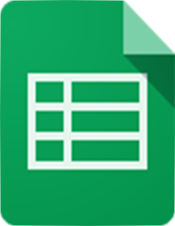 課後挑戰
唐詩還是新詩？
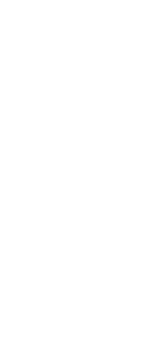 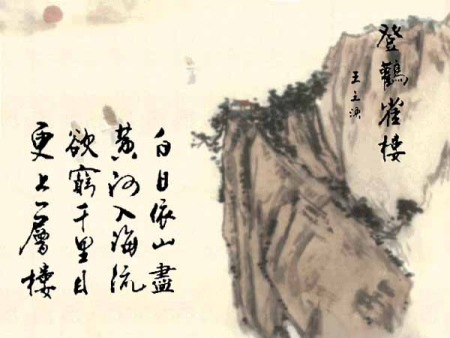 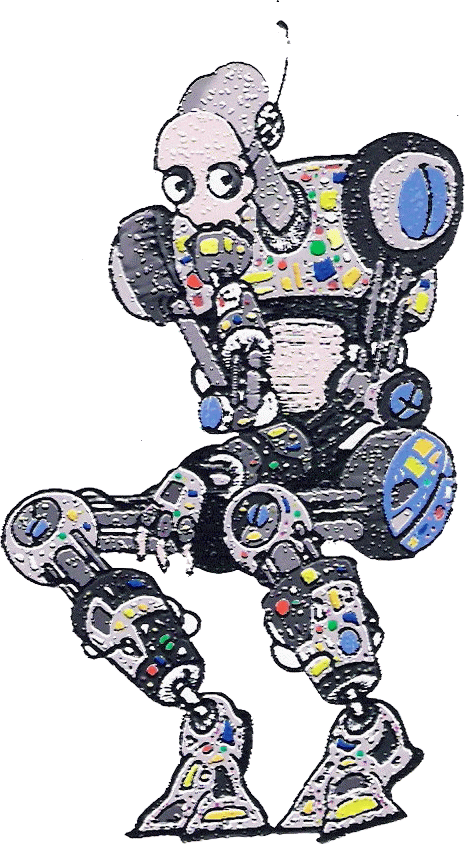 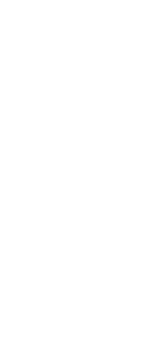 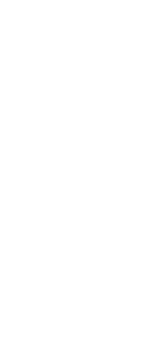 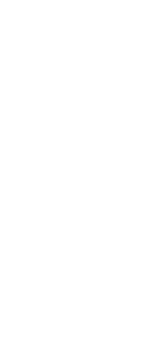 ‹#›
[Speaker Notes: https://docs.google.com/spreadsheets/d/13rKy4T1QyQyokTg2yAO0RJJOuzoY8gwWeyIcuGteglY/export?format=csv]
布丁布丁吃什麼？
http://blog.pulipuli.info/
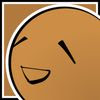